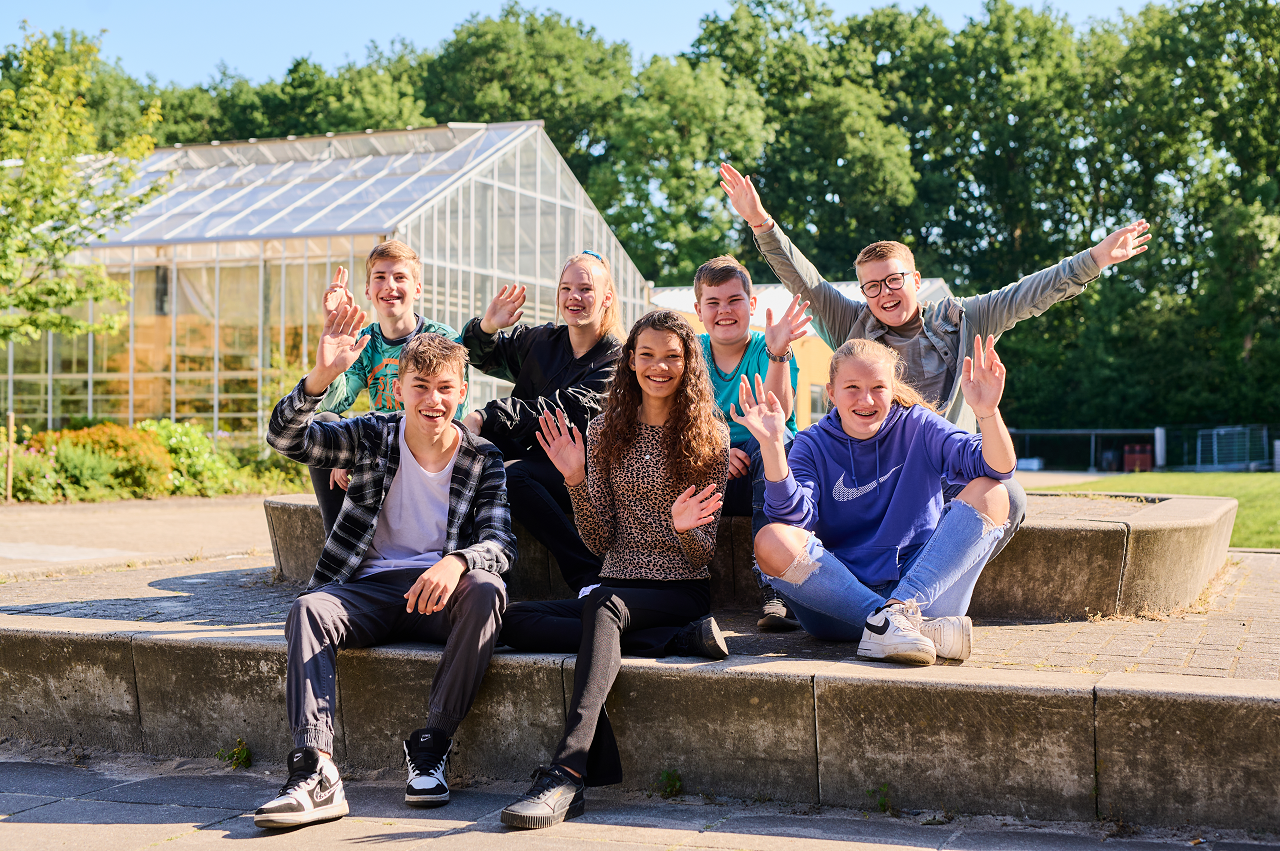 Informatieavond 2 november 
VMBO
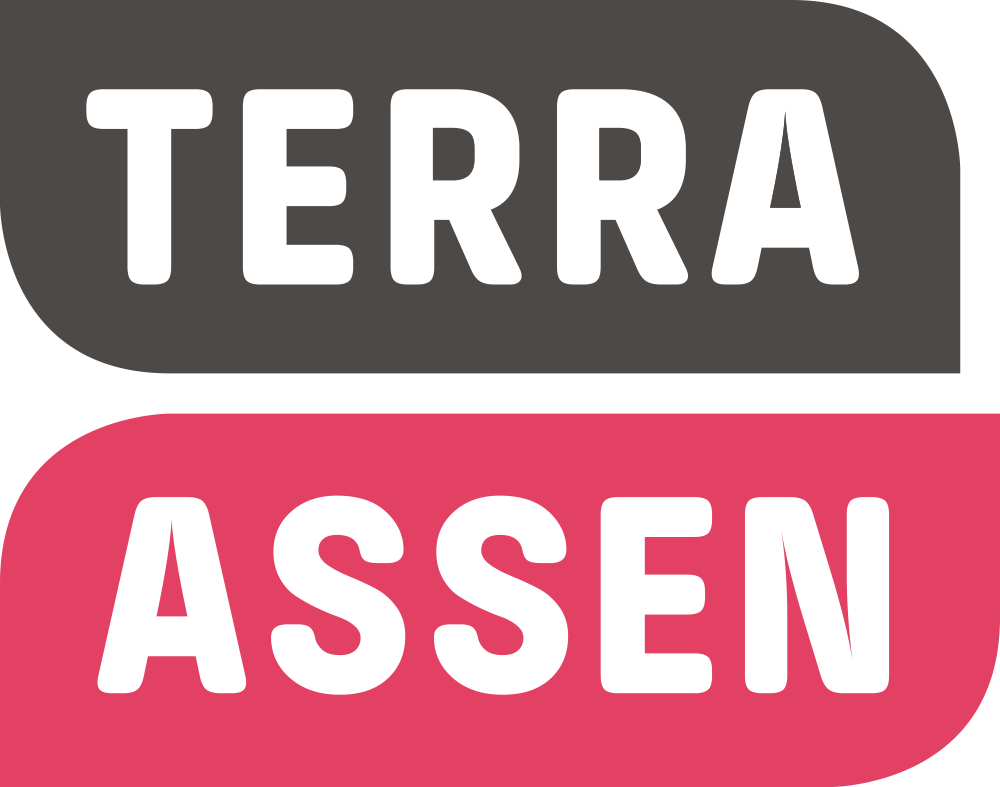 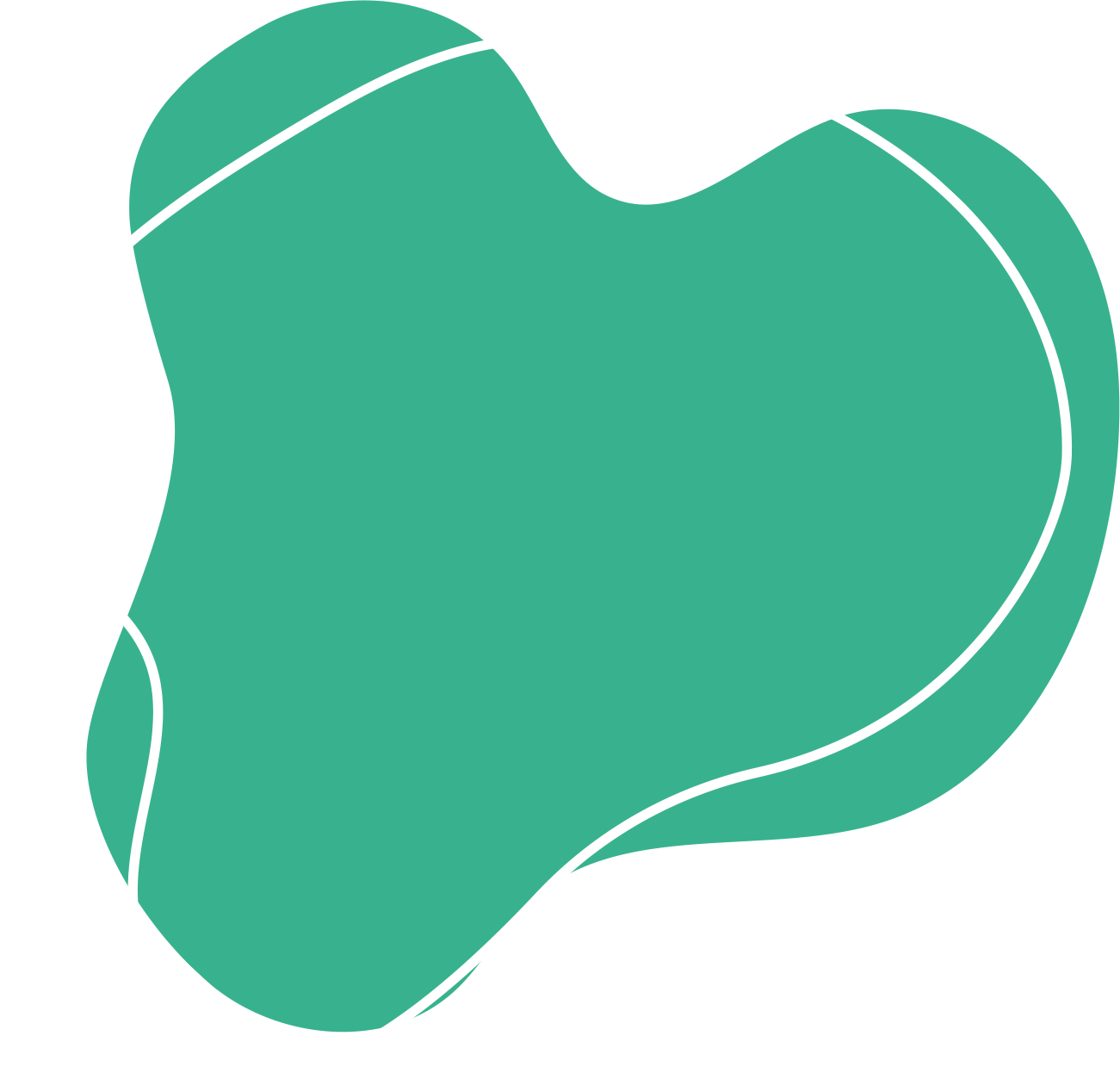 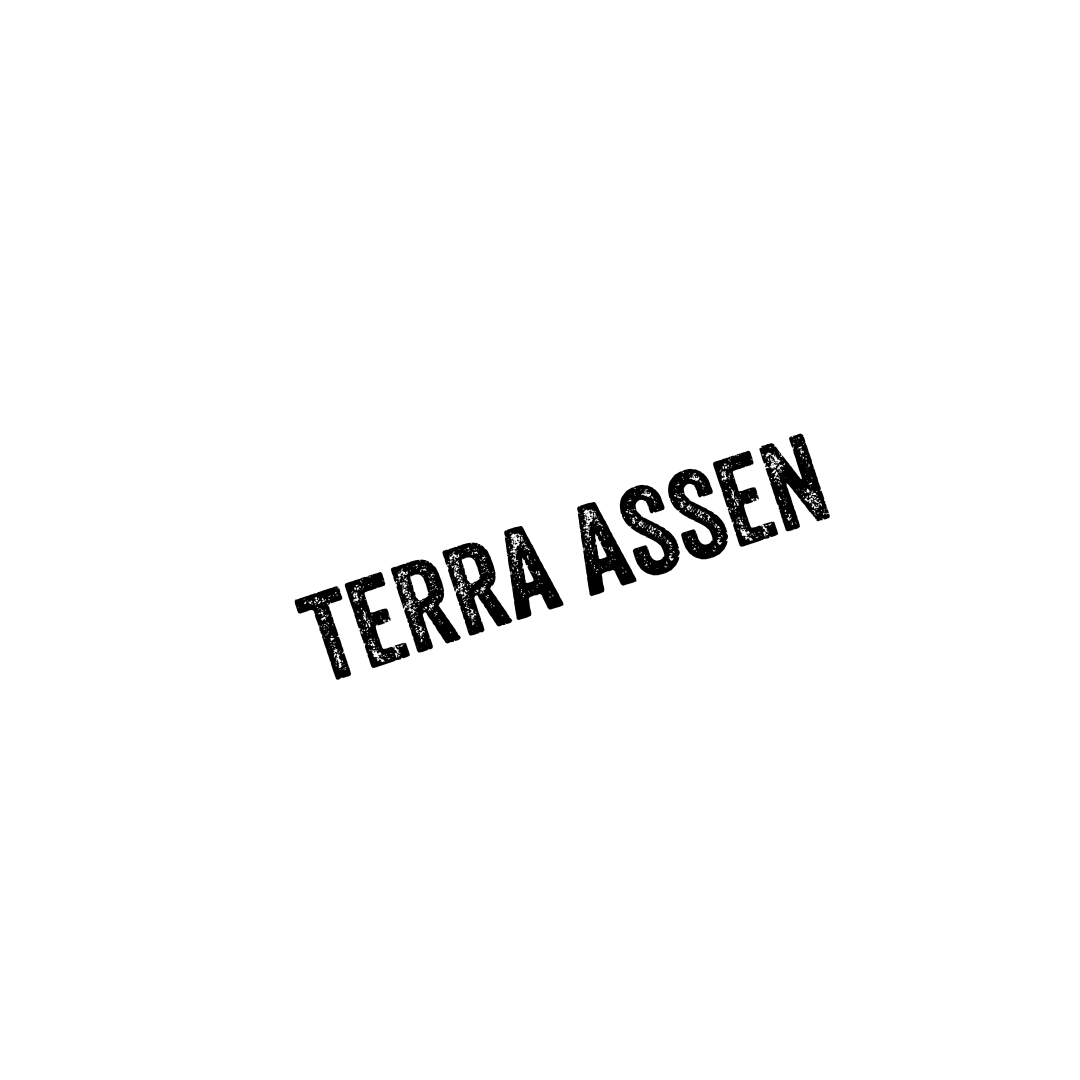 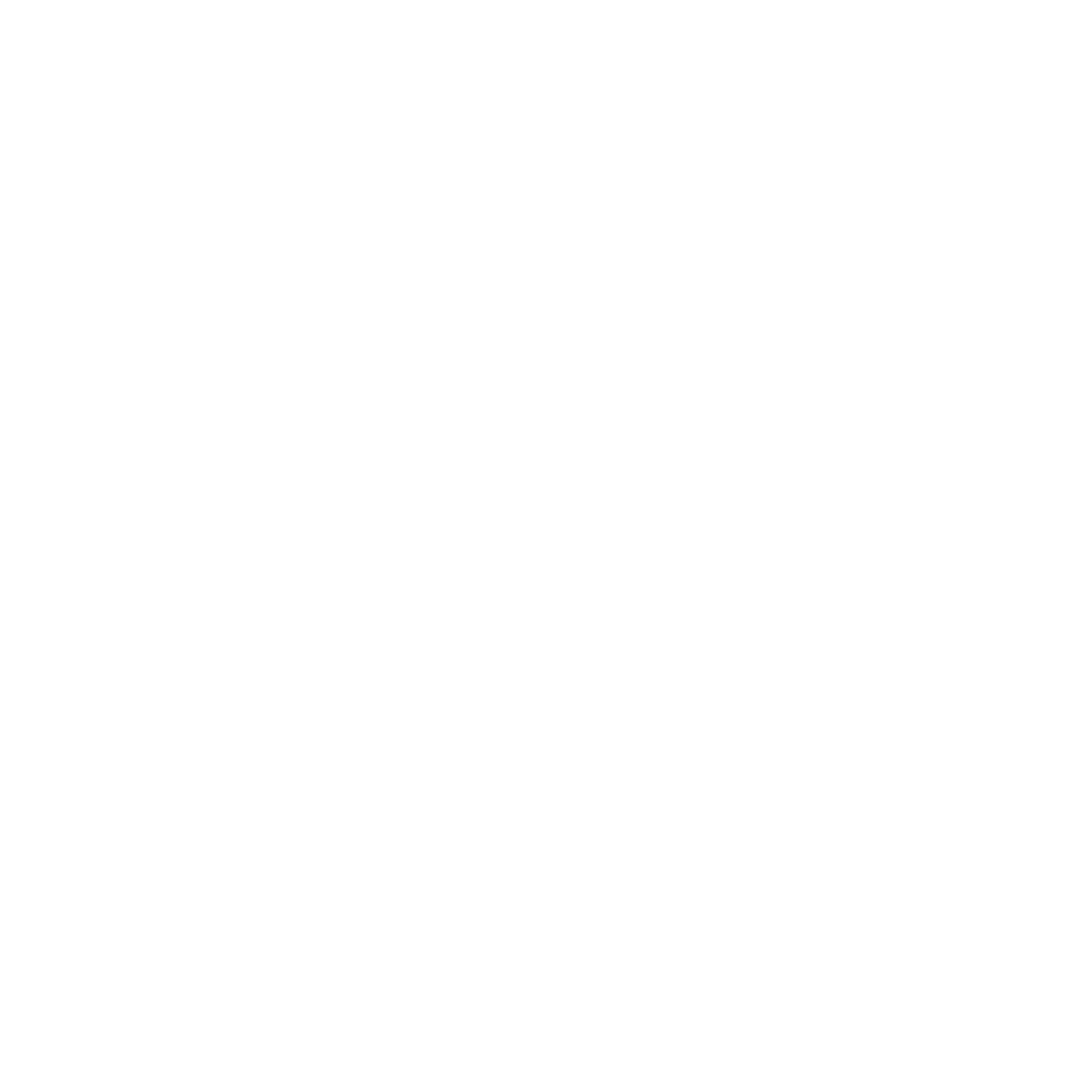 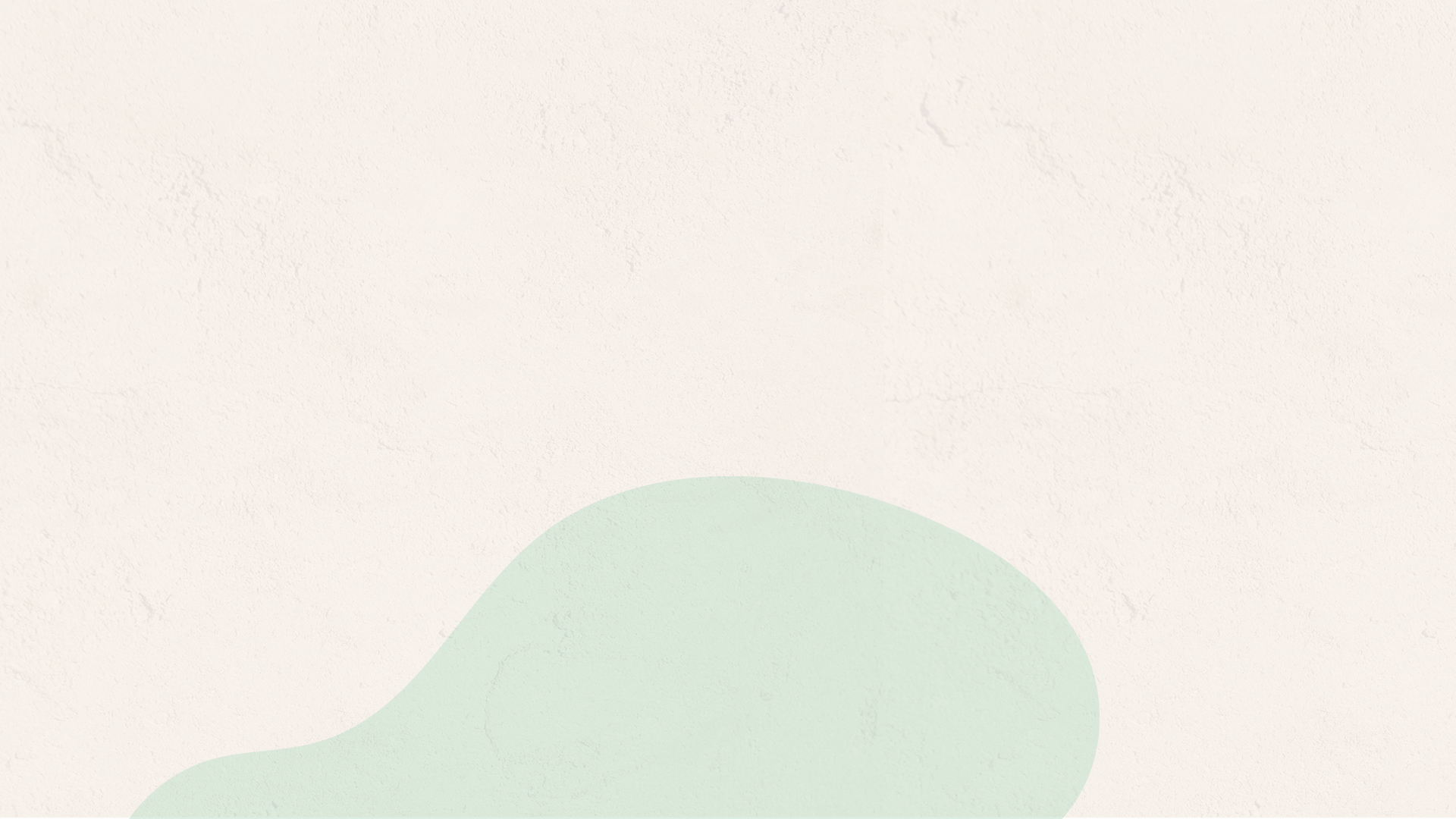 Terra Assen
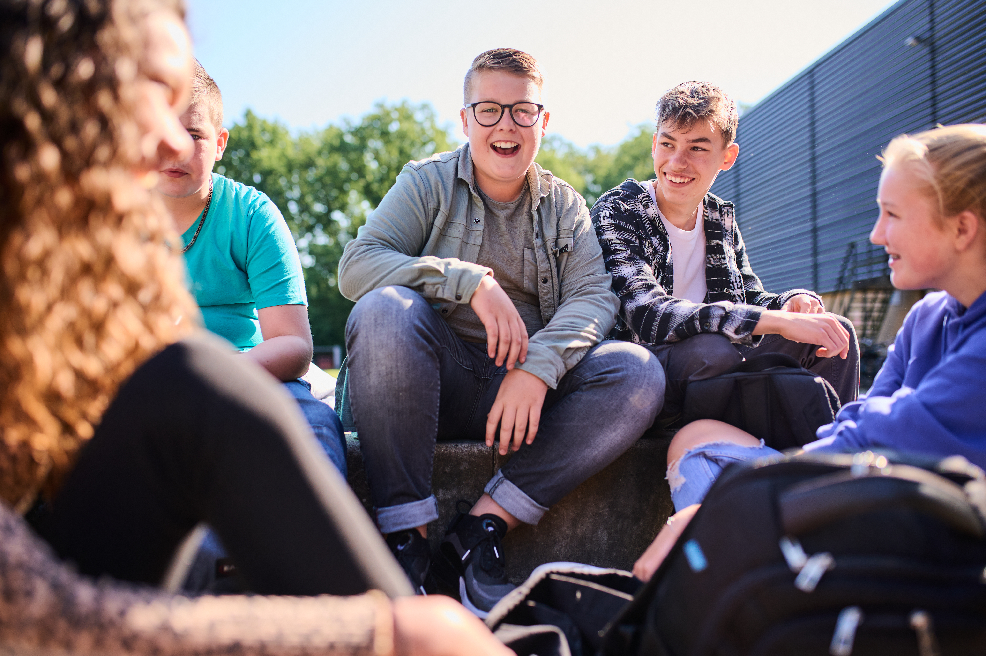 Goed bereikbaar
Overzichtelijk met juniorgebouw, praktijkgebouw en hoofdgebouw
Uitstekende praktijkvoorzieningen
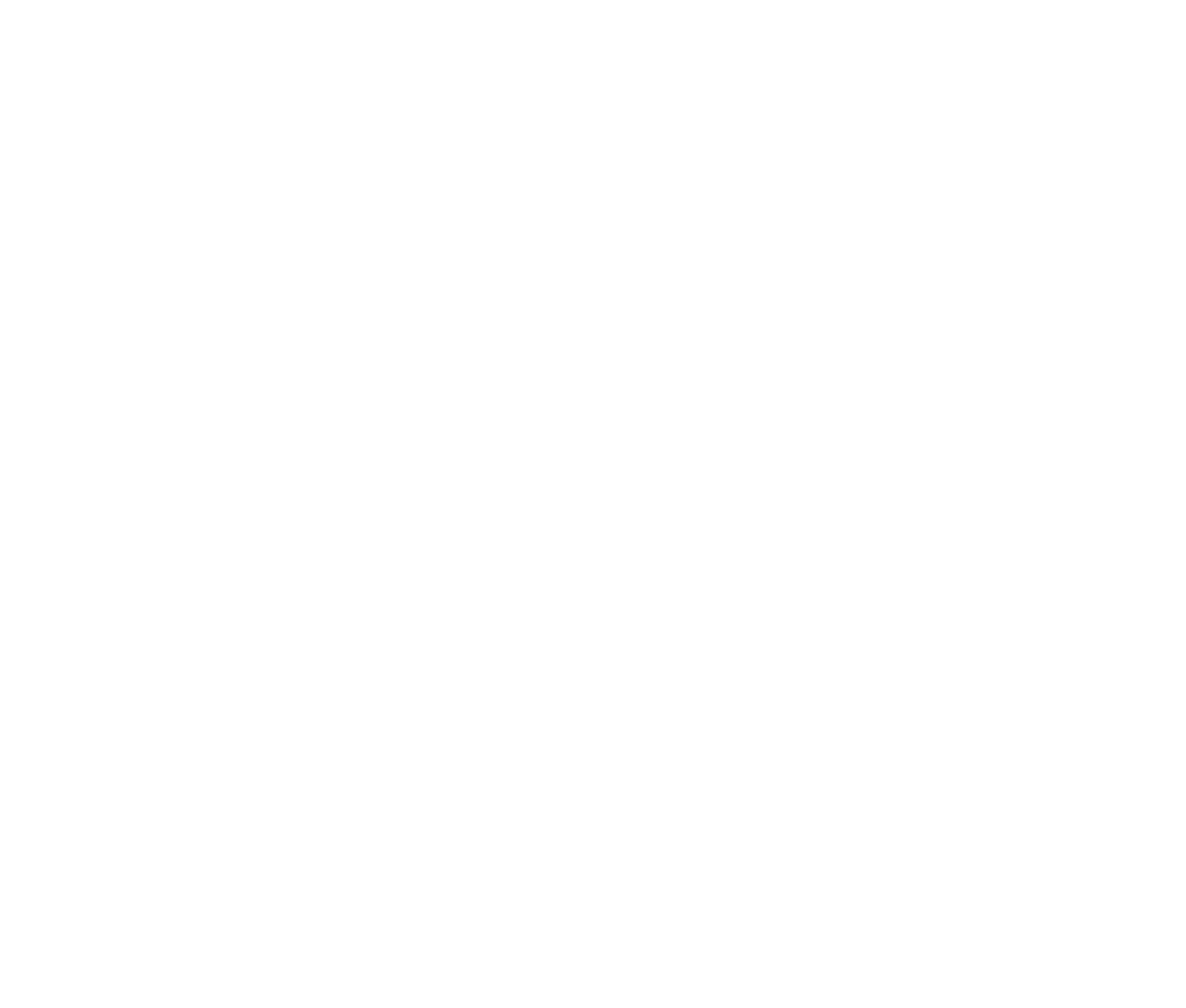 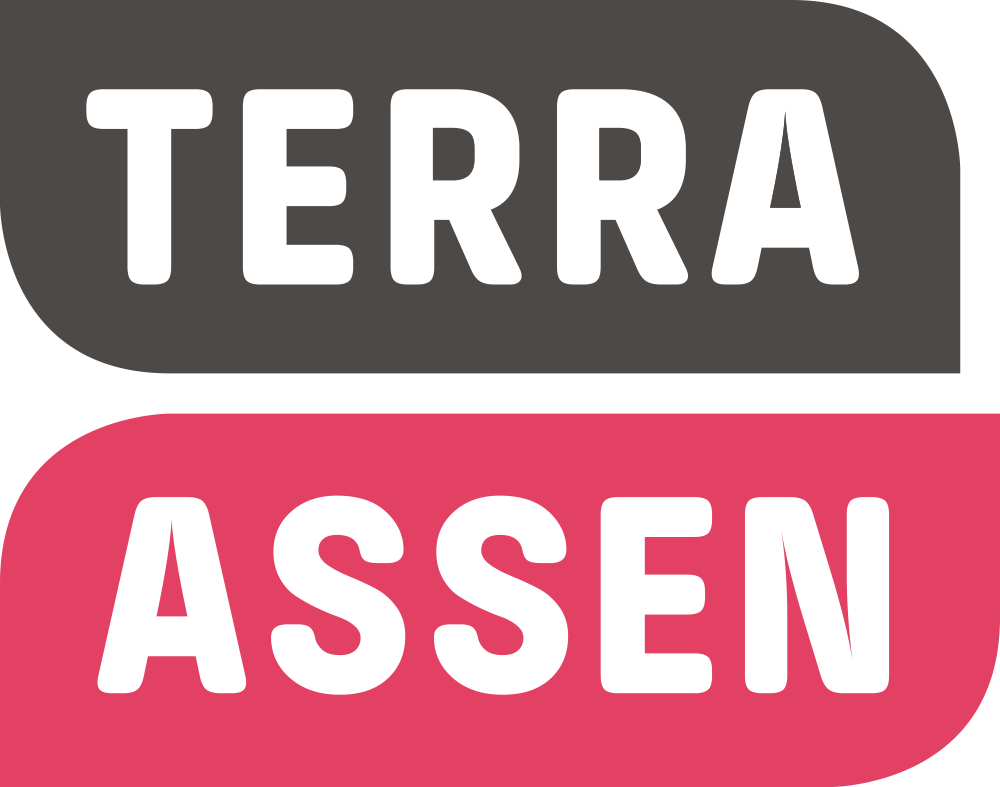 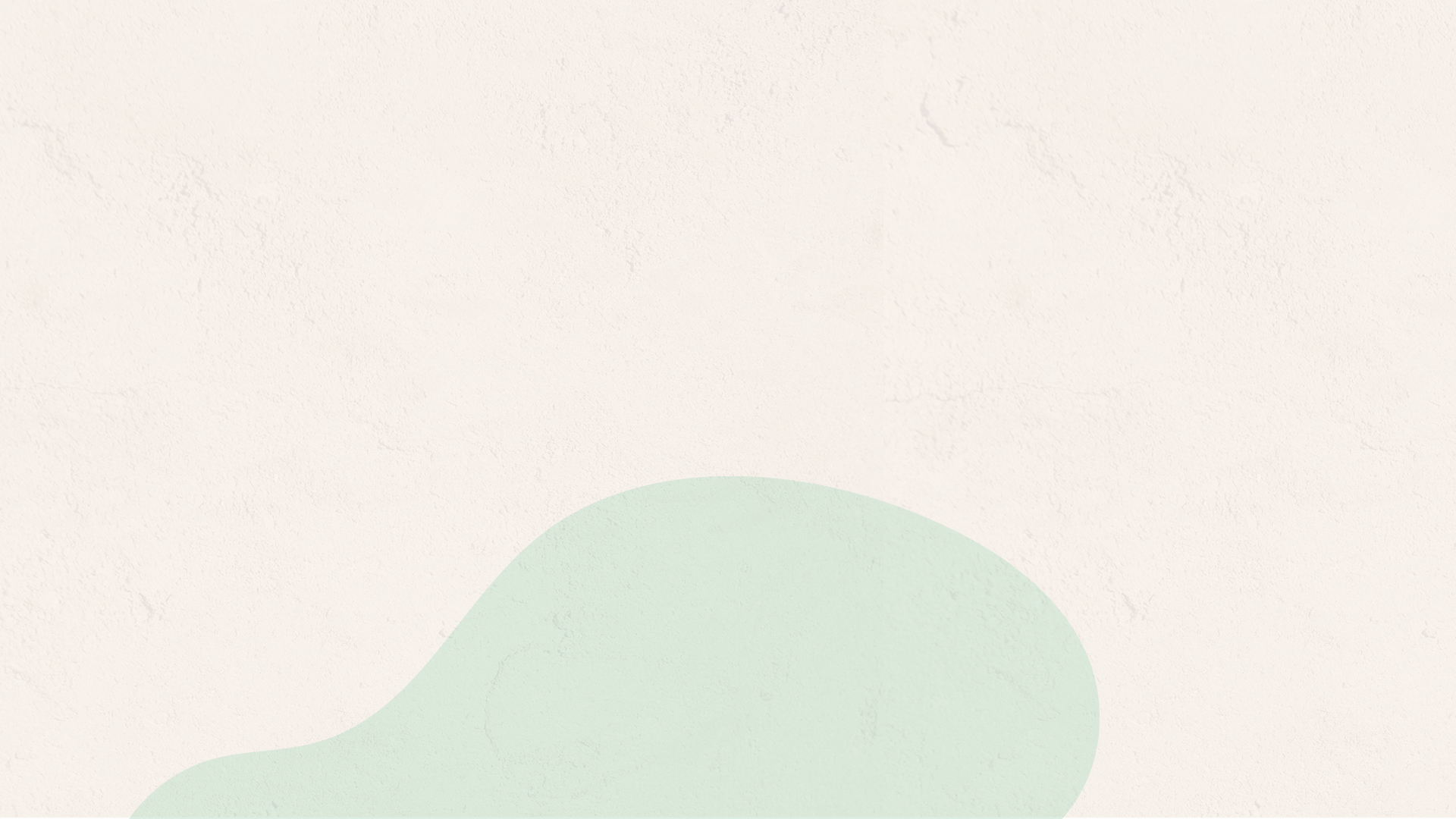 Juniorhuis
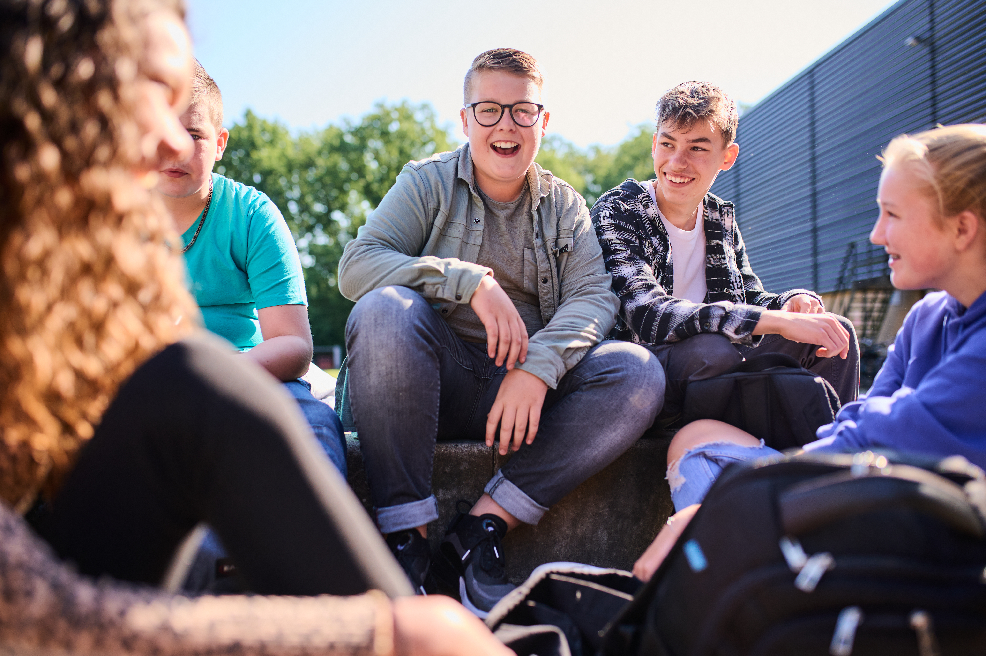 Voor leerjaar 1
Overzichtelijke leeromgeving
Eigen kantine en plein
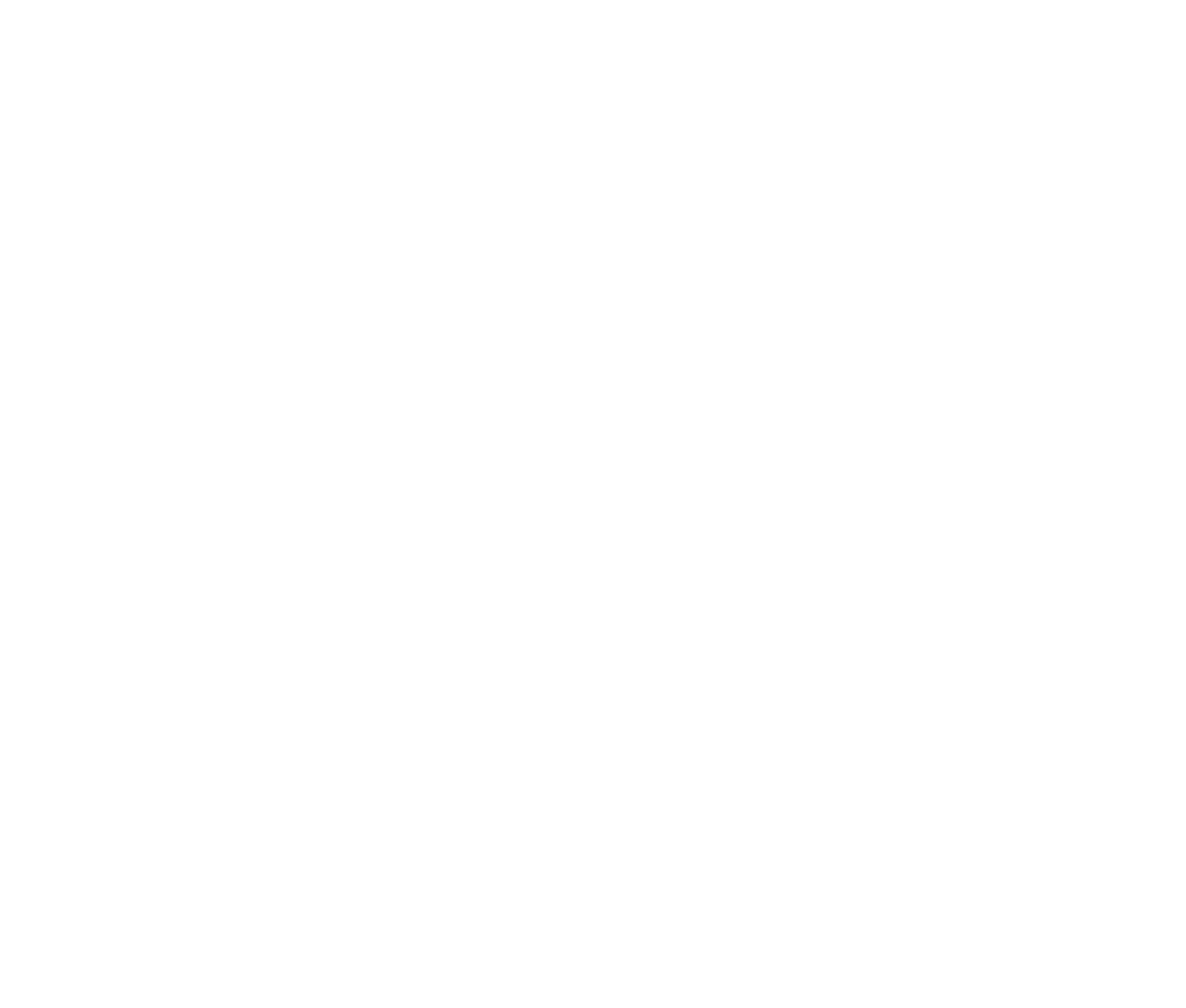 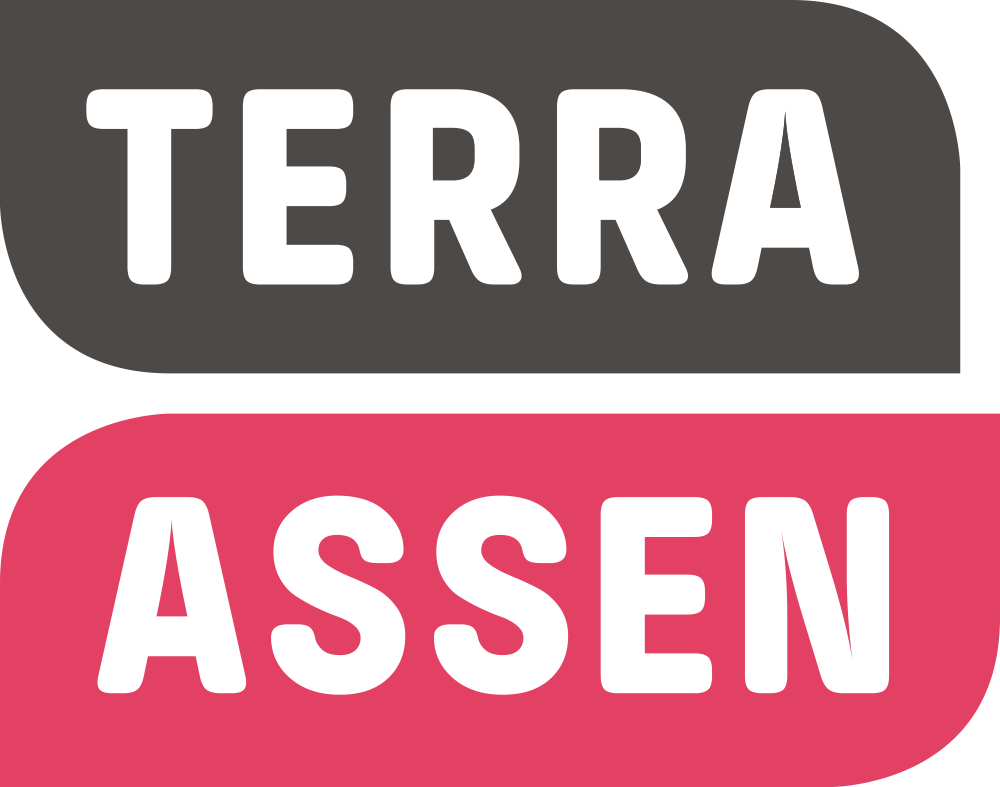 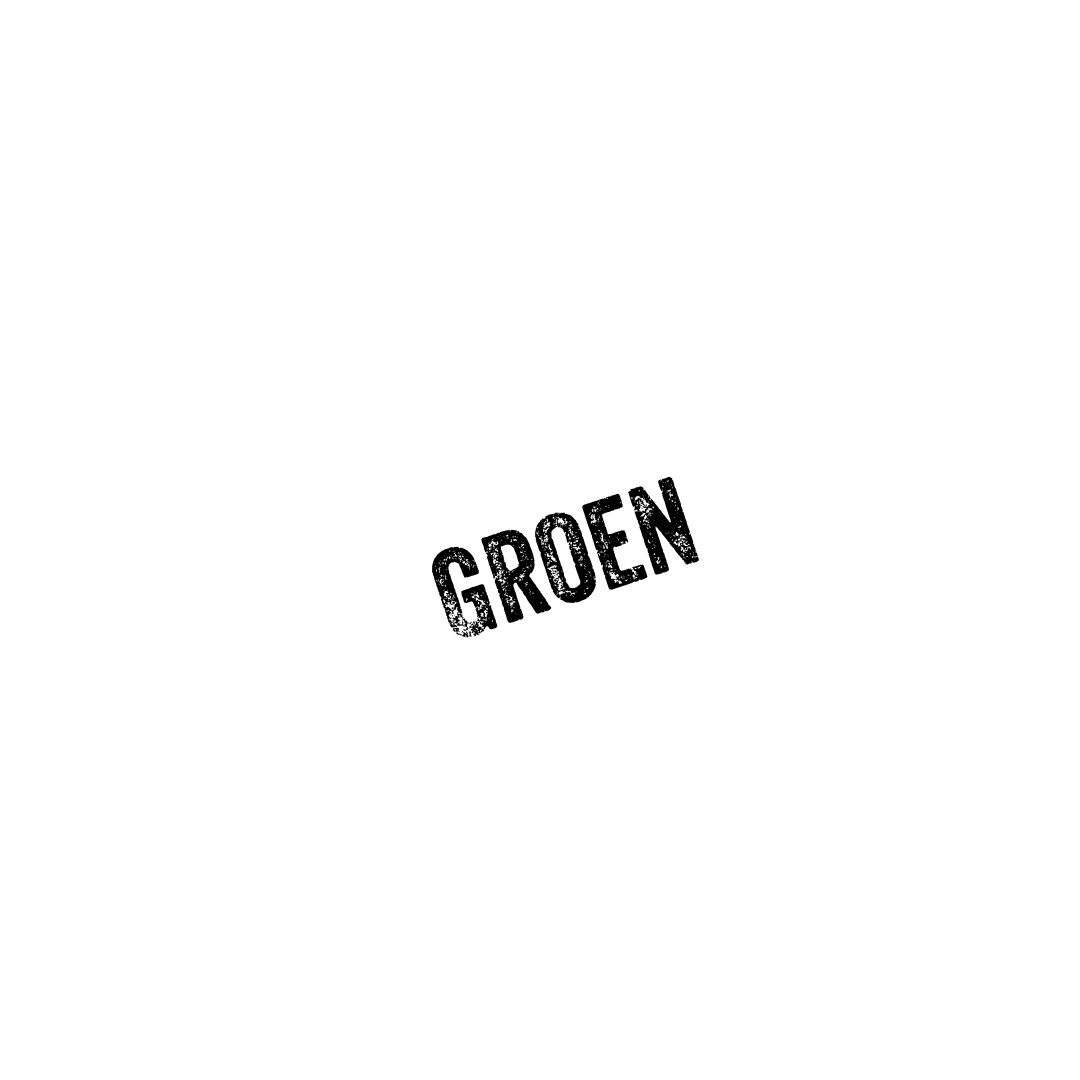 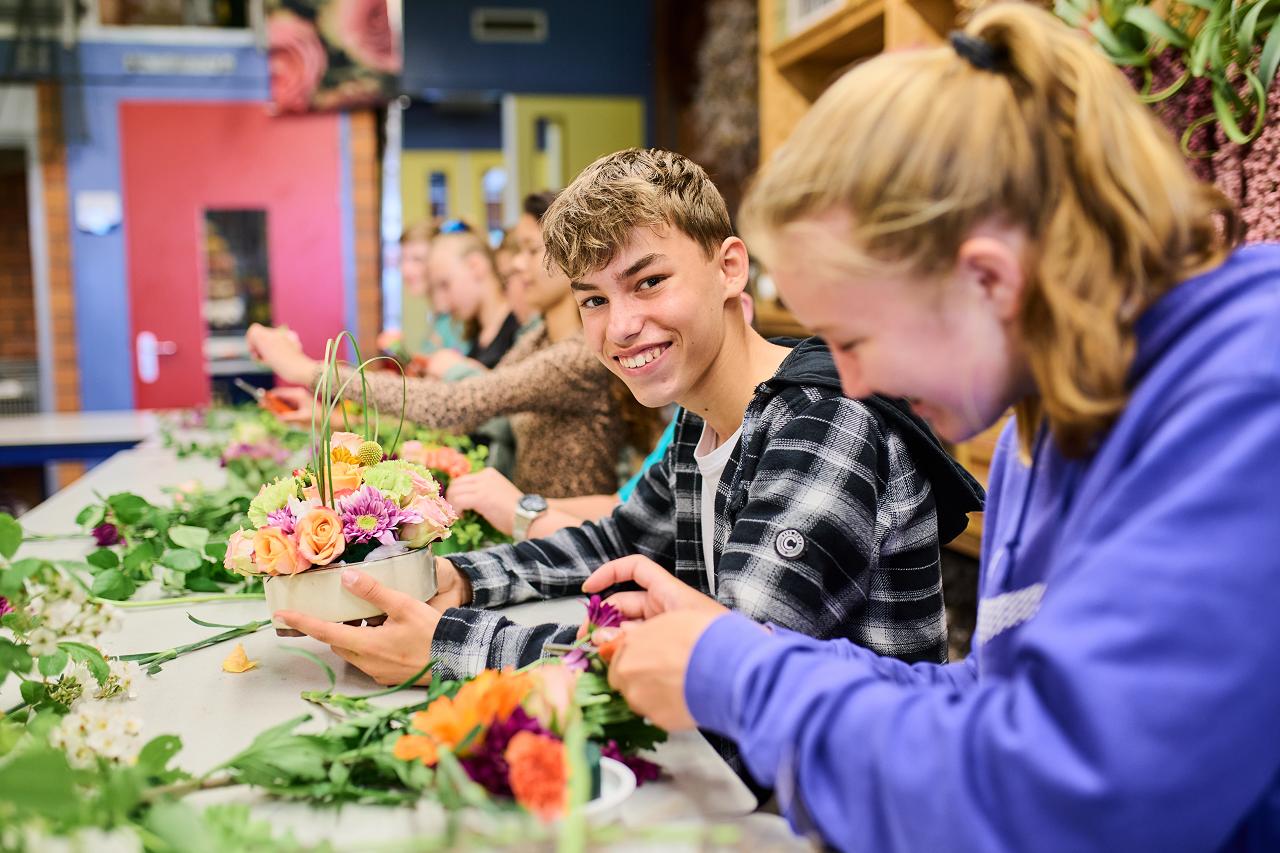 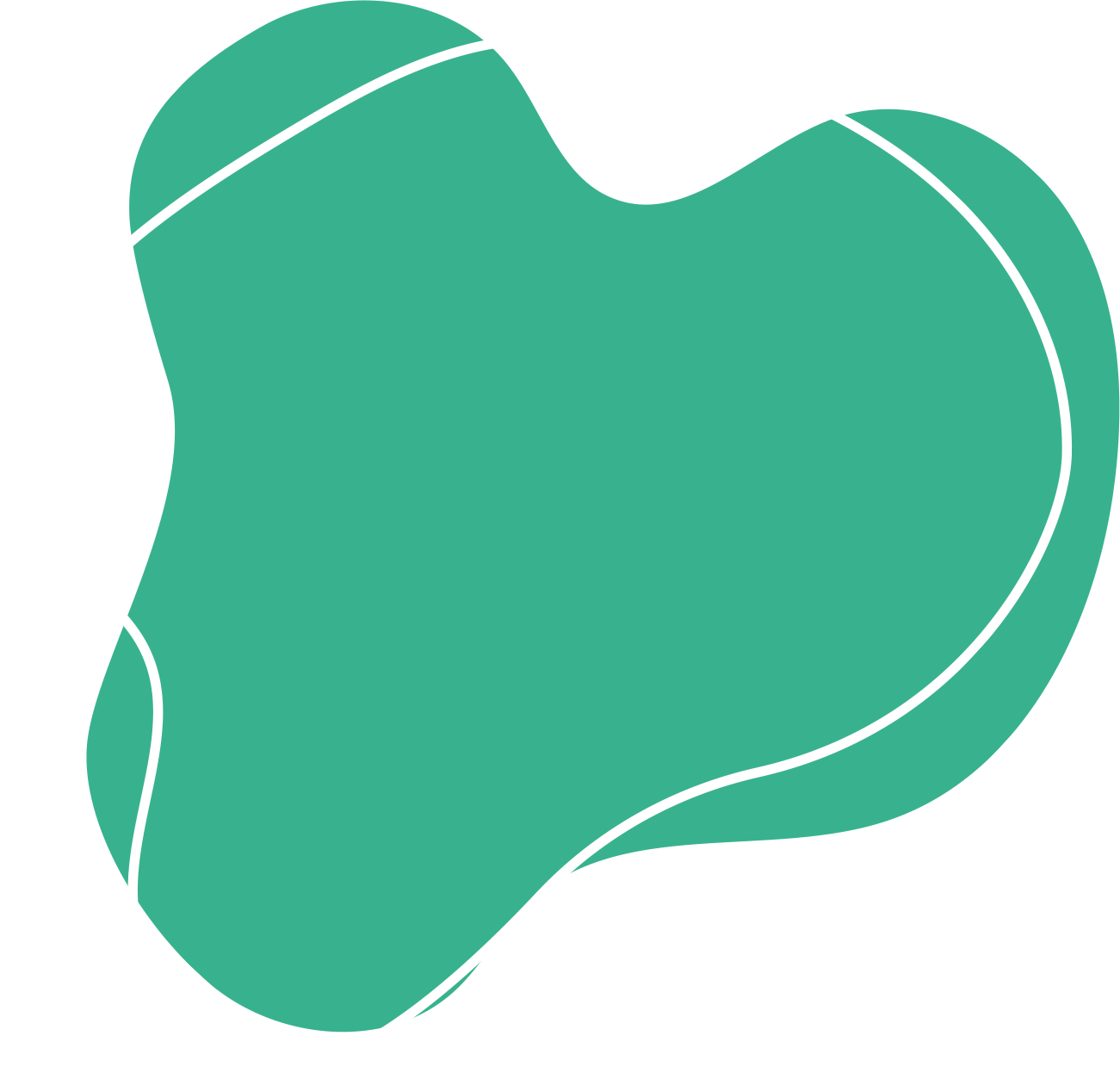 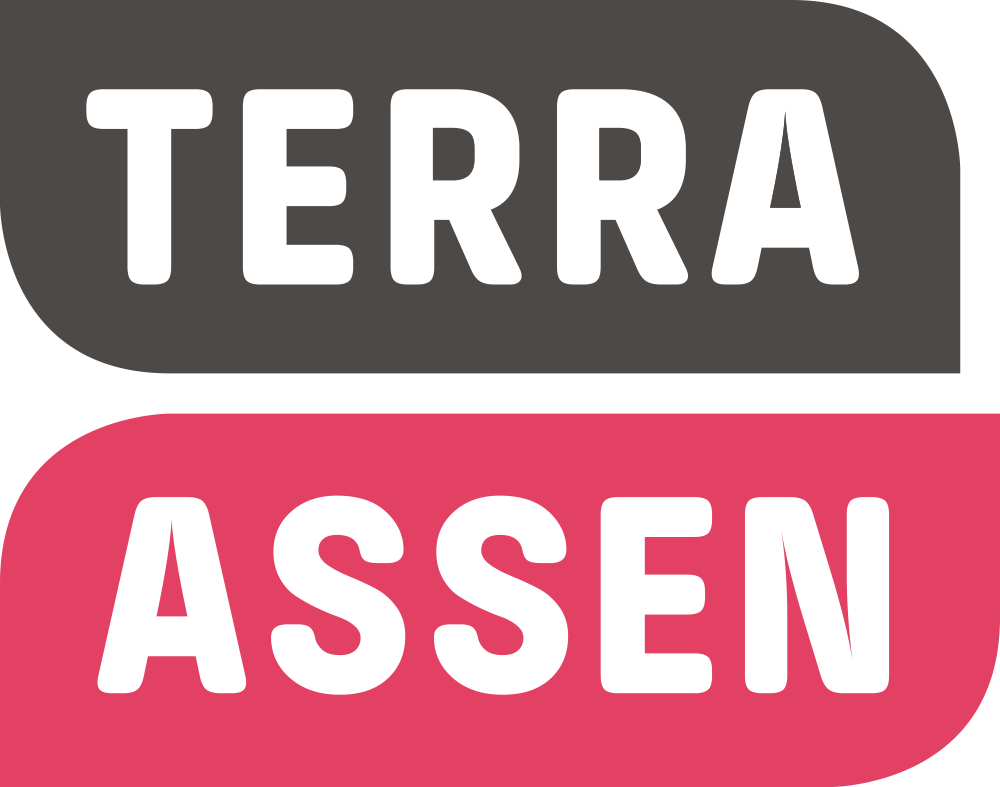 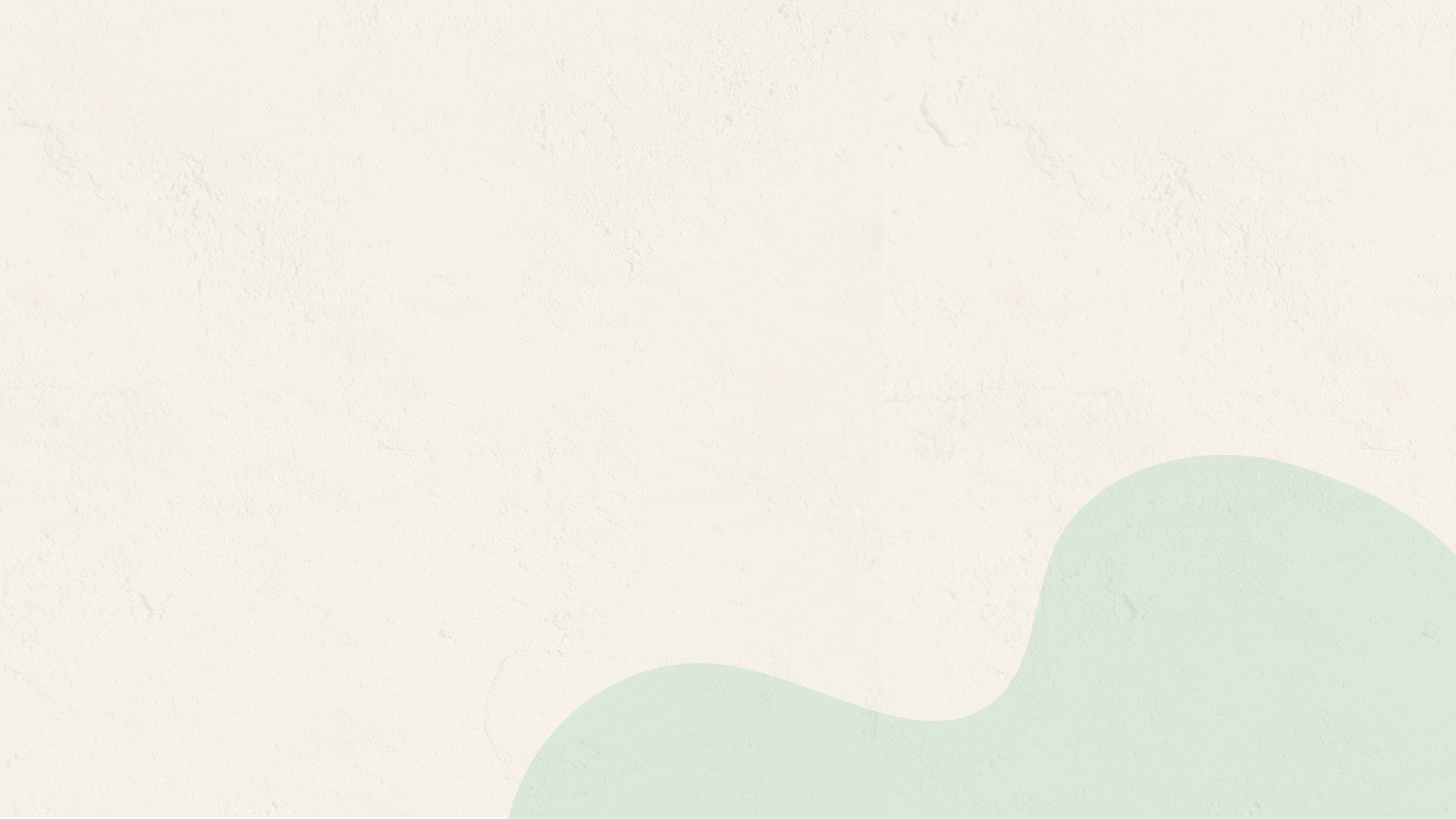 Van Groep 8 naar de Brugklas
Aanmelding in de laatste week van maart, aanmeldingsweek
Andere bekostingssystematiek; van leerlingbekosting, naar populatiebekostiging
Klassenindeling op basis van advies (basisschool), woonplaats en voorkeur
Kennismakingsavond voor de zomervakantie voor leerlingen en ouders en na de zomervakantie middels de introductieweek
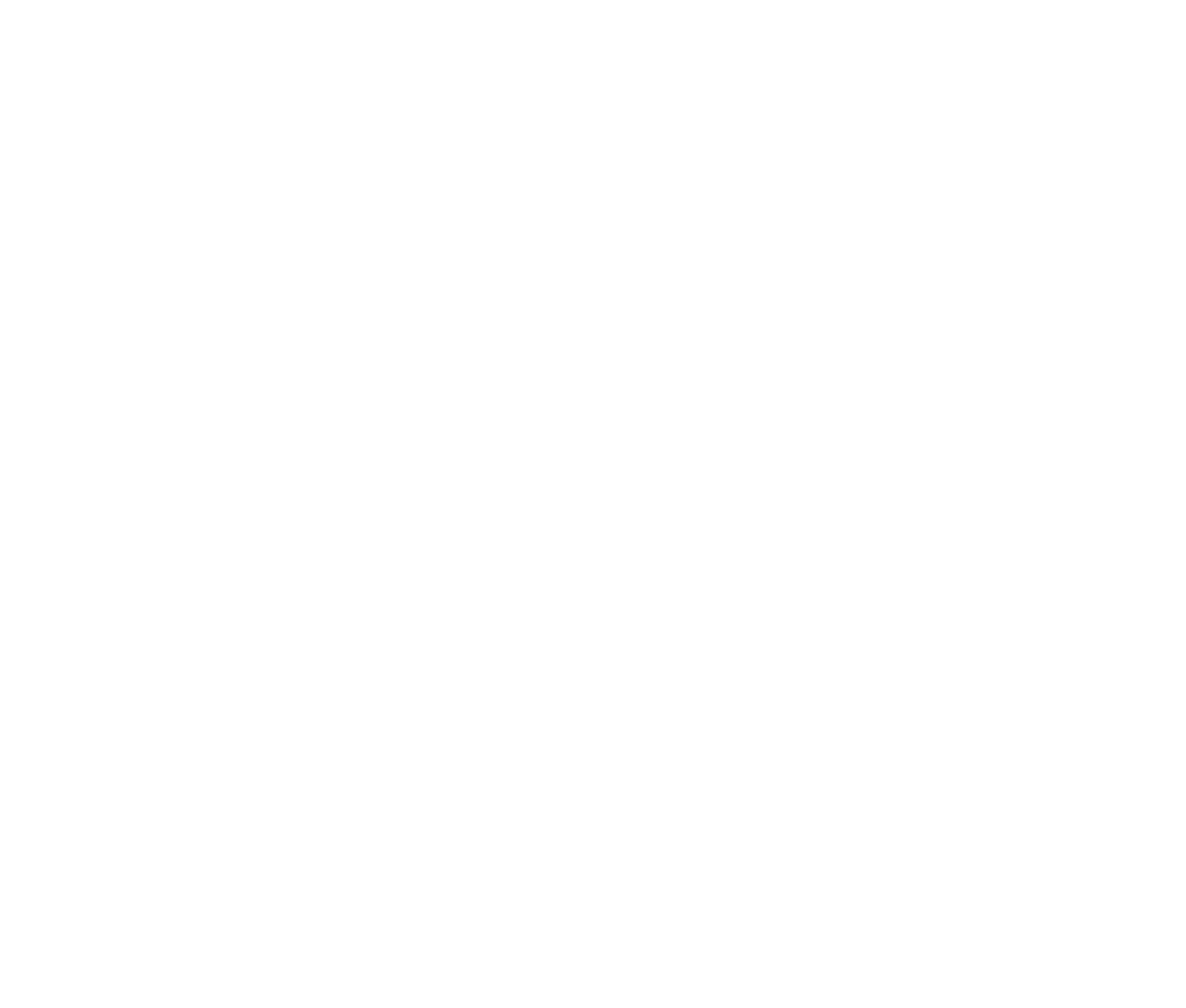 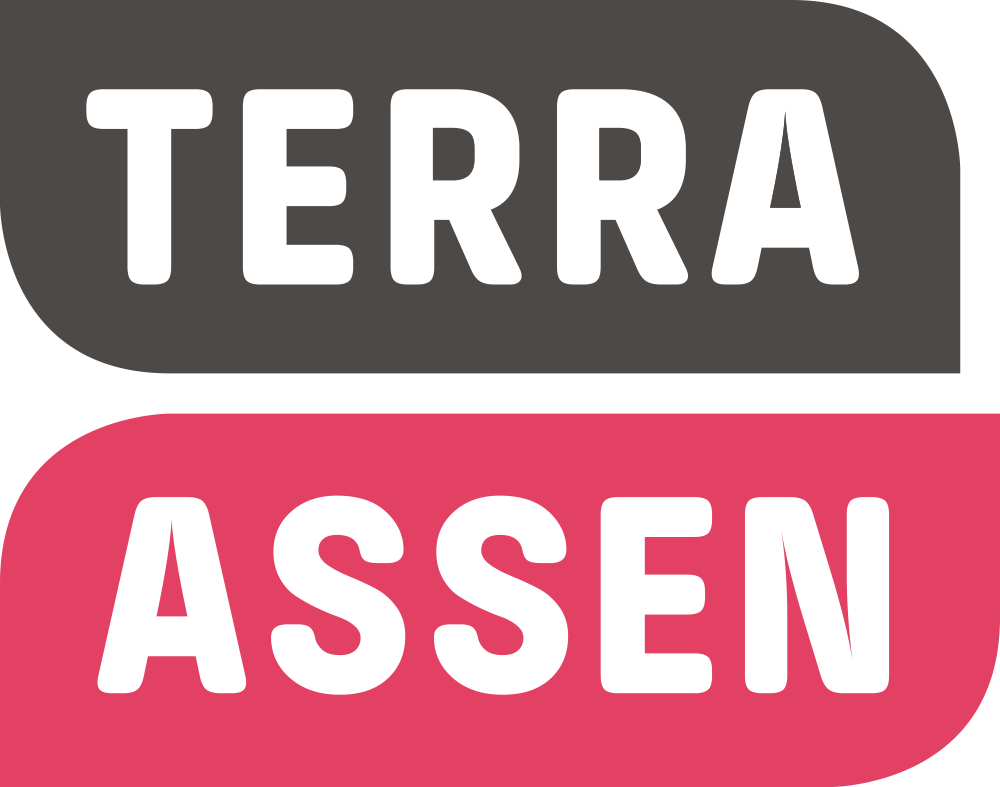 [Speaker Notes: Advies Basisschool is leidend]
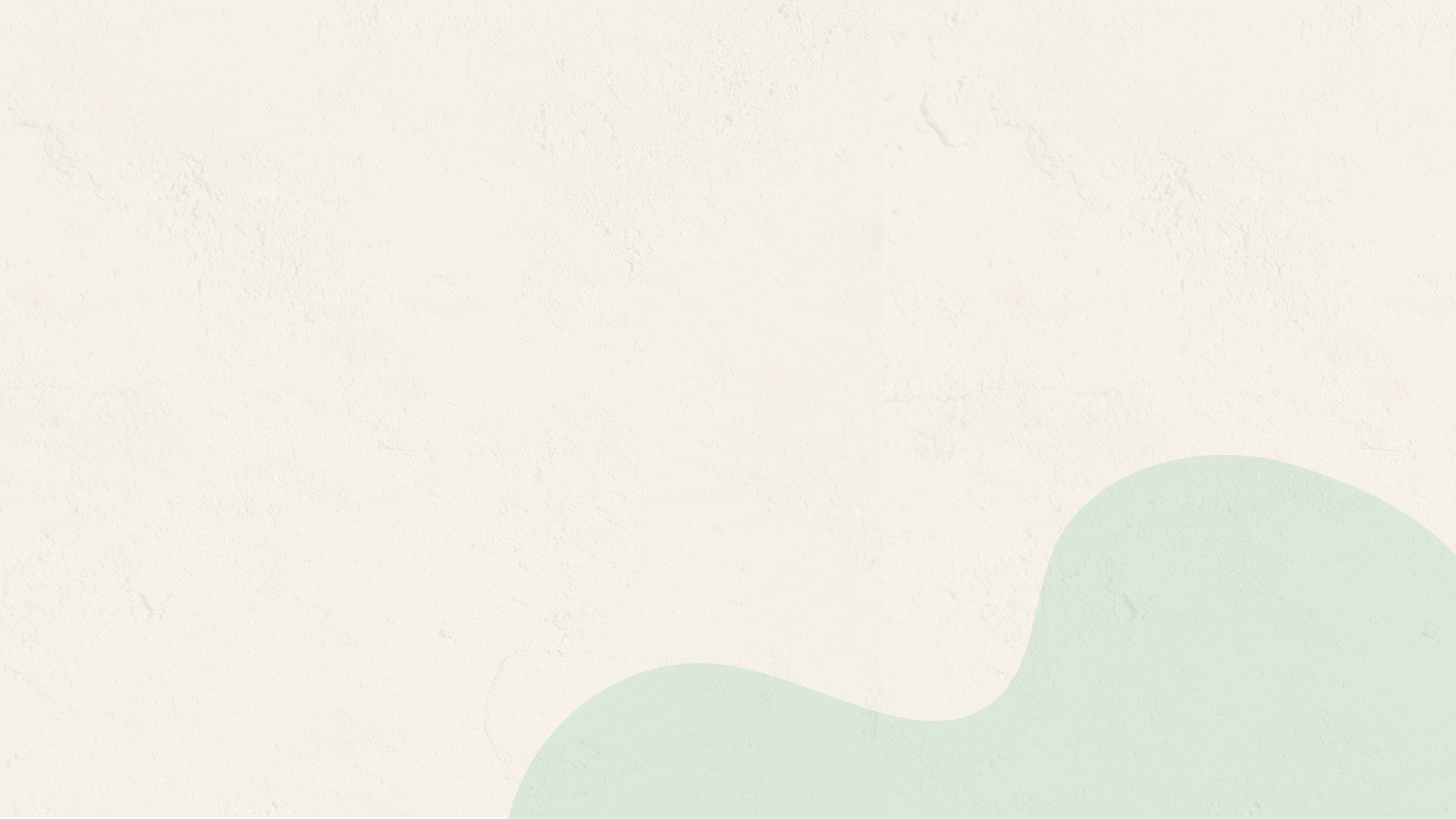 Leerwegen vmbo (site rijksoverheid)
Theoretische leerweg (vmbo-t)Algemeen vormende (avo-) vakken

 Gemengde leerweg (vmbo-gl)4 uur beroepsgericht onderwijs in plaats van 1 avo-vak, waarbij de avo-vakken van hetzelfde niveau zijn als in de theoretische leerweg

 Kaderberoepsgerichte leerweg (vmbo kader)12 uur beroepsgericht onderwijs, waarbij de avo-vakken van een aangepast niveau zijn

 Basisberoepsgerichte leerweg (vmbo basis)Leerlingen volgen 12 uur beroepsgericht onderwijs. De avo-vakken zijn van een aangepast niveau ten opzichte van de kaderberoepsgerichte leerweg
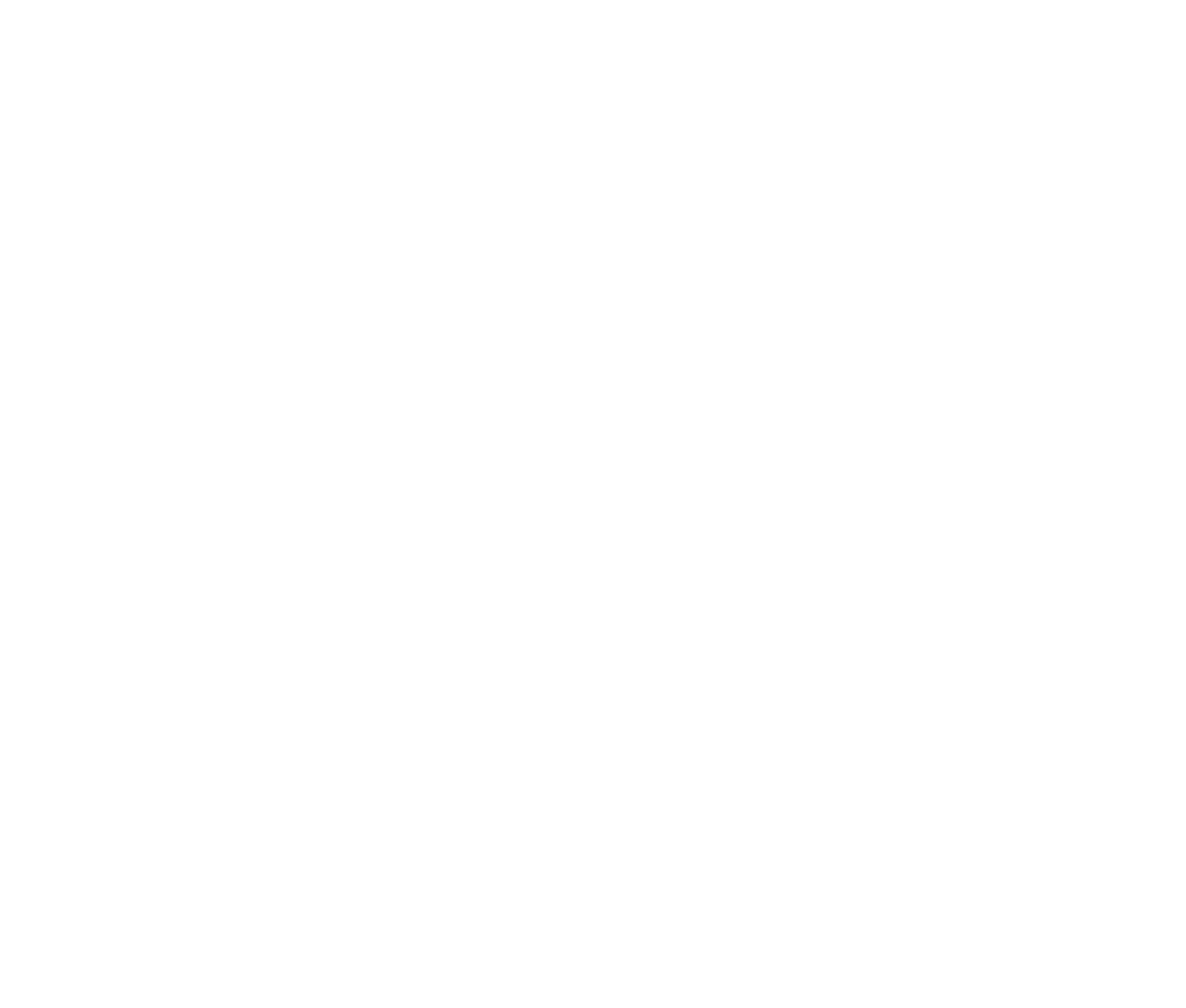 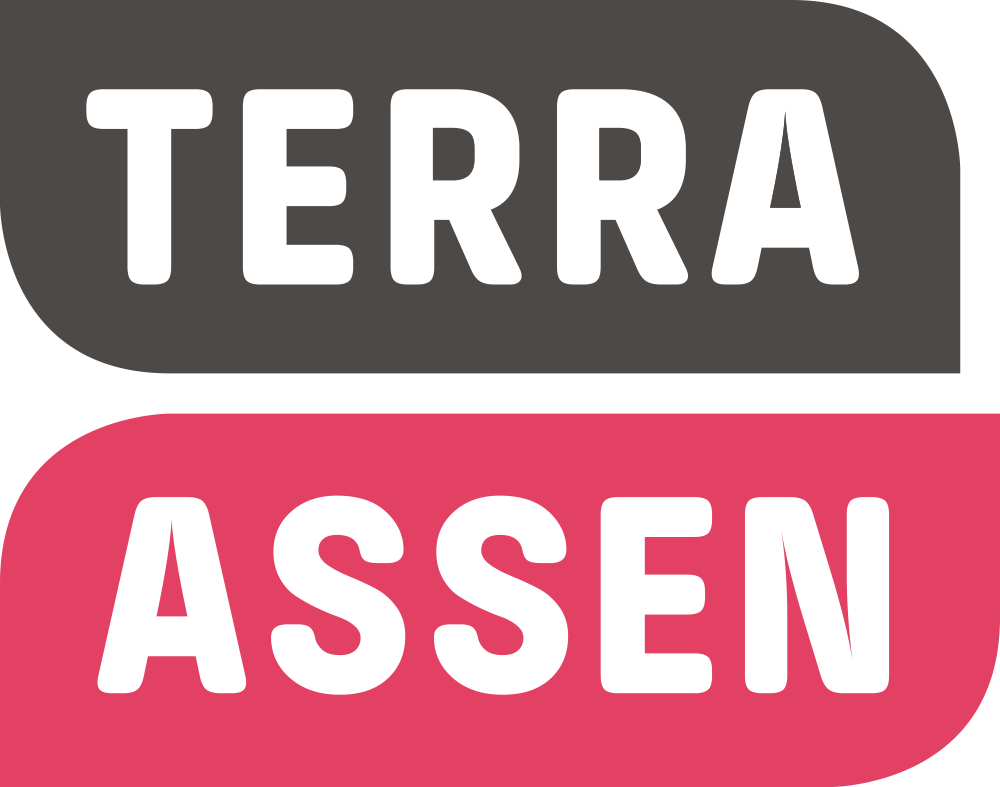 [Speaker Notes: TL één groen vak]
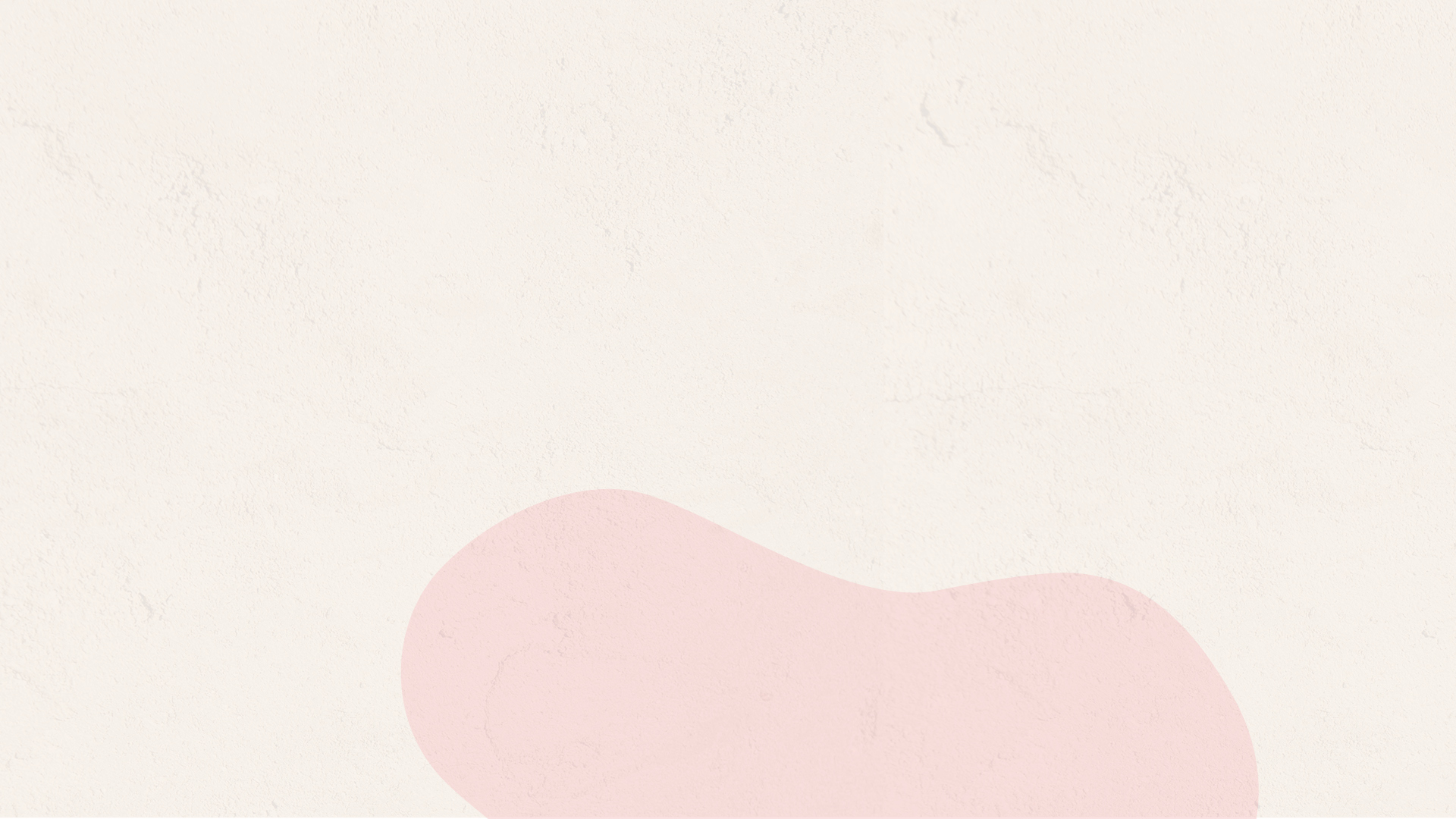 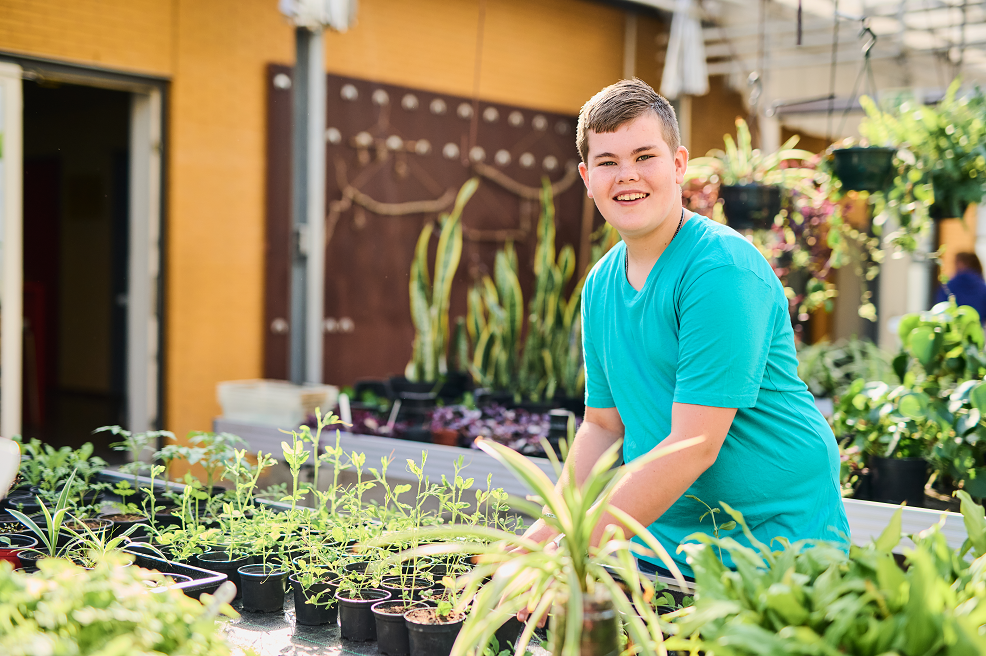 Onderbouw: Vakken
Nederlands, Engels, wiskunde, biologie, lichamelijke opvoeding, aardrijkskunde, geschiedenis, techniek, culturele en kunstzinnige vorming, muziek en Duits
Groene vakken
Keuze: Sport, Cultuur of Talent
Hulp-, steun- en verrijkingslessen (inclusief huiswerklessen) naast de reguliere lessen (08.15 – 13.55)
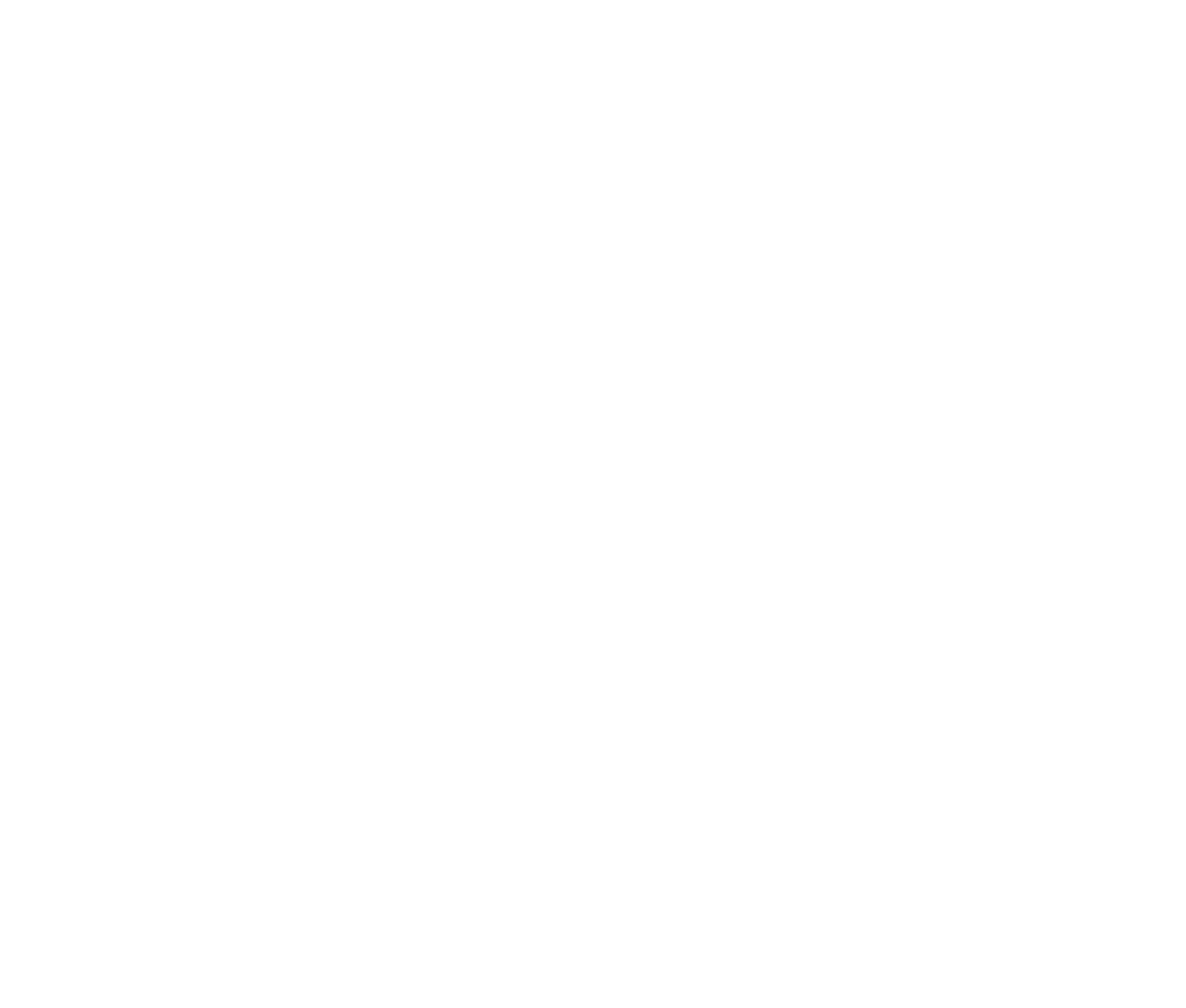 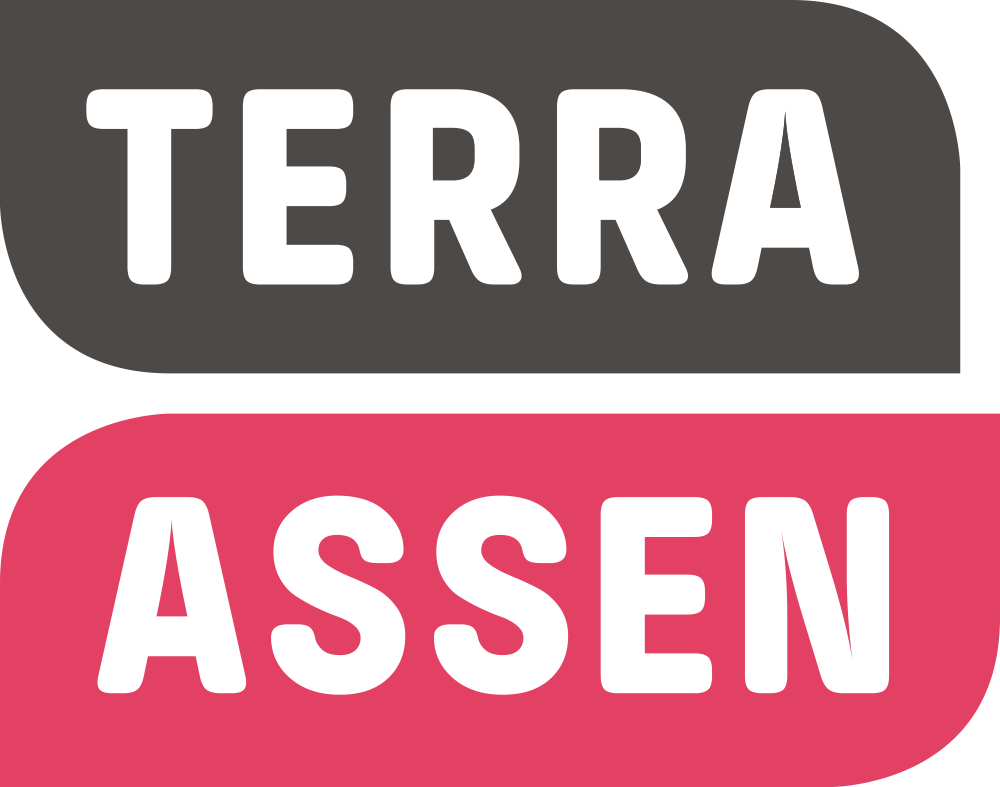 [Speaker Notes: Geen tussenuren]
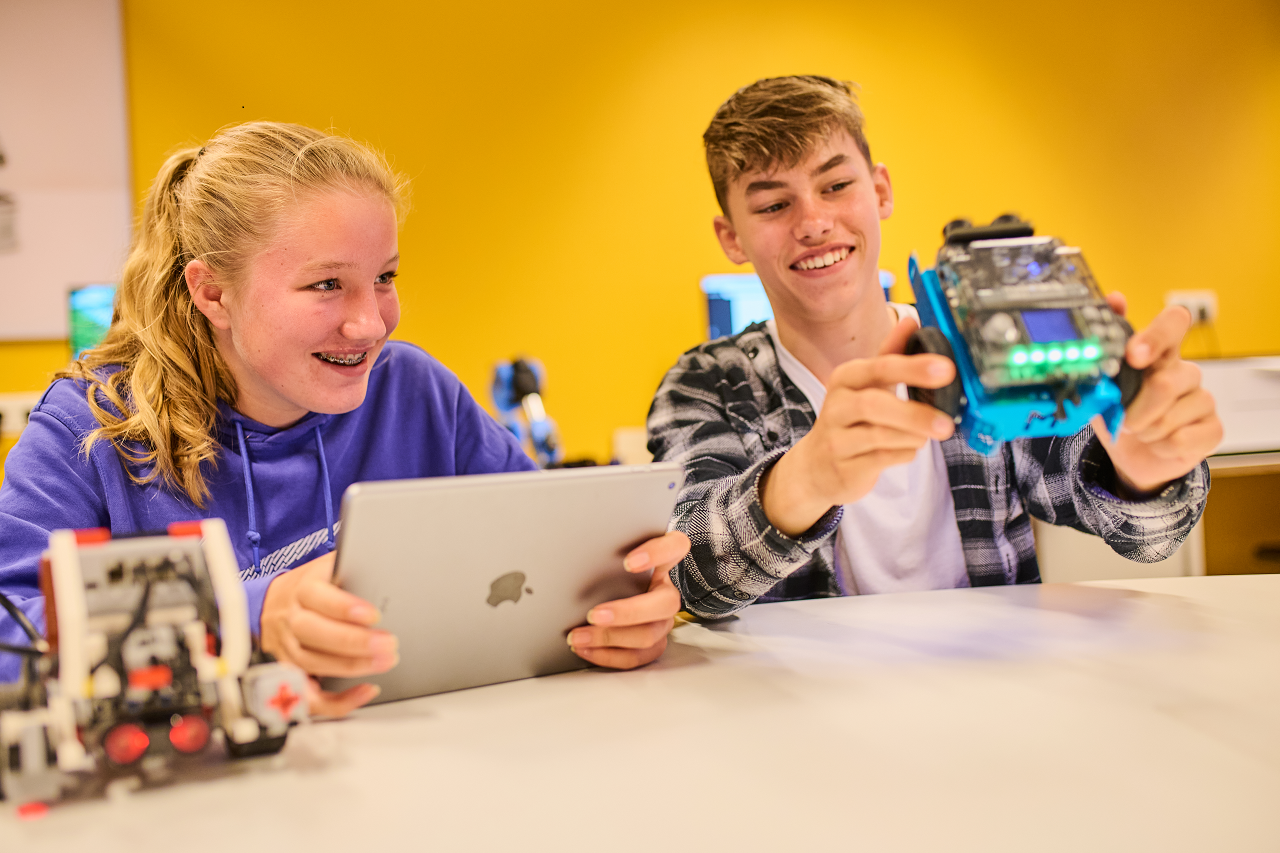 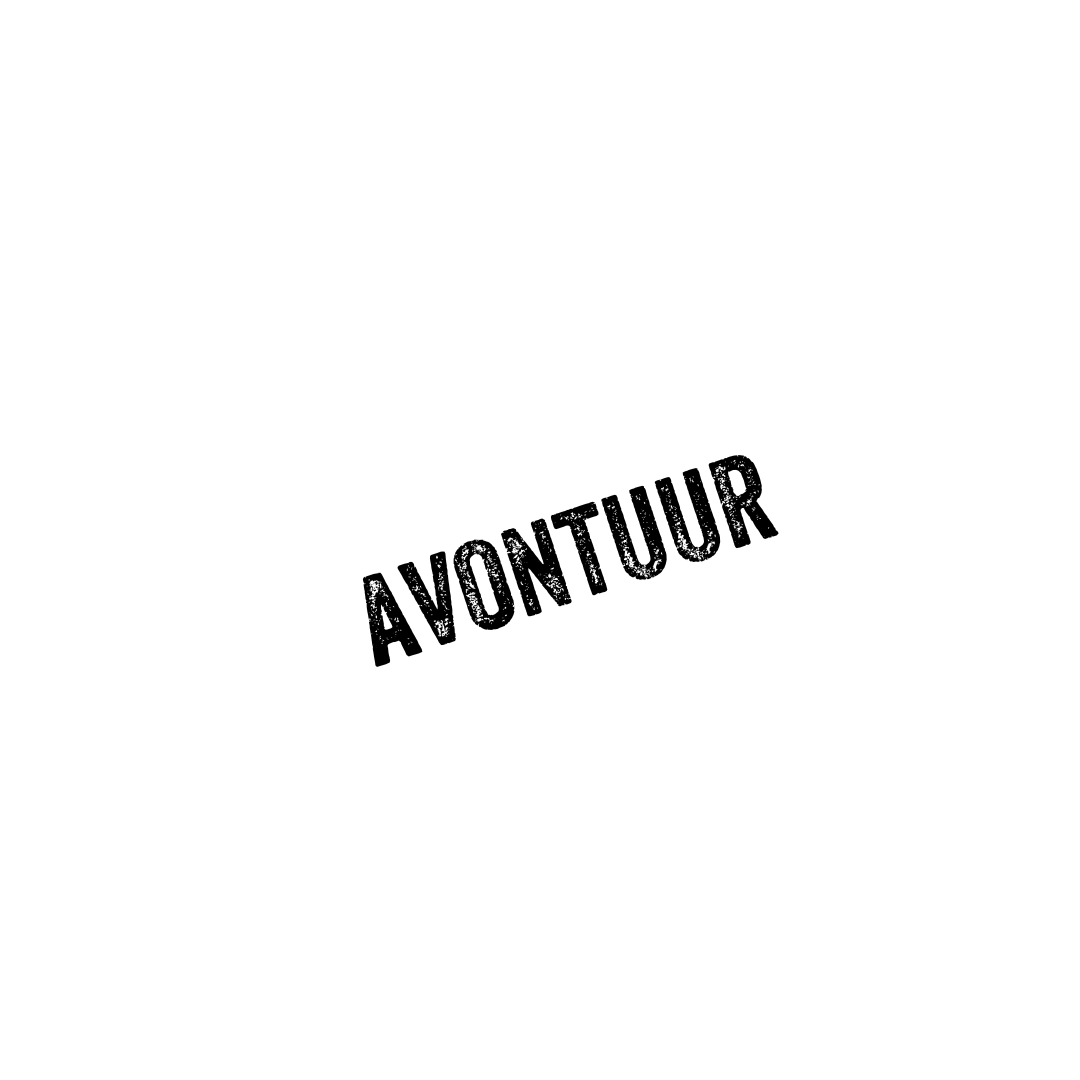 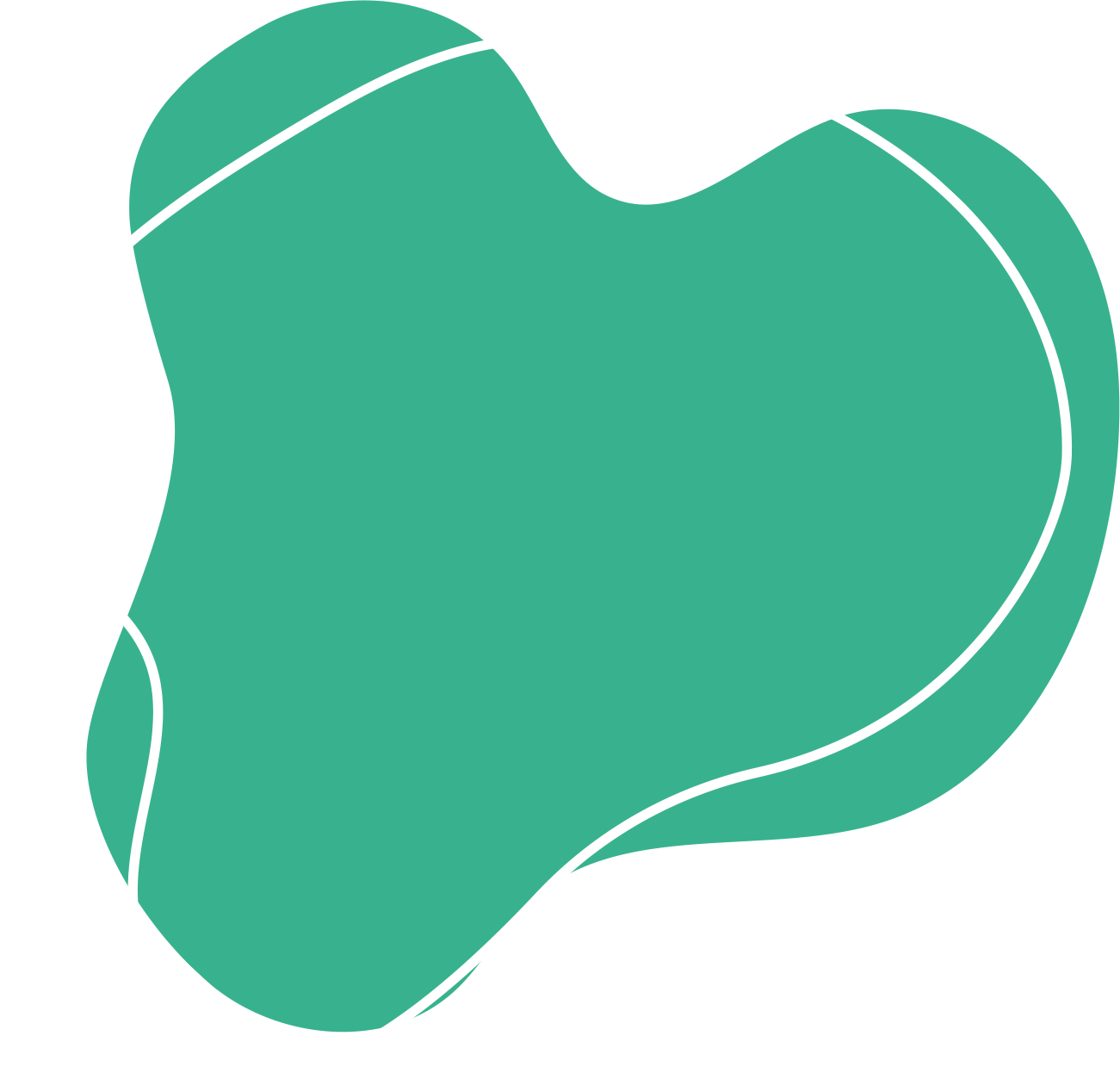 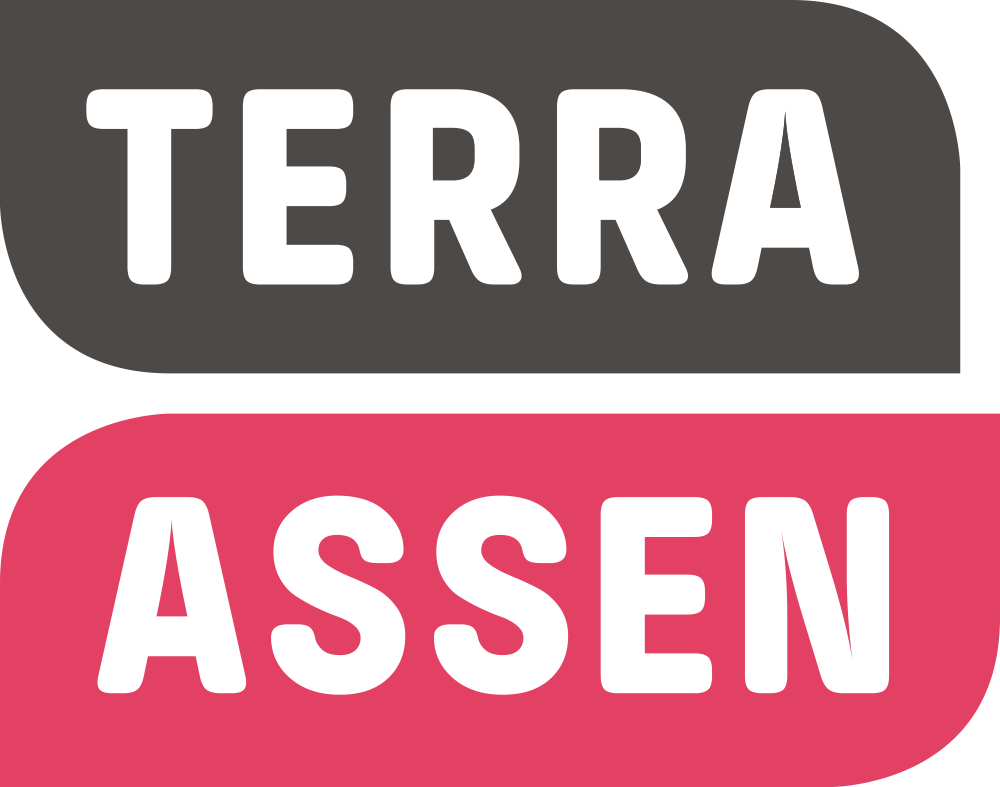 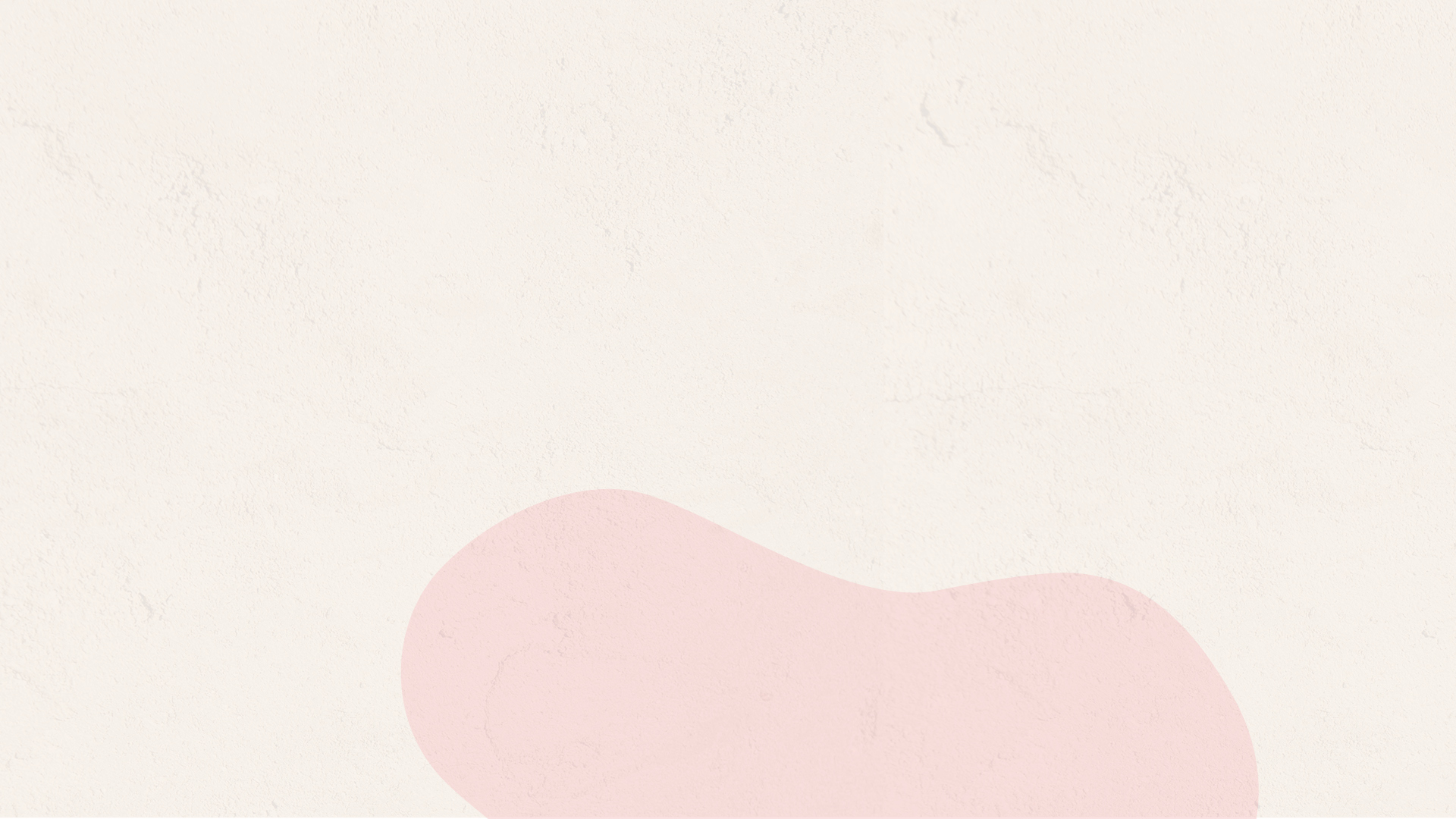 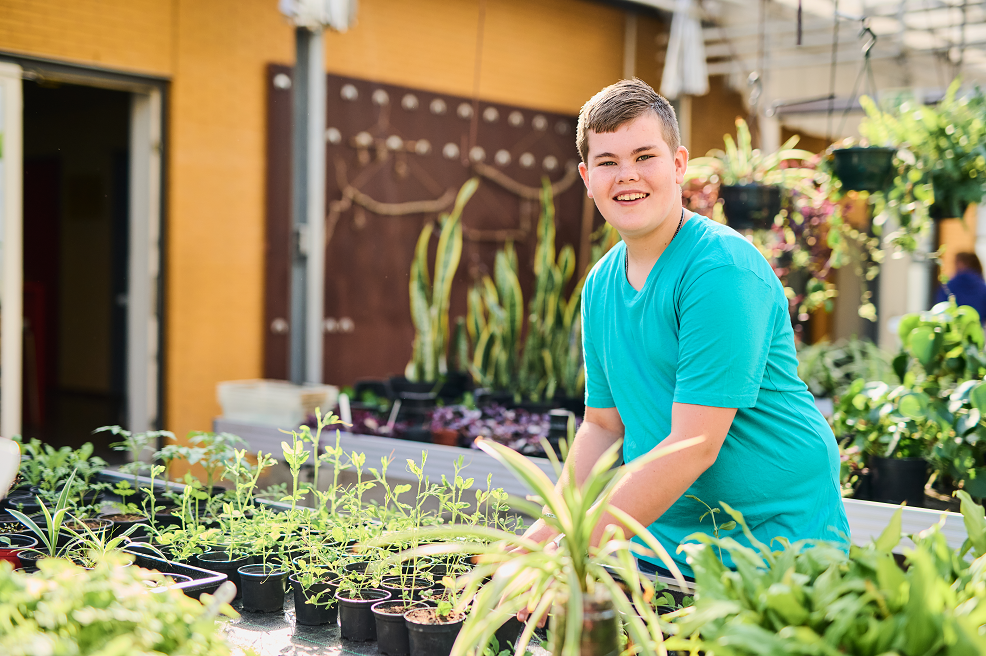 Onderbouw: Keuze
Sport
Extra gevarieerde sportactiviteiten
(klimmen, jumpstyle, mountainbiken etc.)
Cultuur
Brede aanbod kunst en cultuur
(schilderen, dans, drama etc.)
Talent
Robotica, koken, groen, muziek en spellen
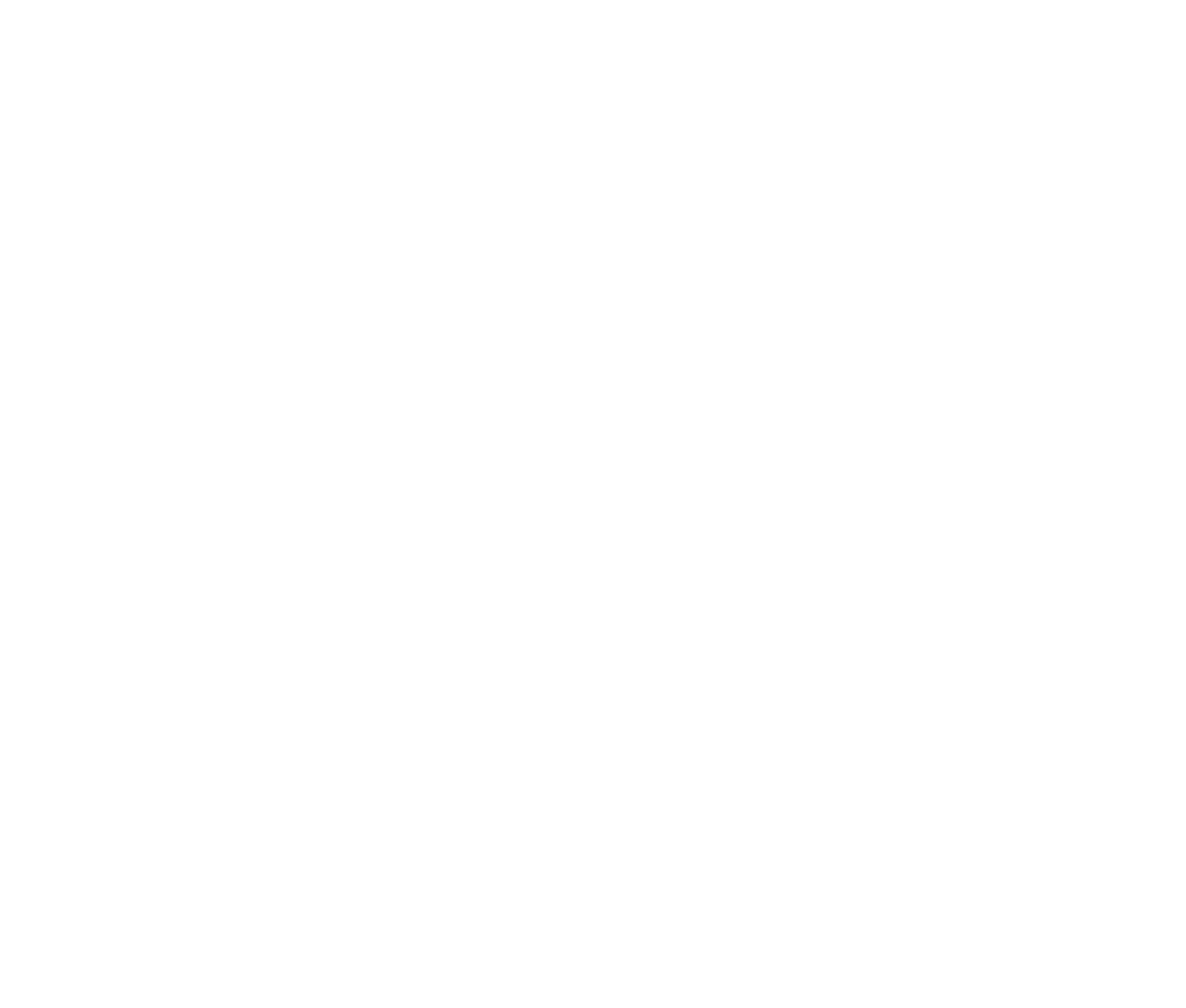 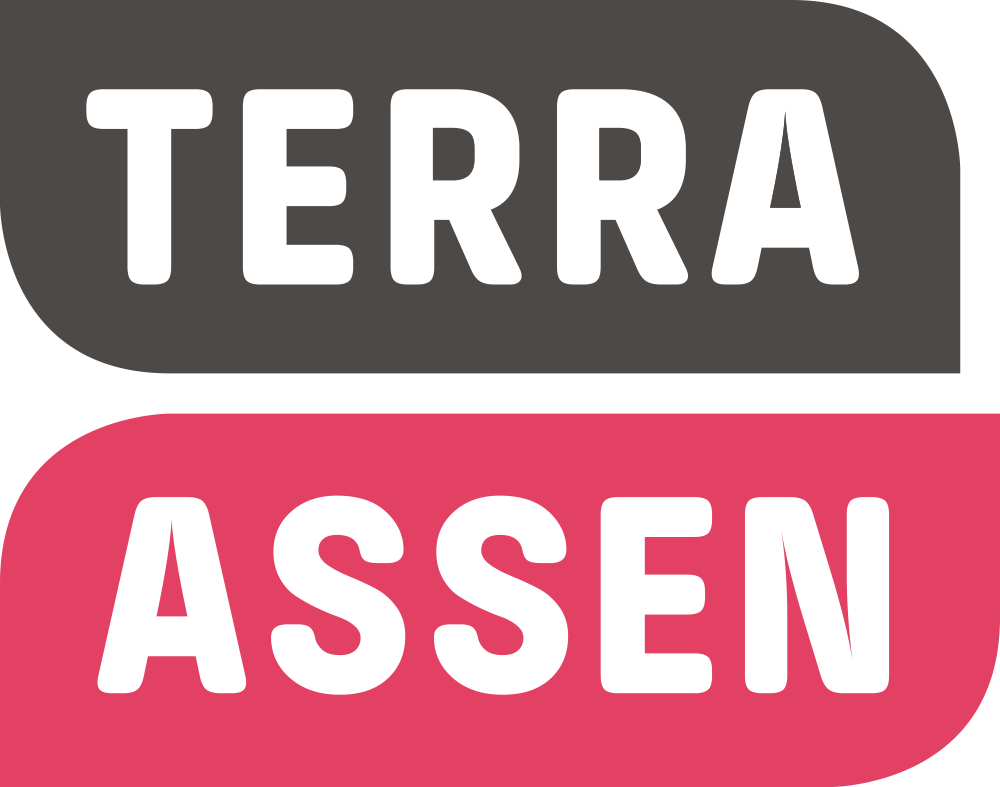 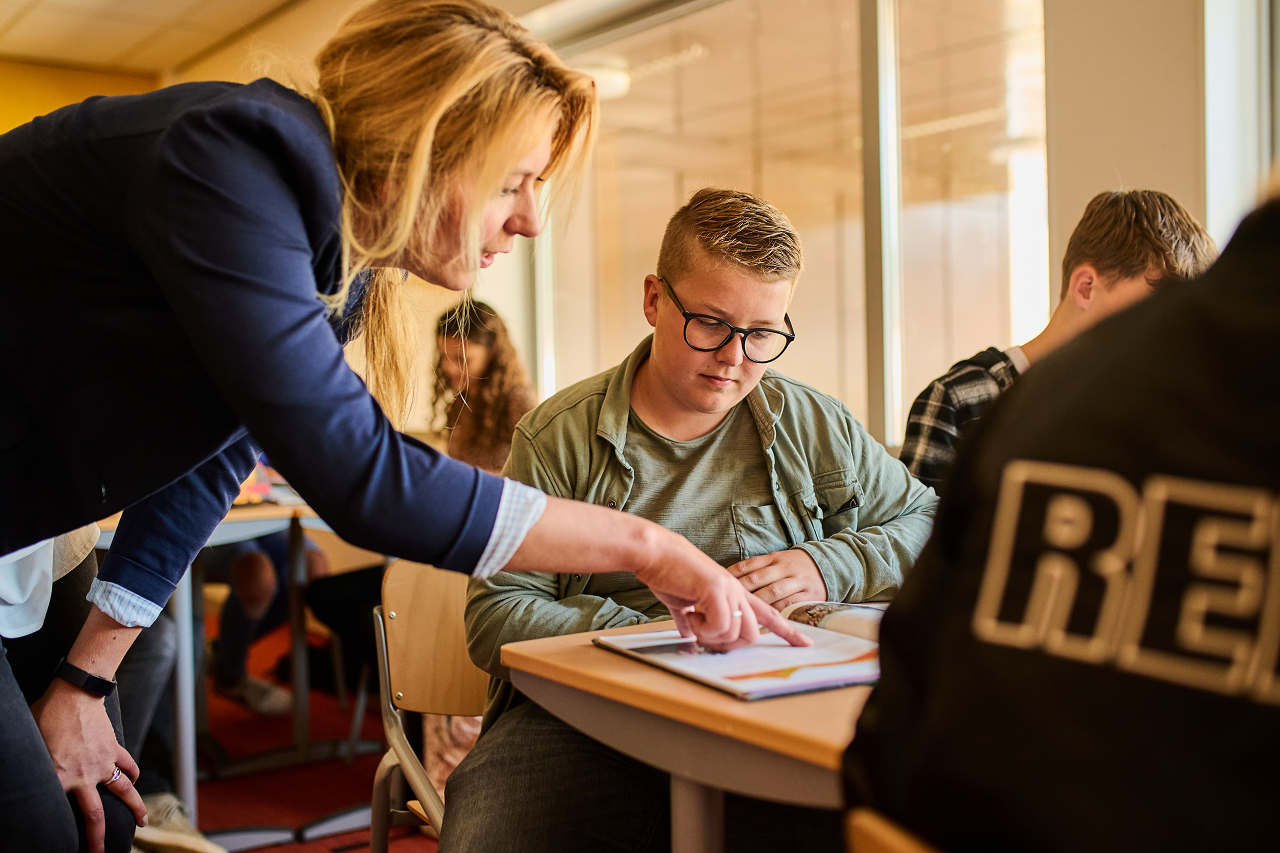 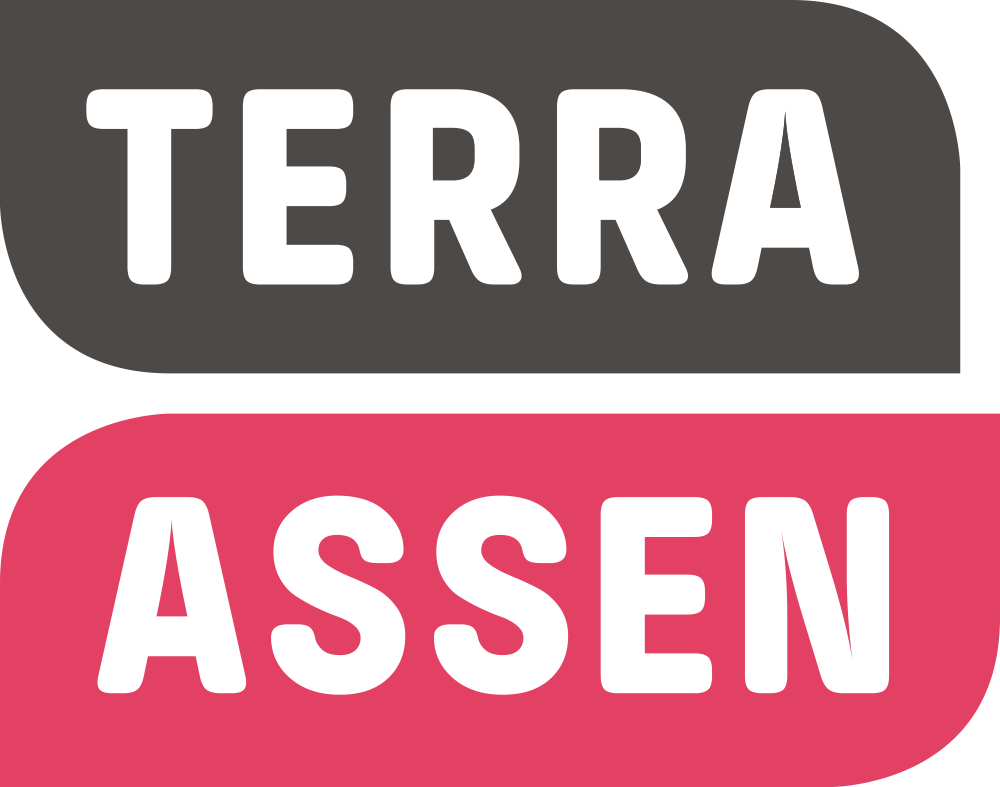 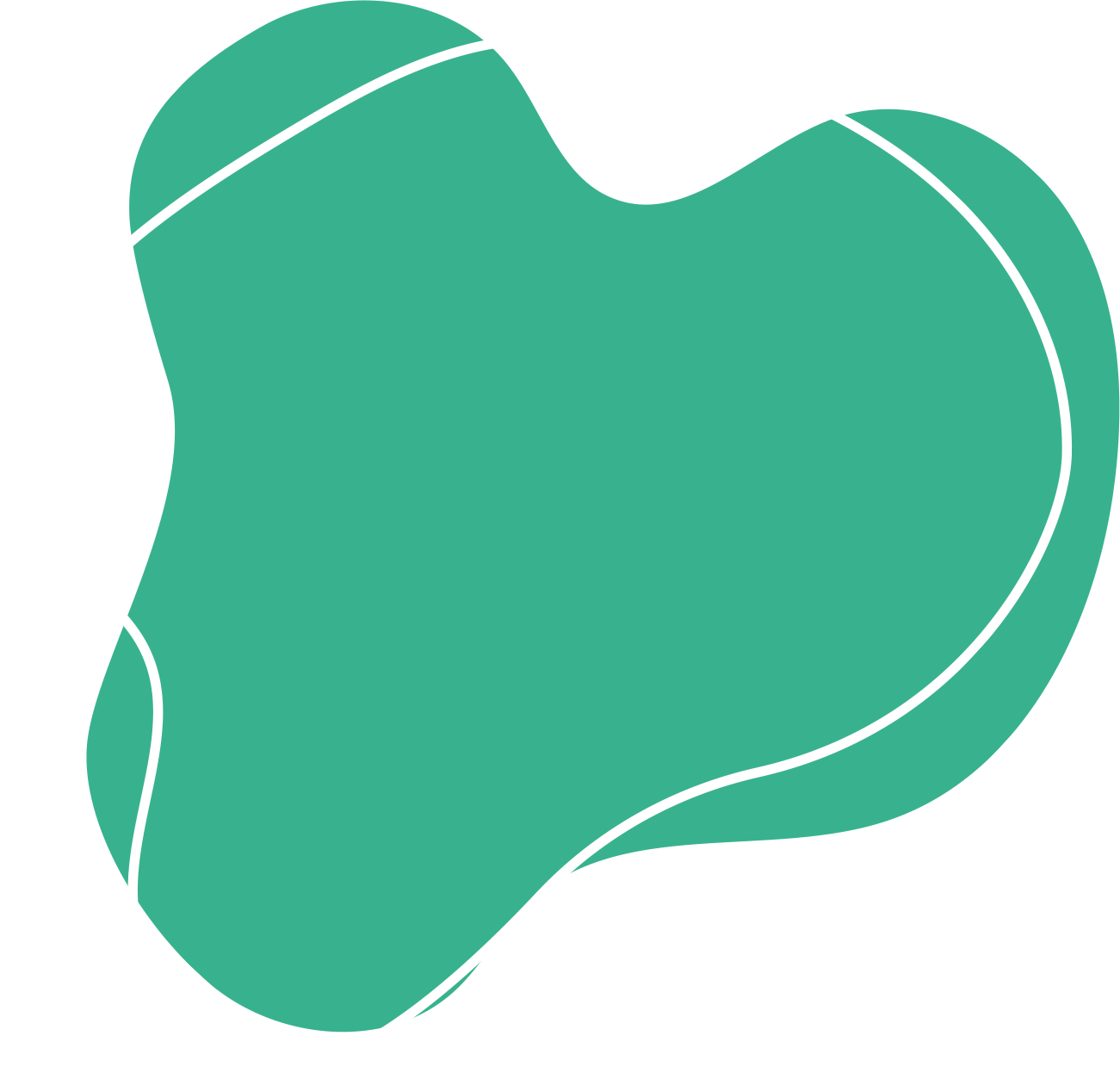 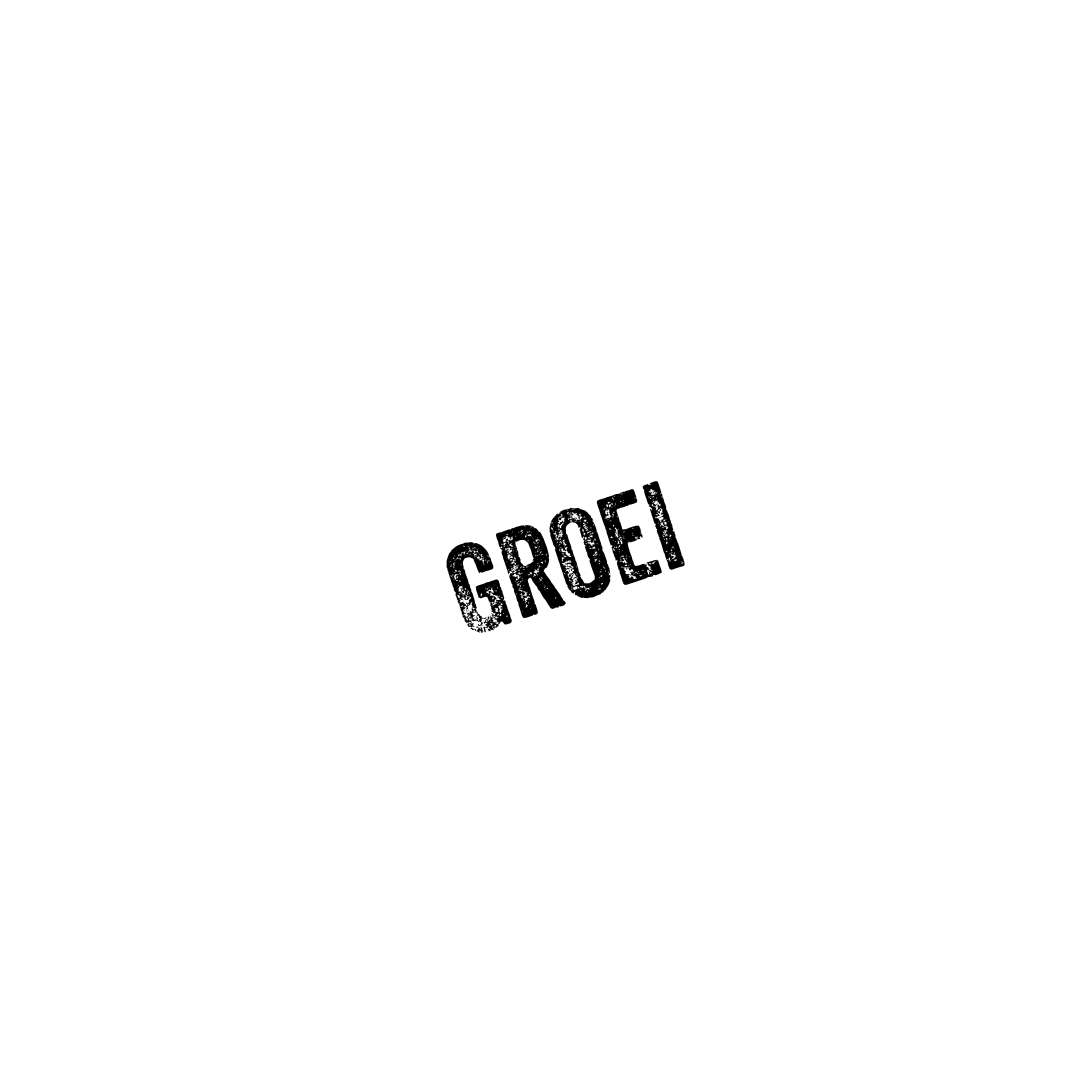 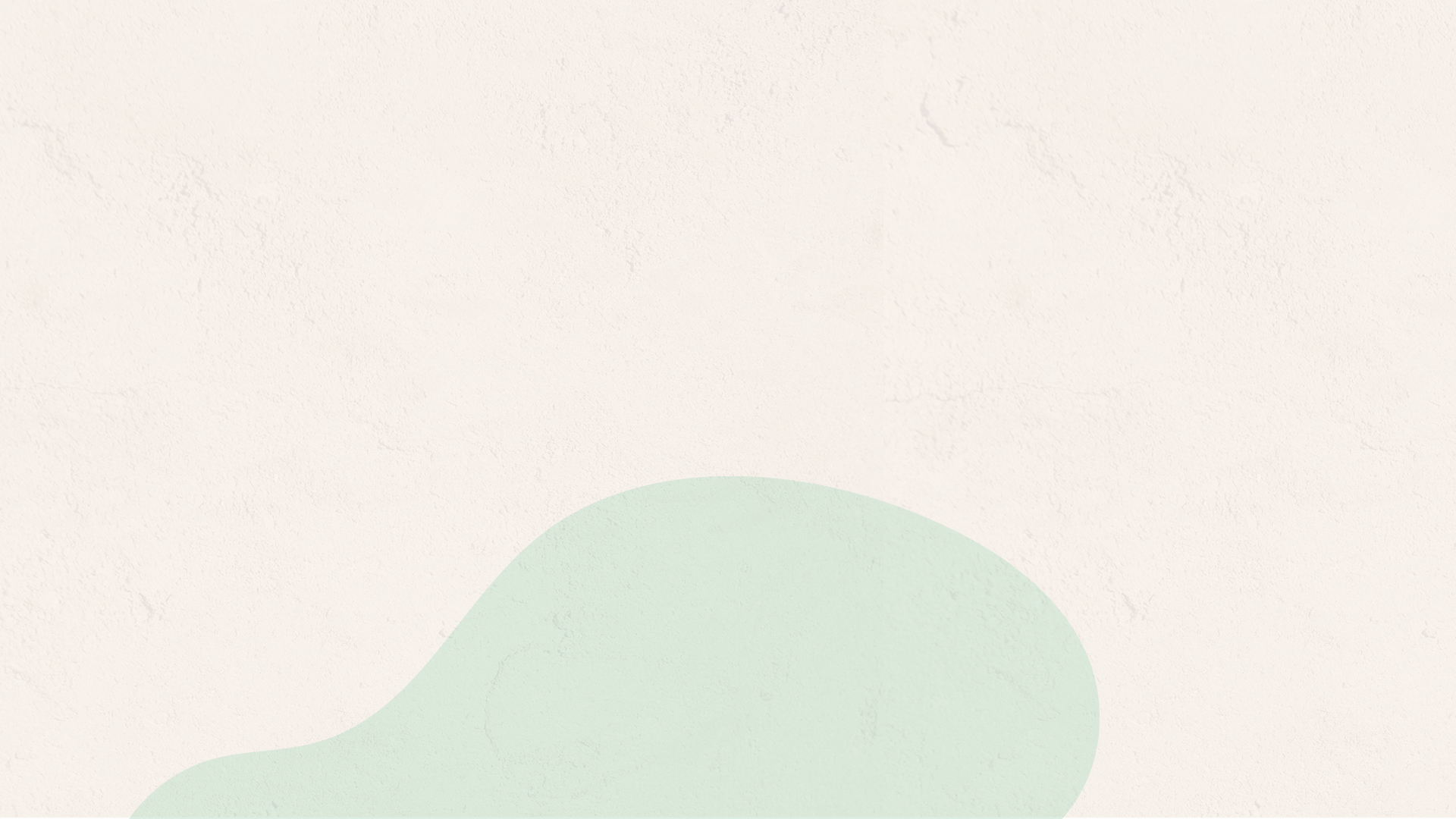 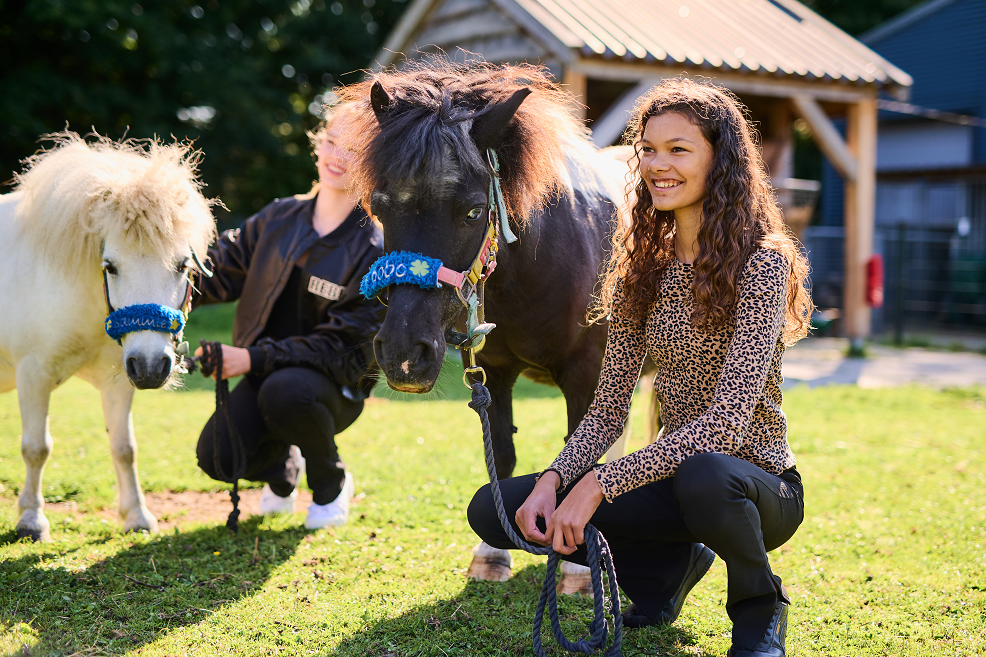 Bovenbouw:
Examen- en keuzepakket
Examenpakket
Verplichte theorievakken, praktijkexamen profielvakken groen en stage
Keuzepakket
Nask en/of biologie, economie en Duits
Aardrijkskunde en geschiedenis
Keuze praktijkvakken (groen/ grijs)
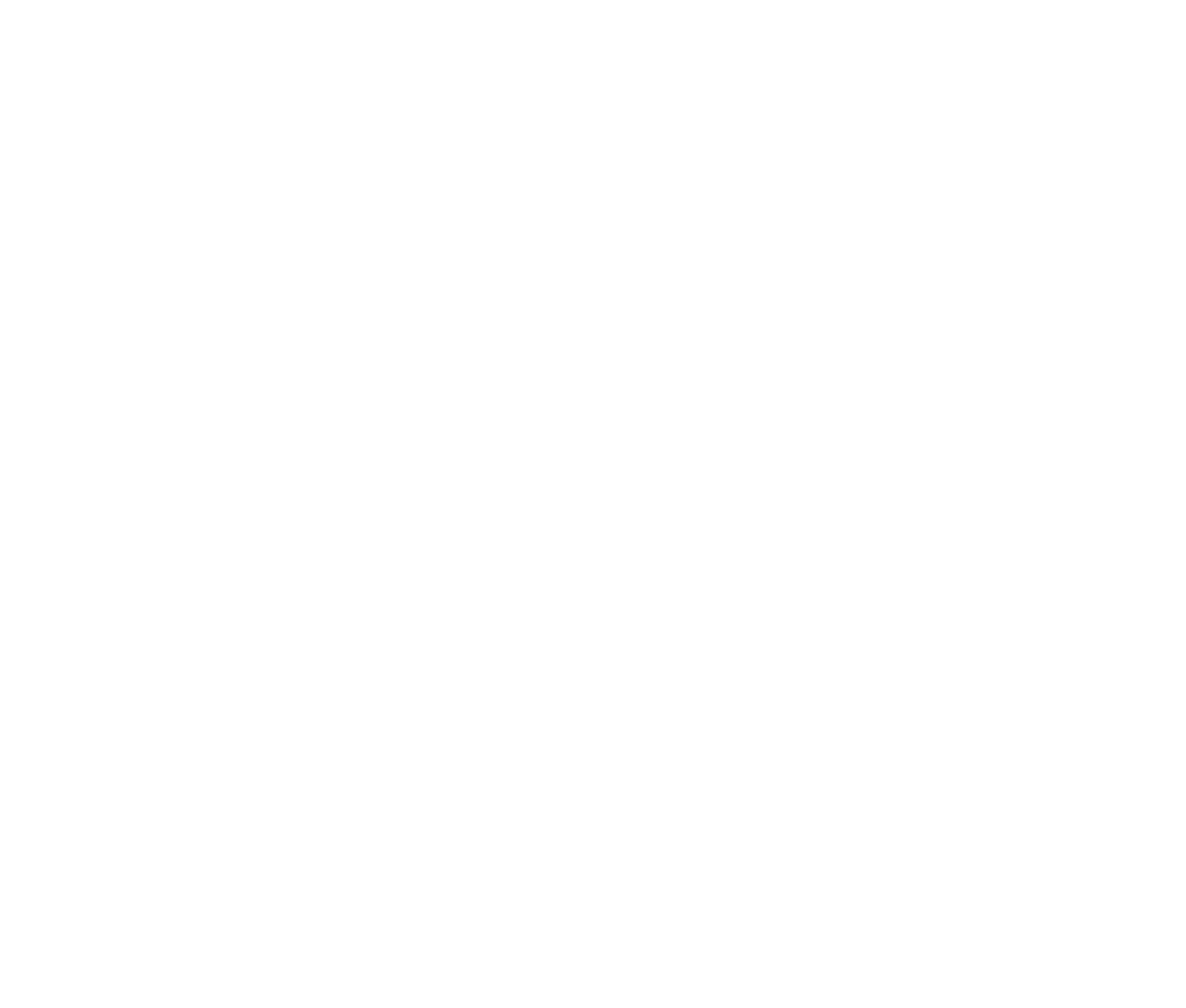 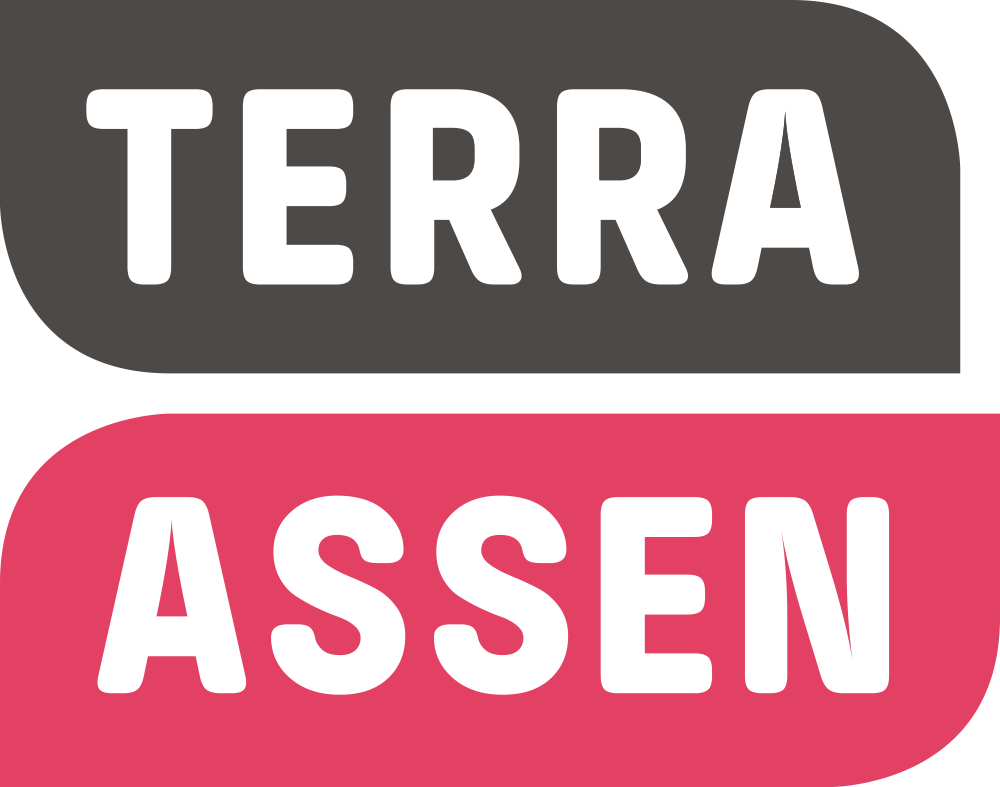 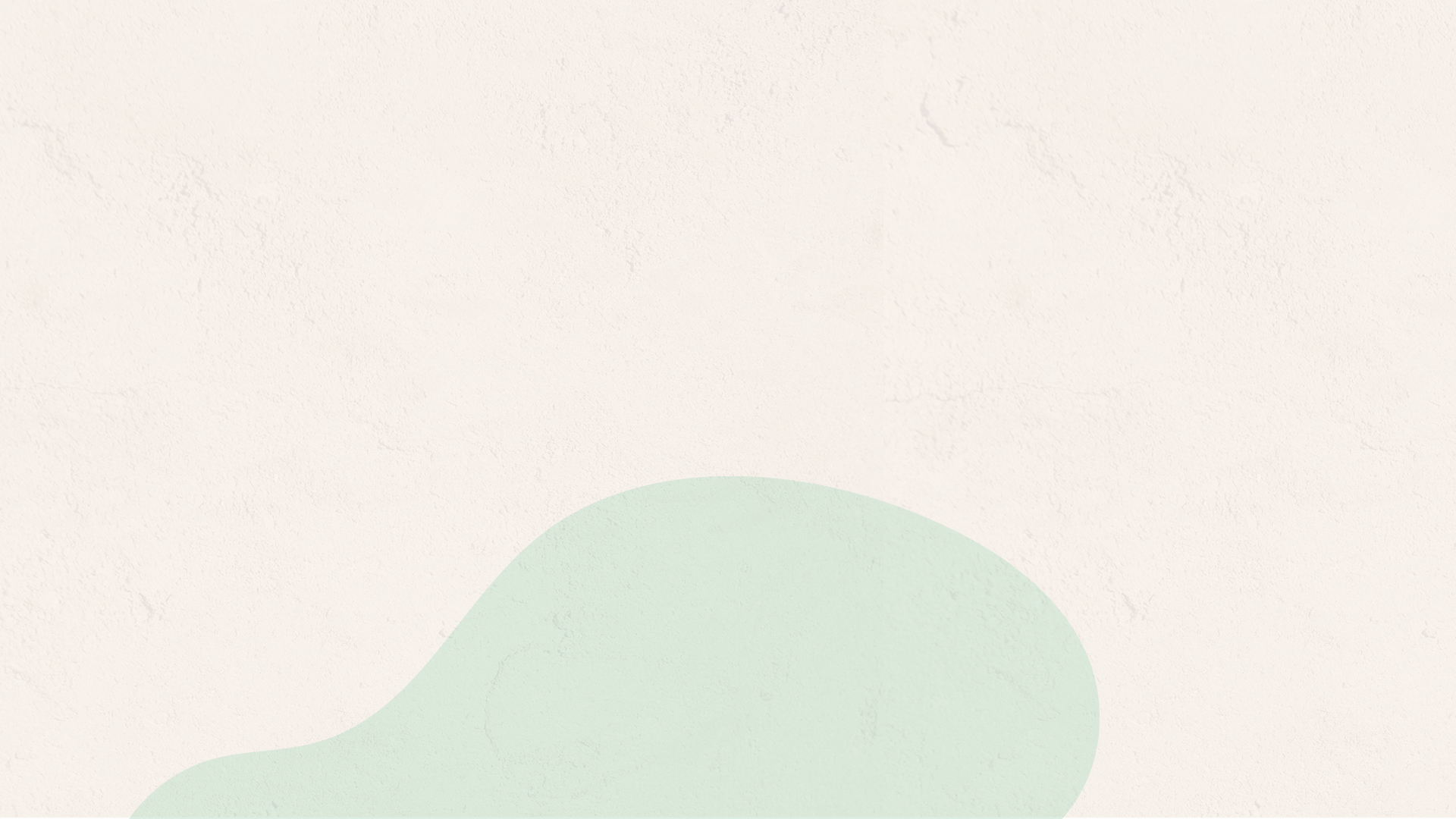 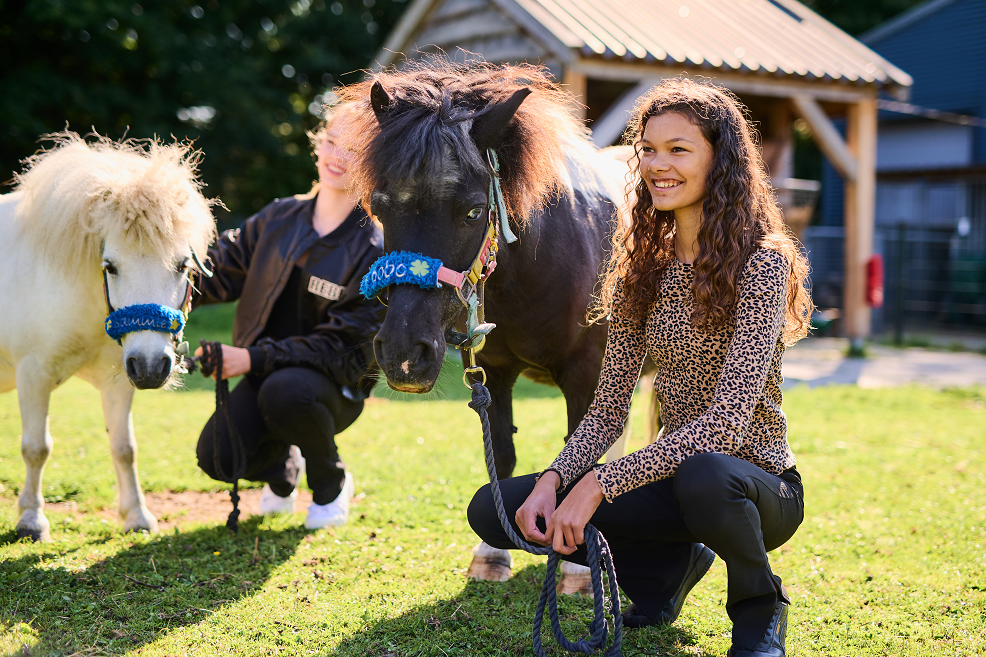 Bovenbouw: doorstroommogelijkheden
MBO Groen
Alle ander MBO sectoren
Havo (EM/CM)
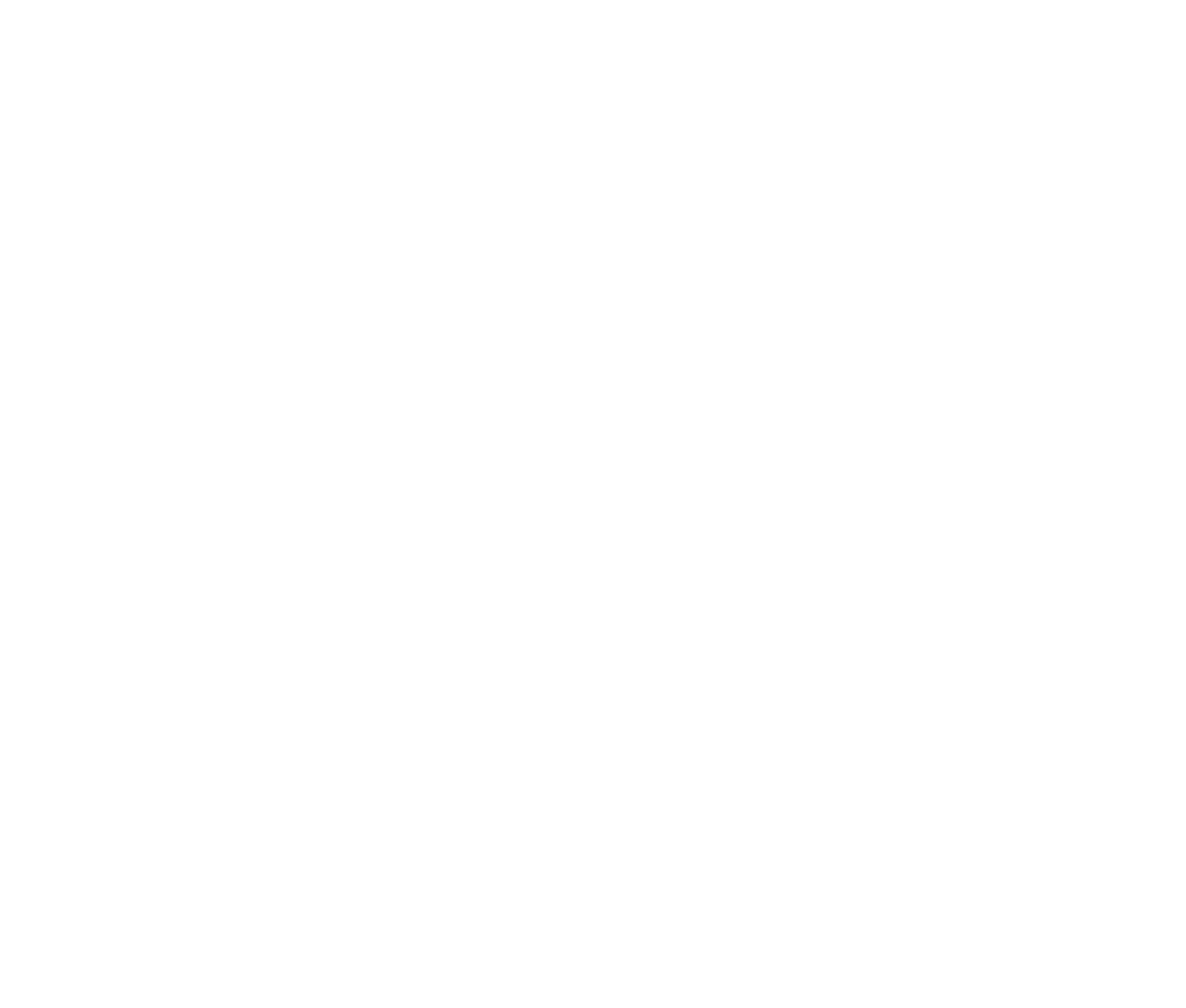 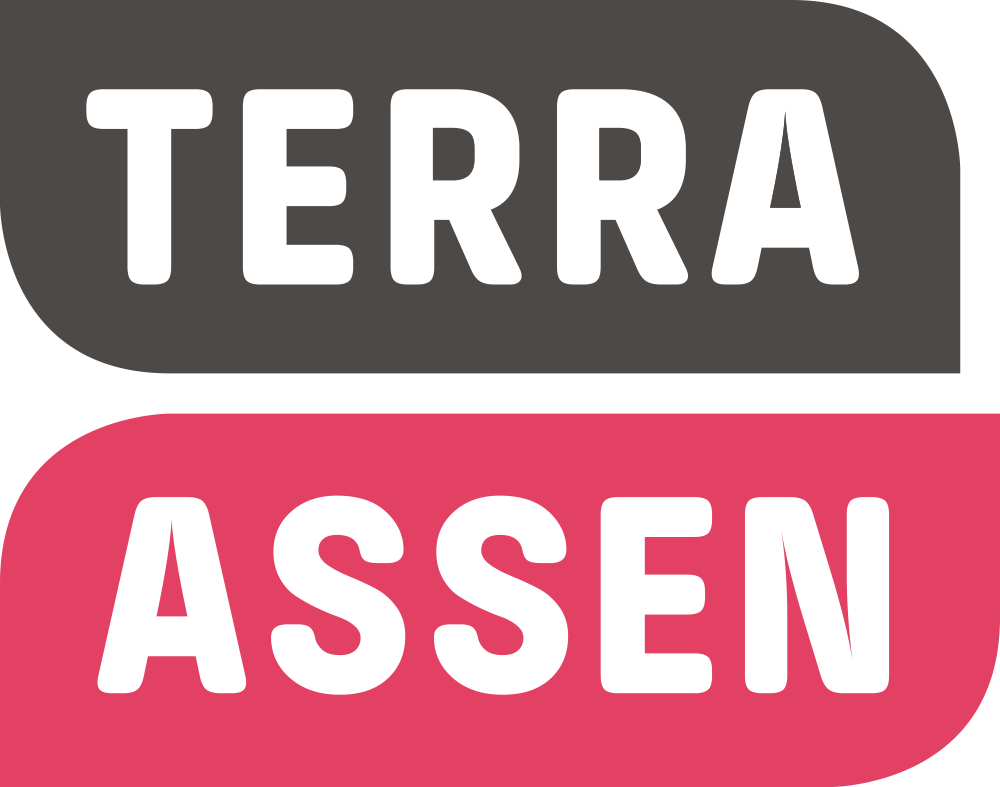 AANPASBARE VISUAL SLIDE;
DE SCHOOL WAAR JE DENKT EN DOET
LOGO
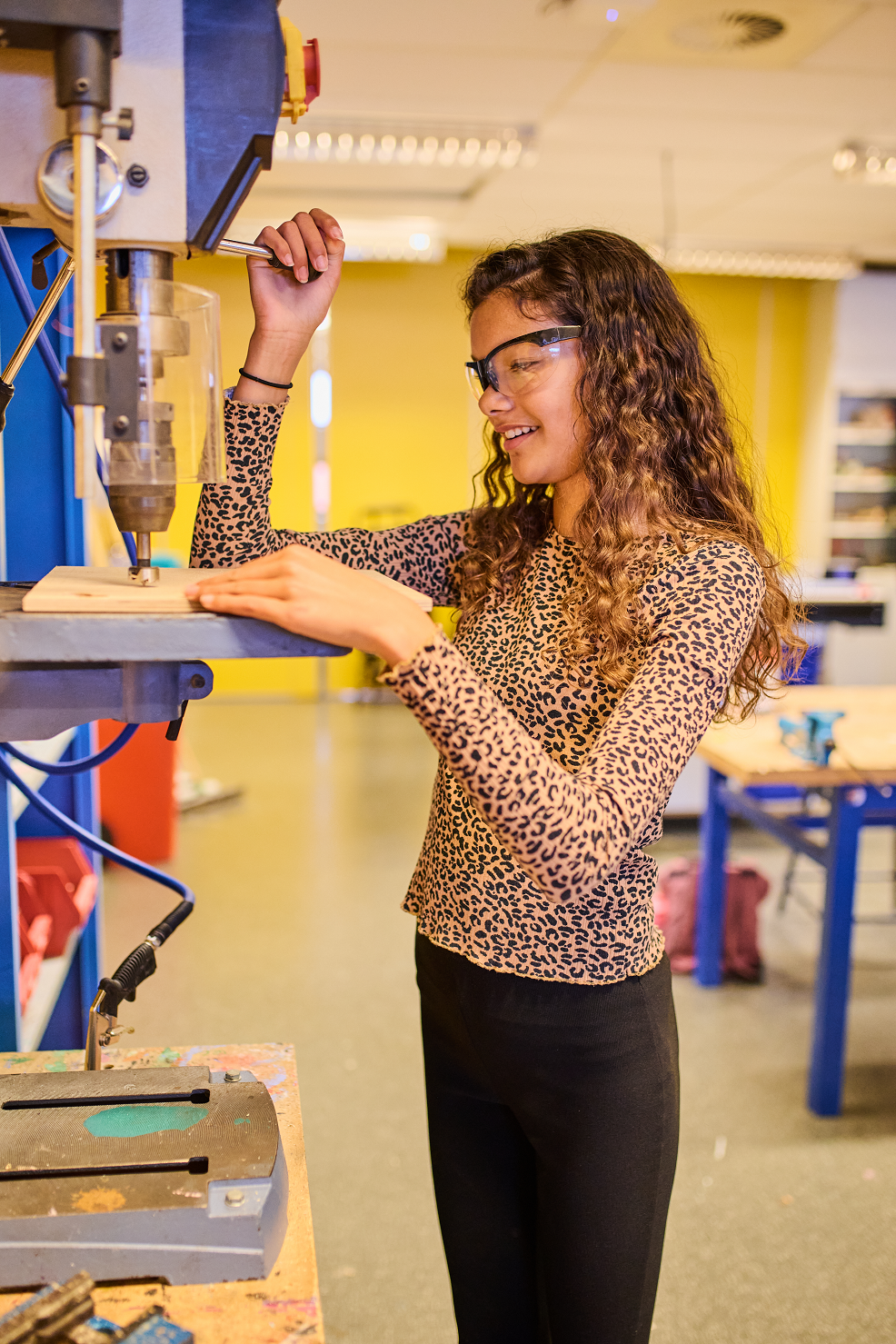 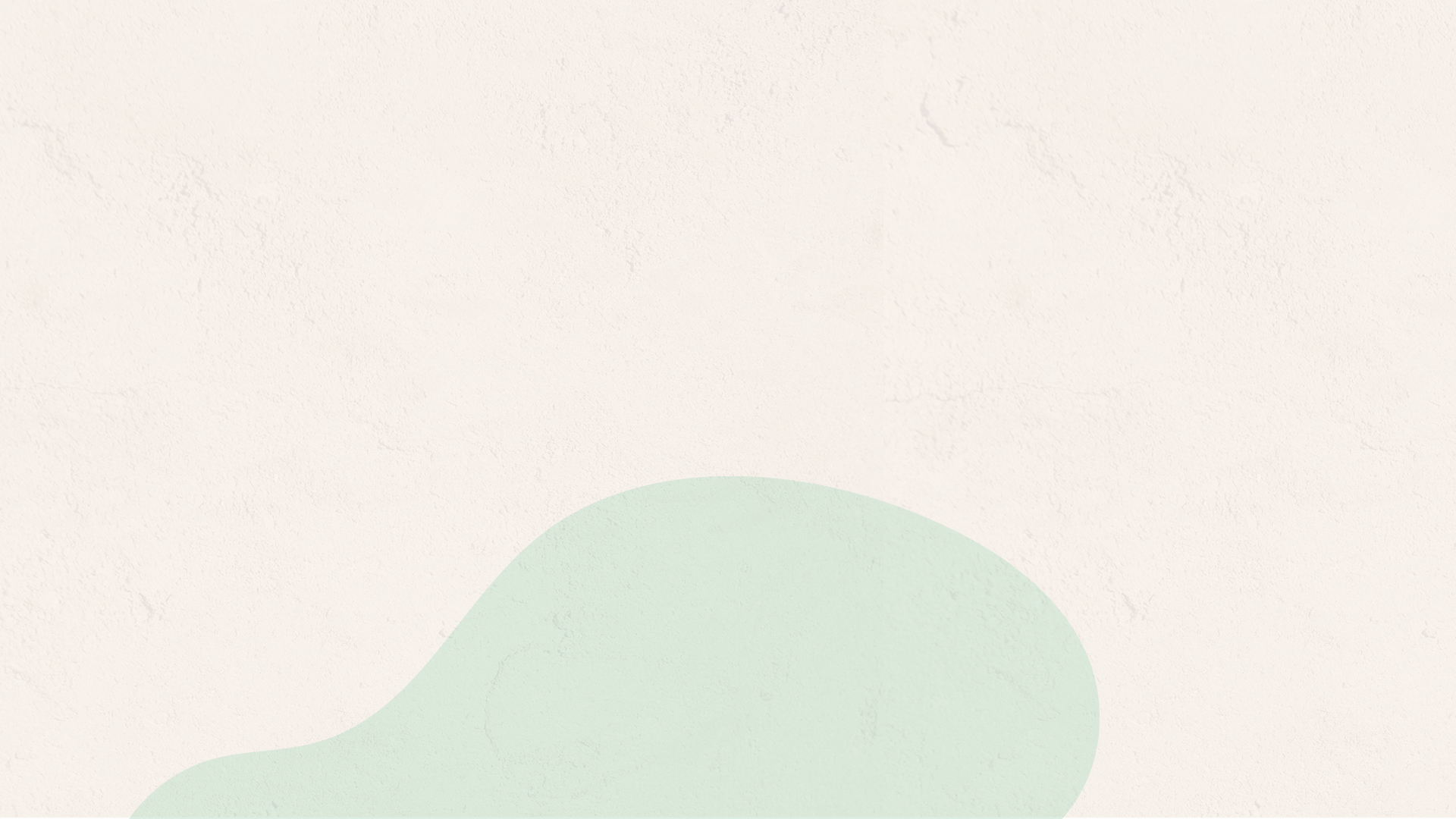 Terra in Onderwijsland
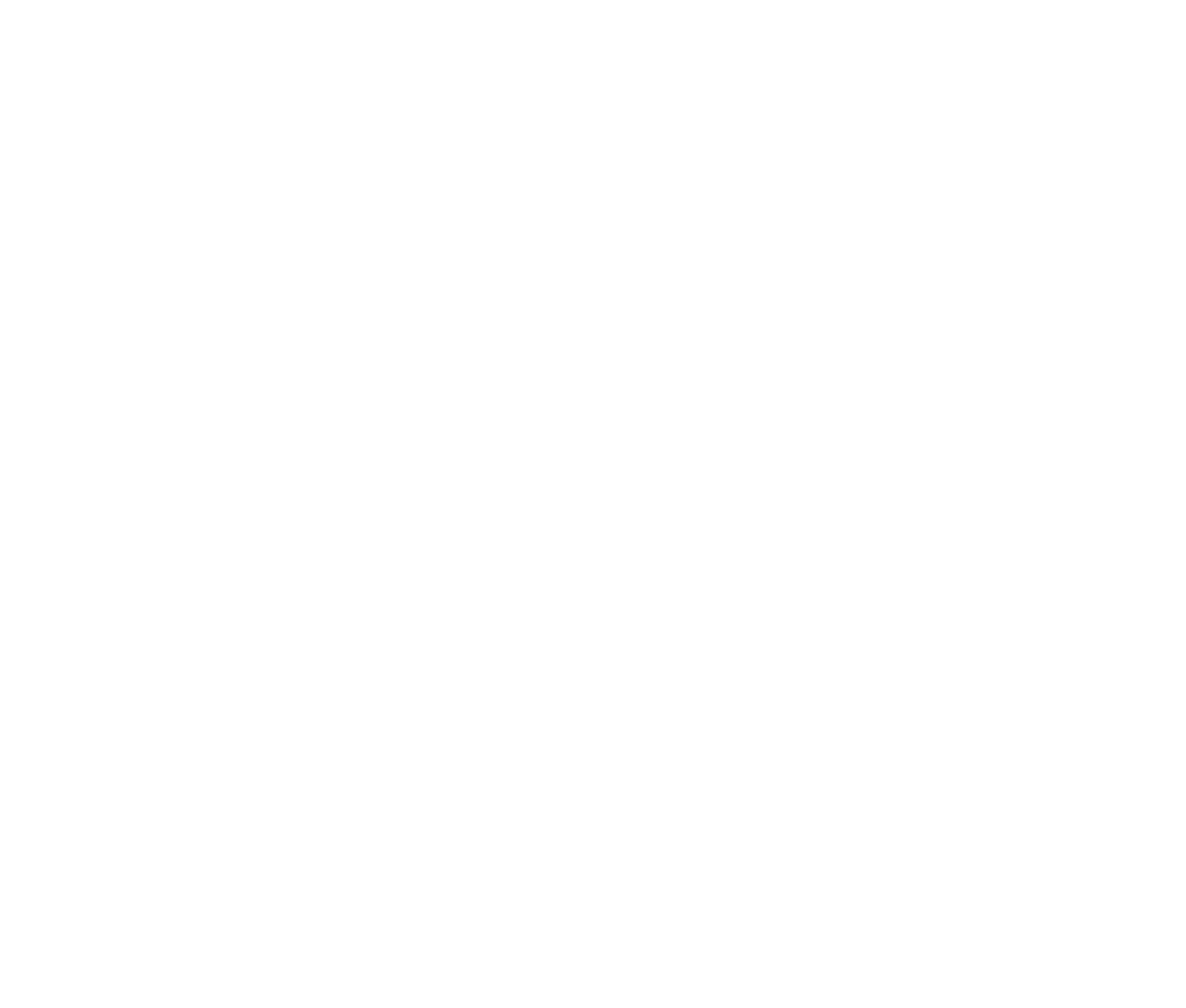 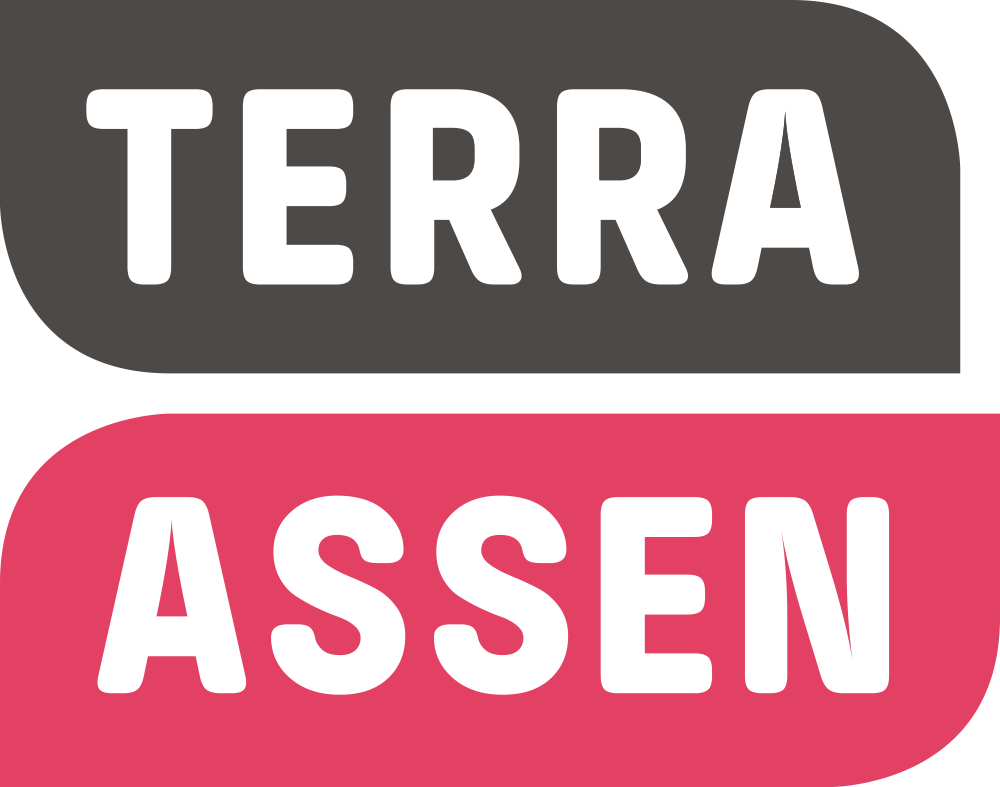 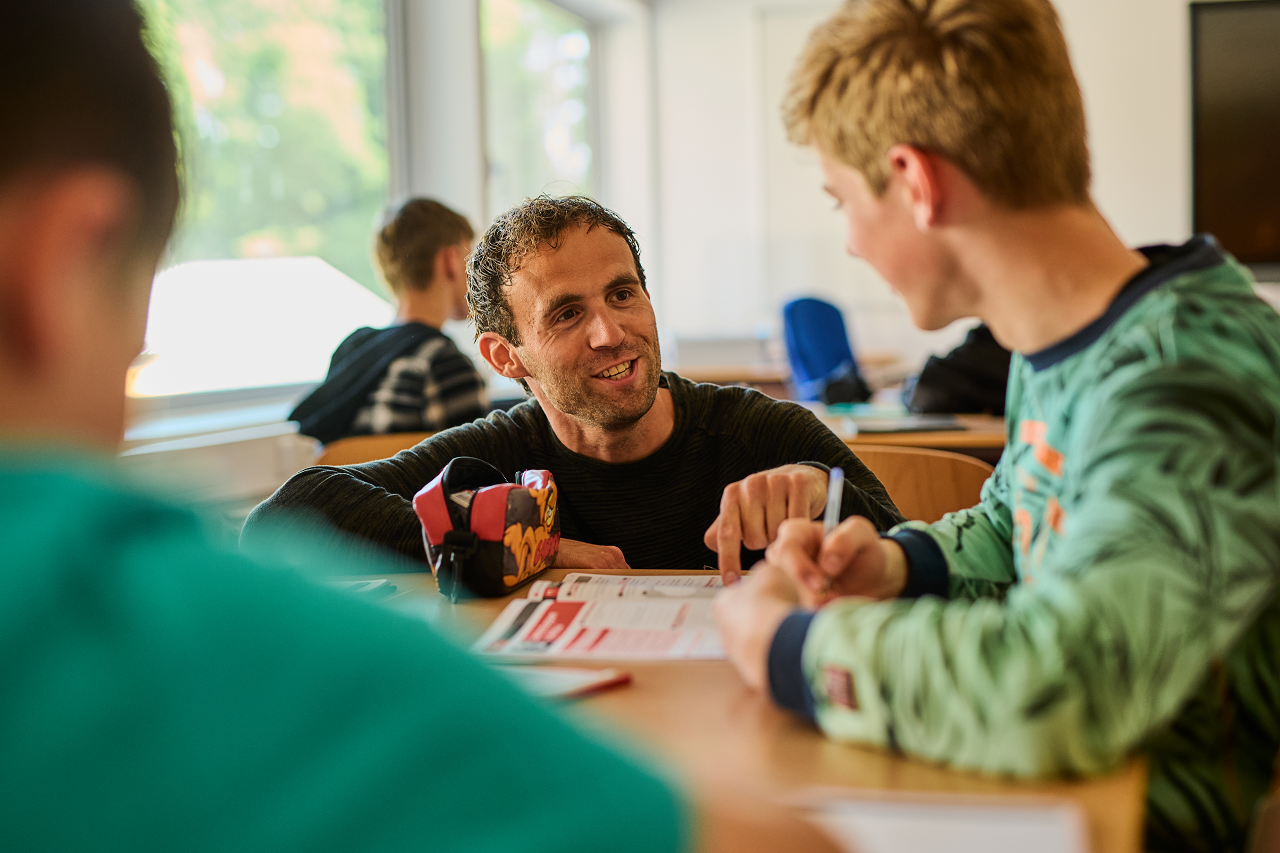 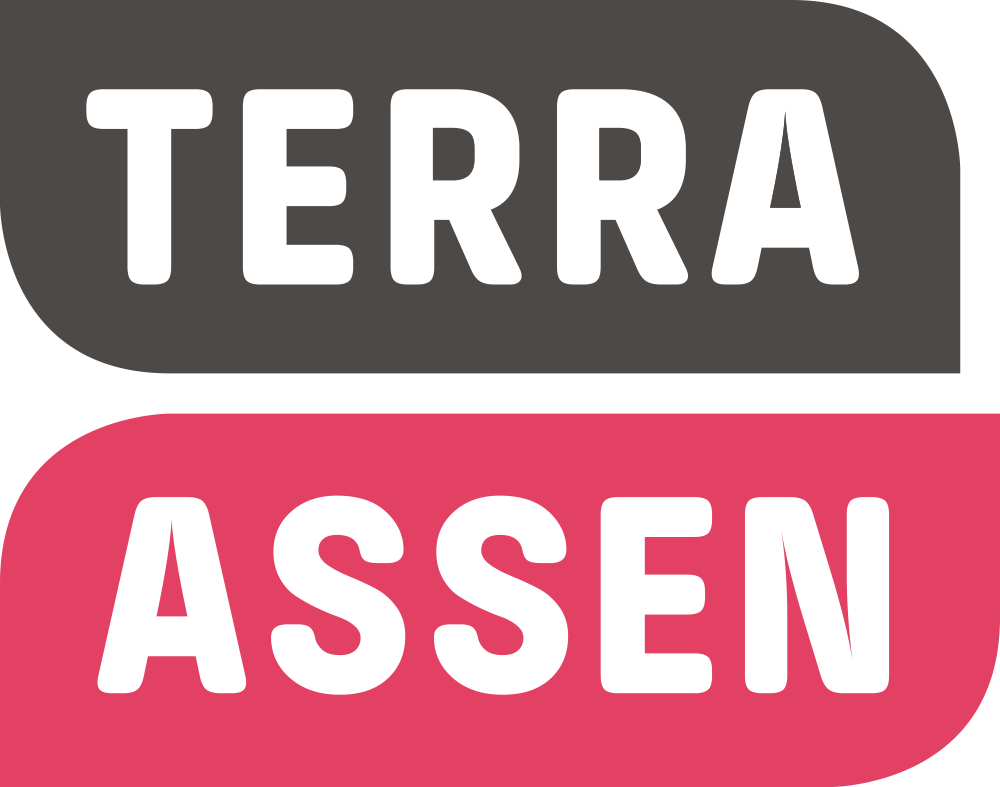 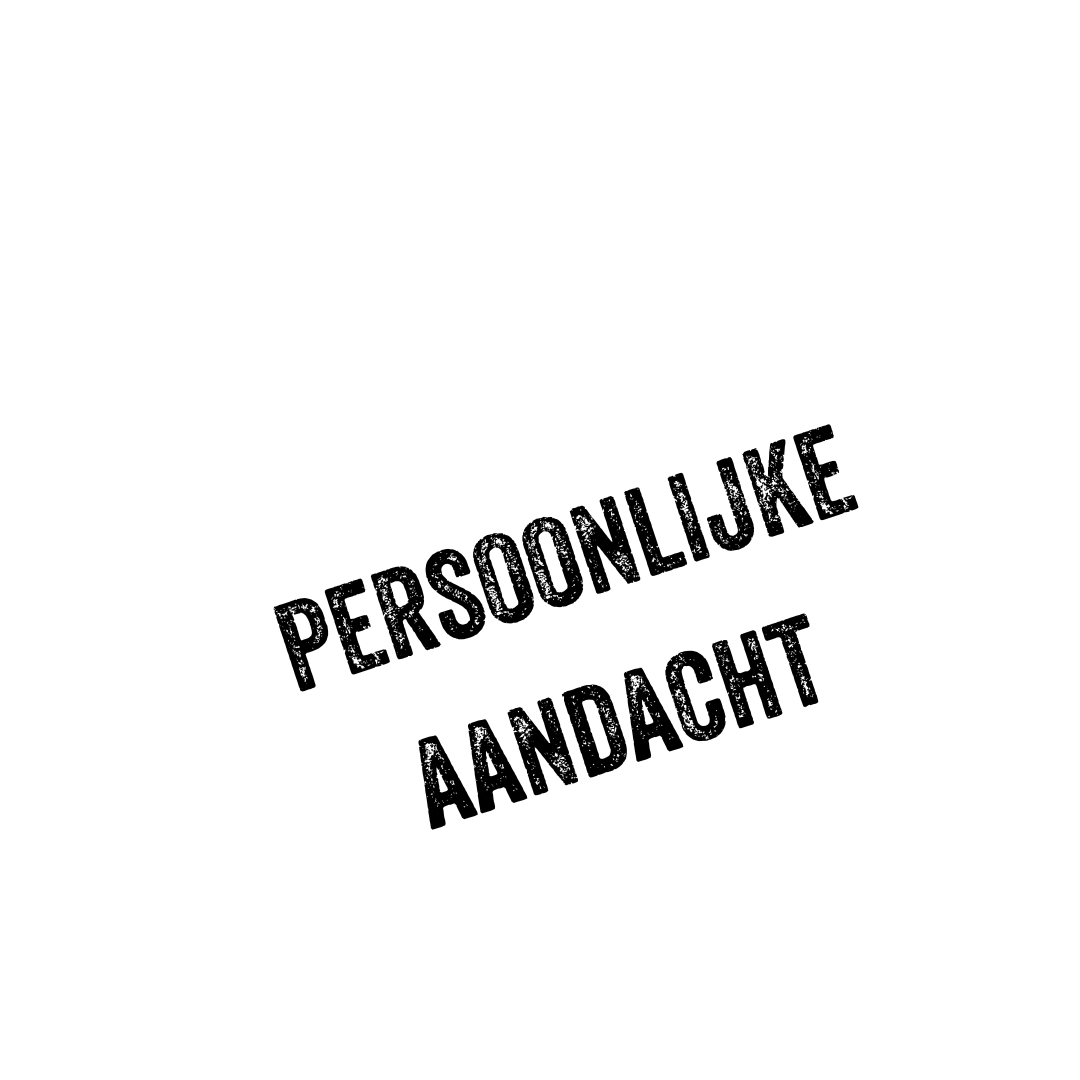 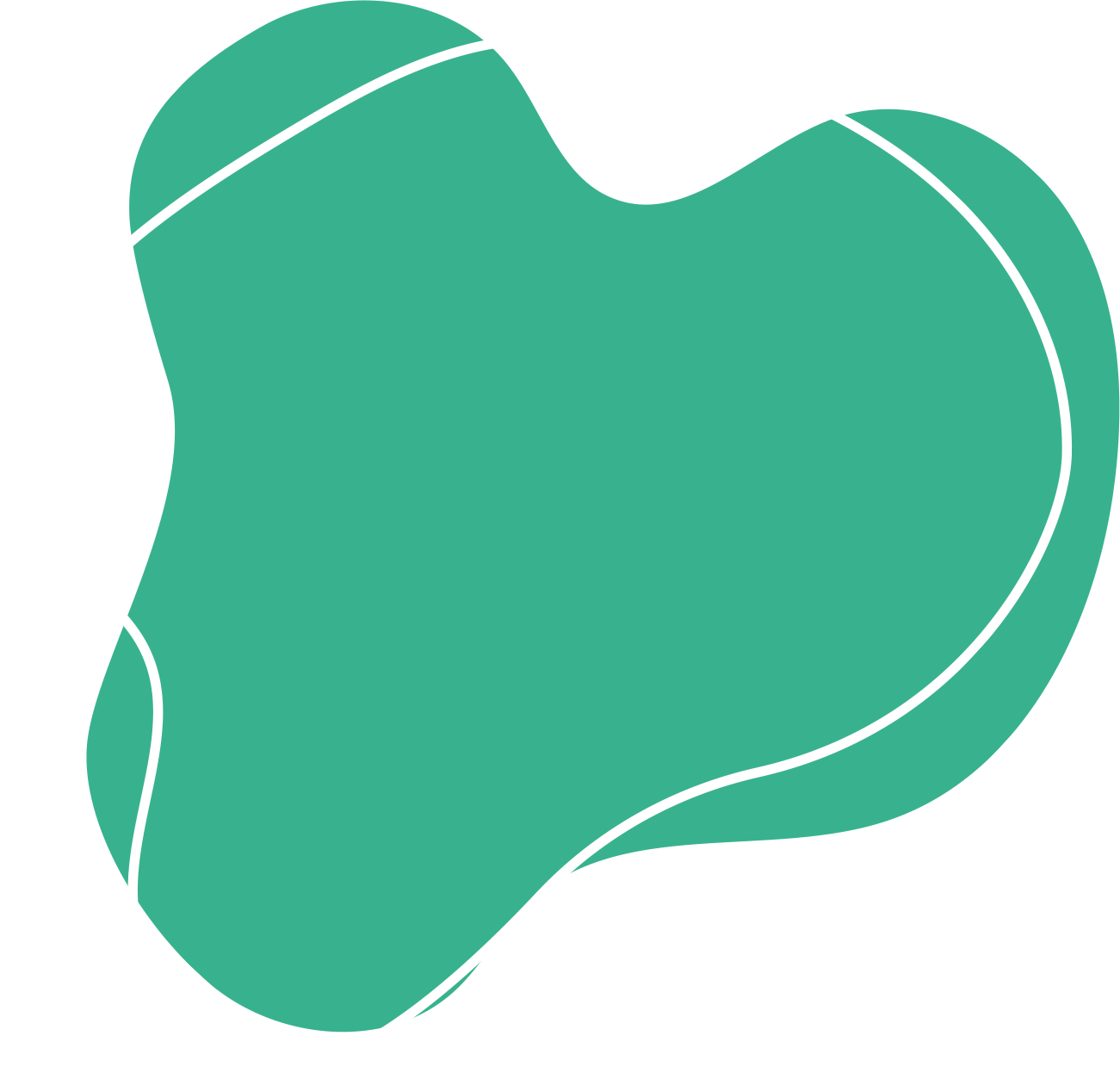 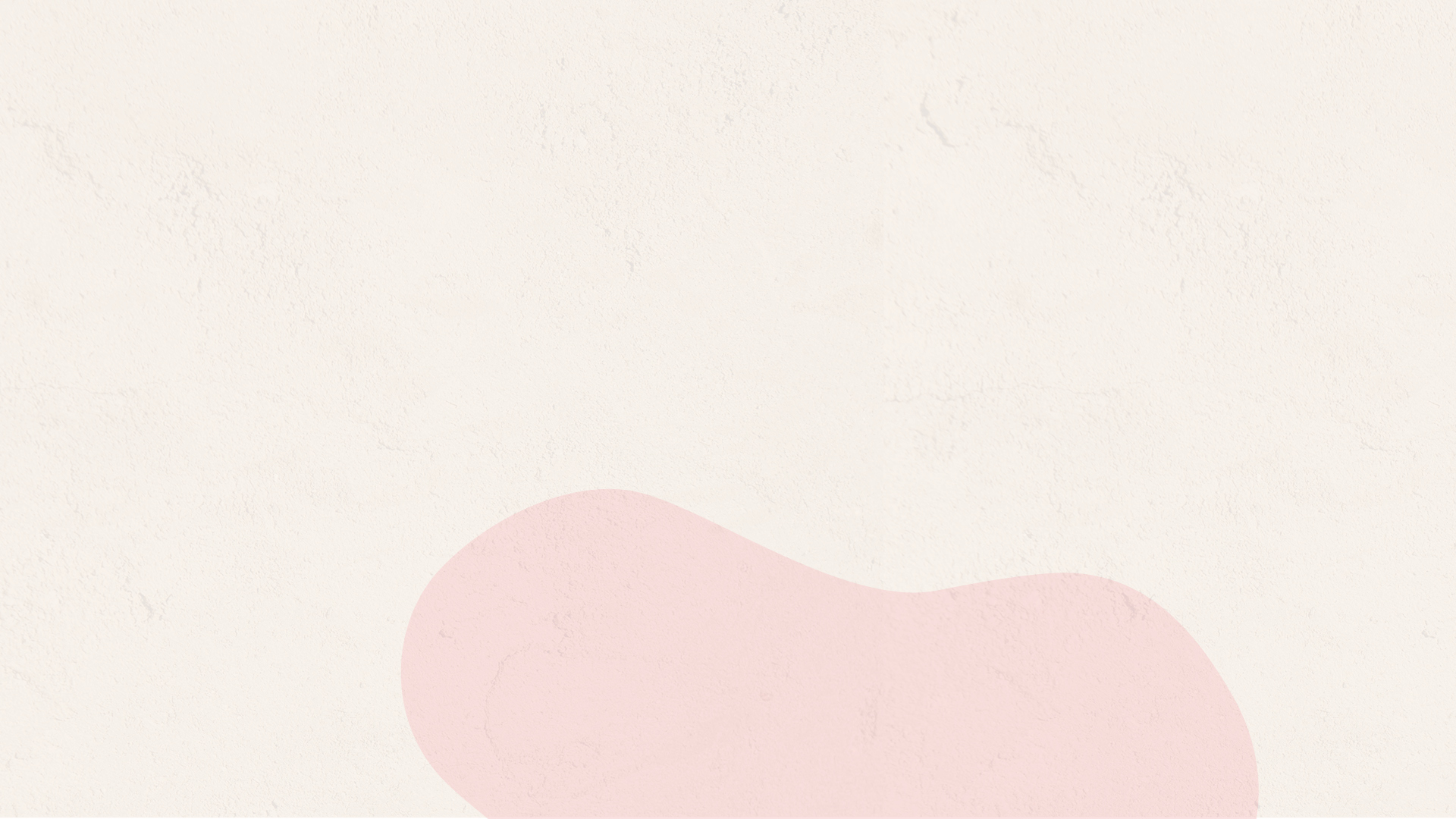 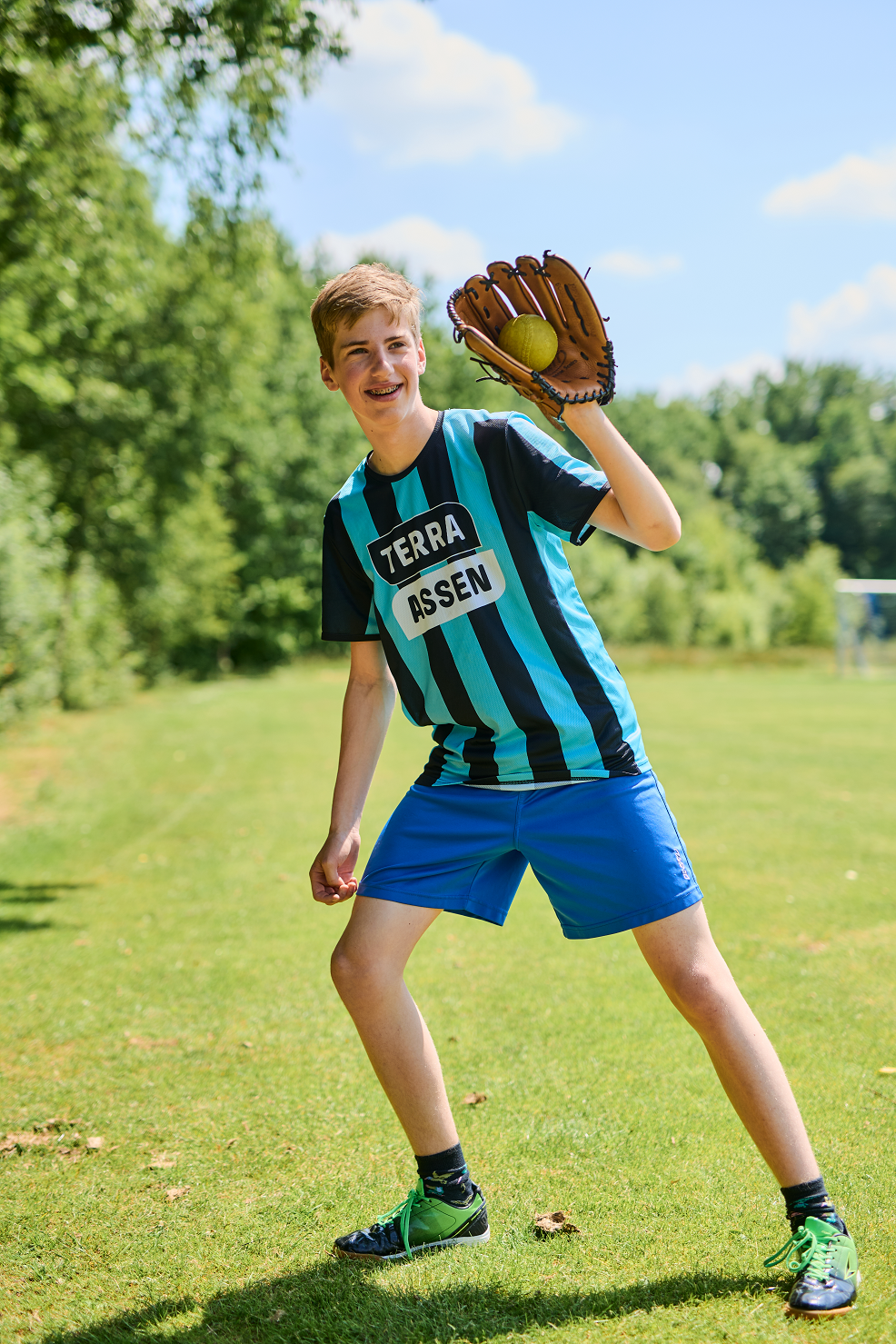 Leerlingbegeleiding
Voor alle leerlingen; mentor en brugklasdocenten
Extra begeleiding door de leerling-mentor coach, ondersteuningscoördinator, maar ook orthopedagoog en ambulante begeleiding
En extra ondersteuning bij sociale vaardigheden, dyslexie/ dyscalculie en huiswerk
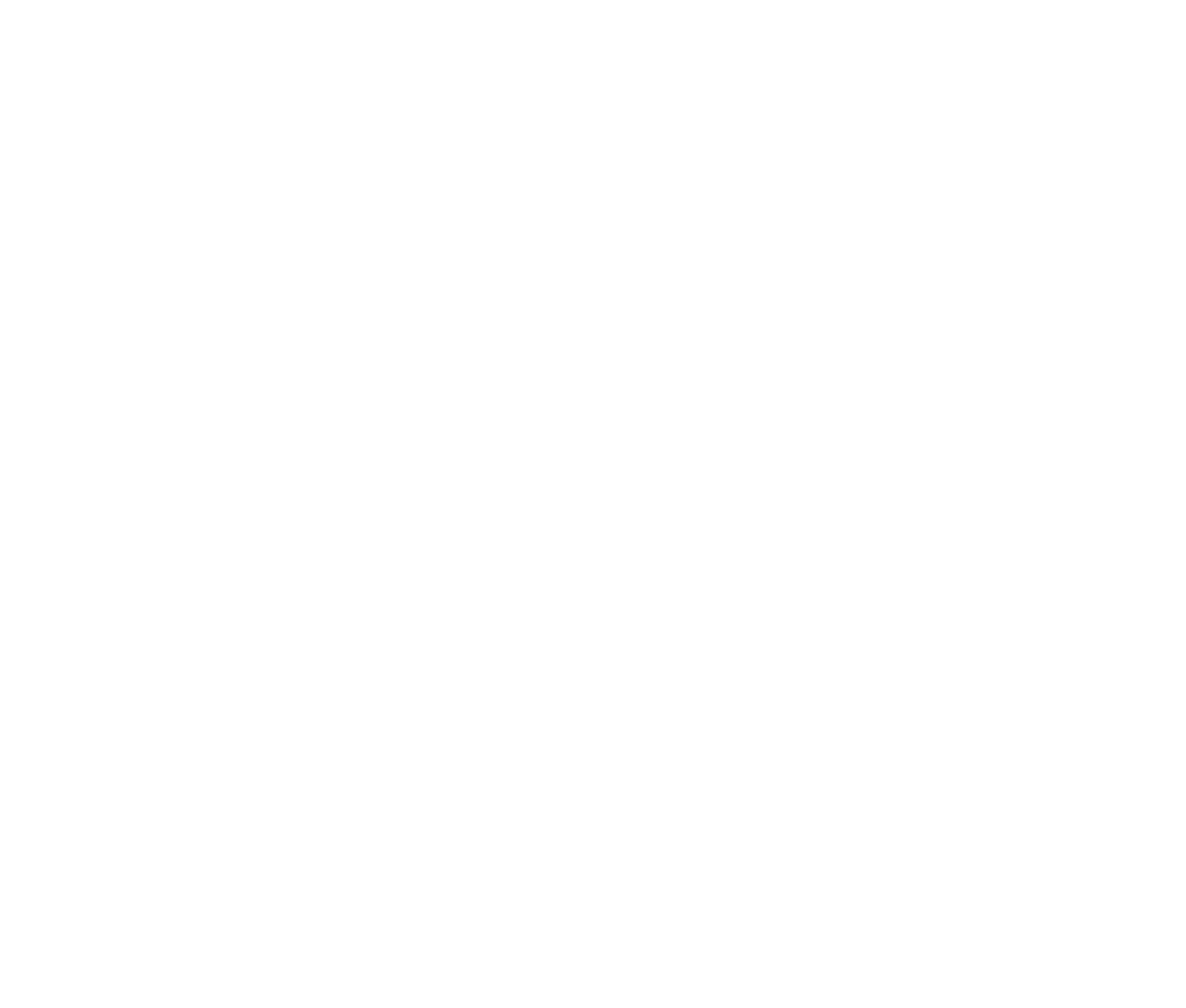 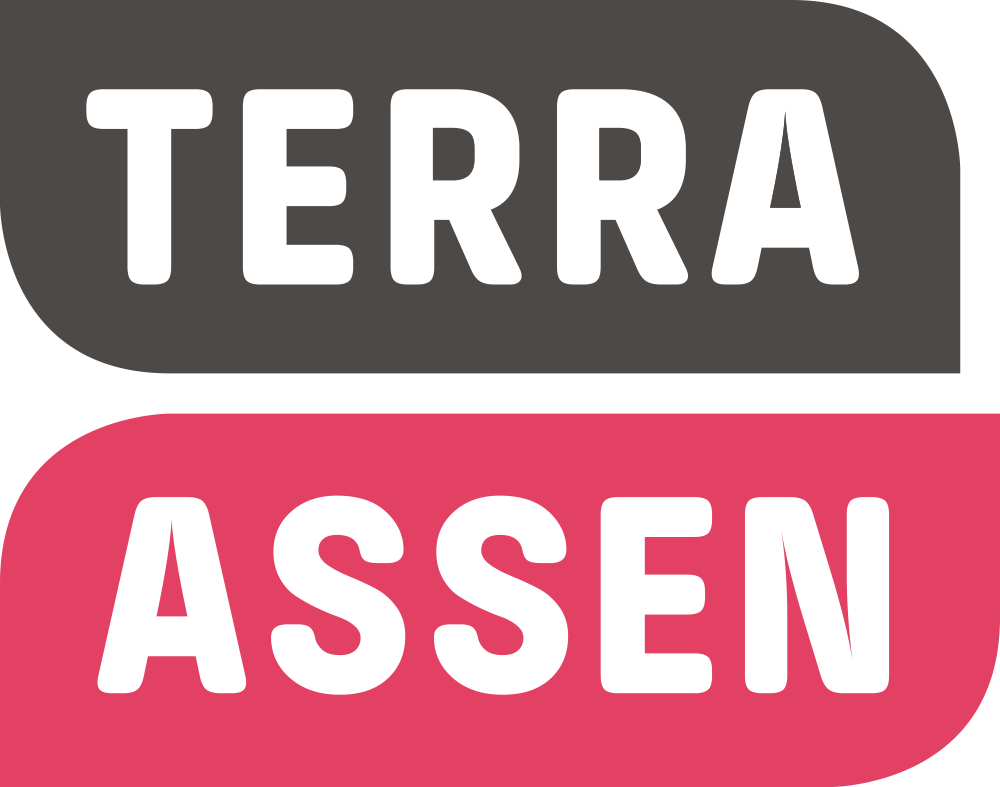 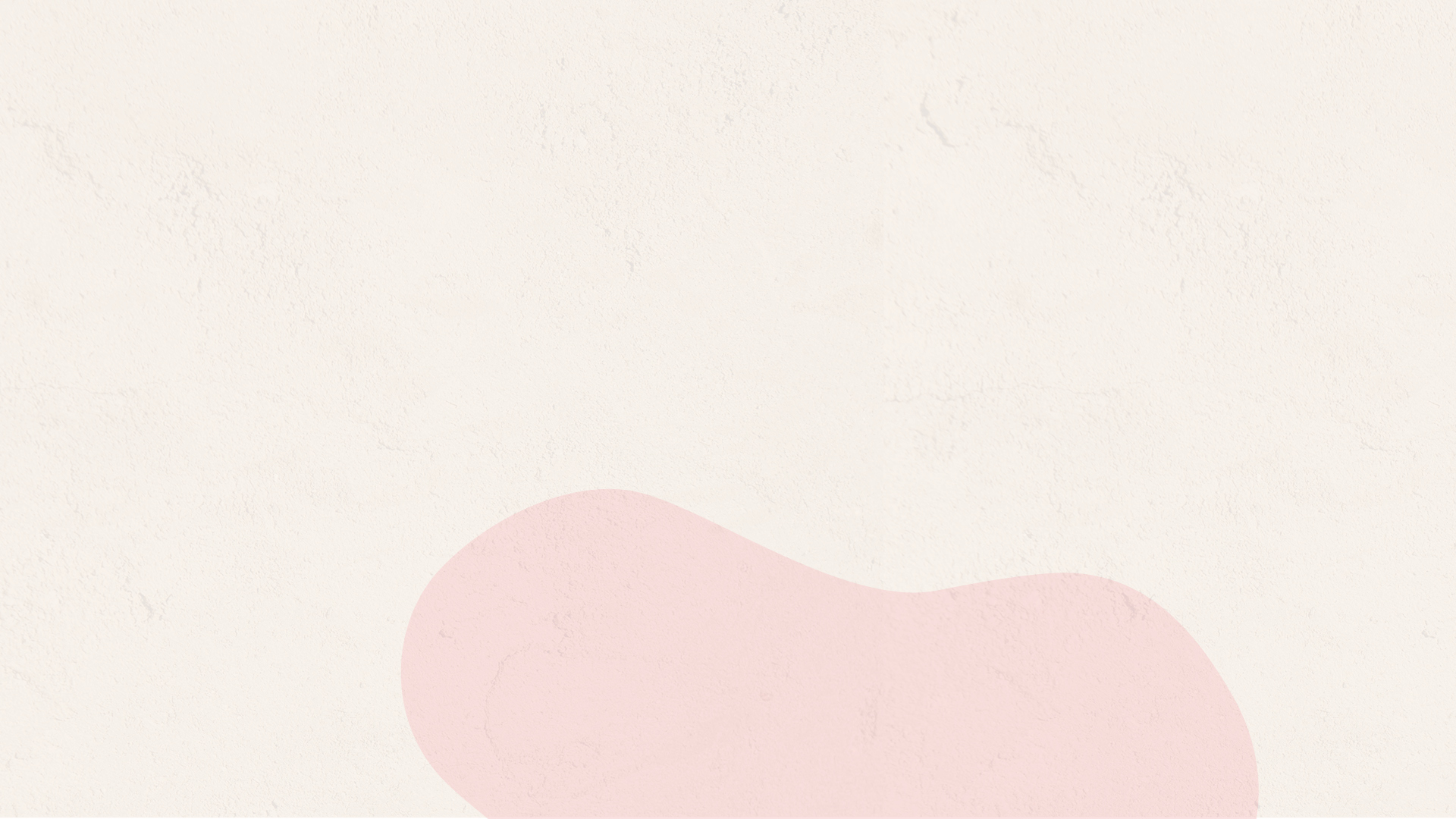 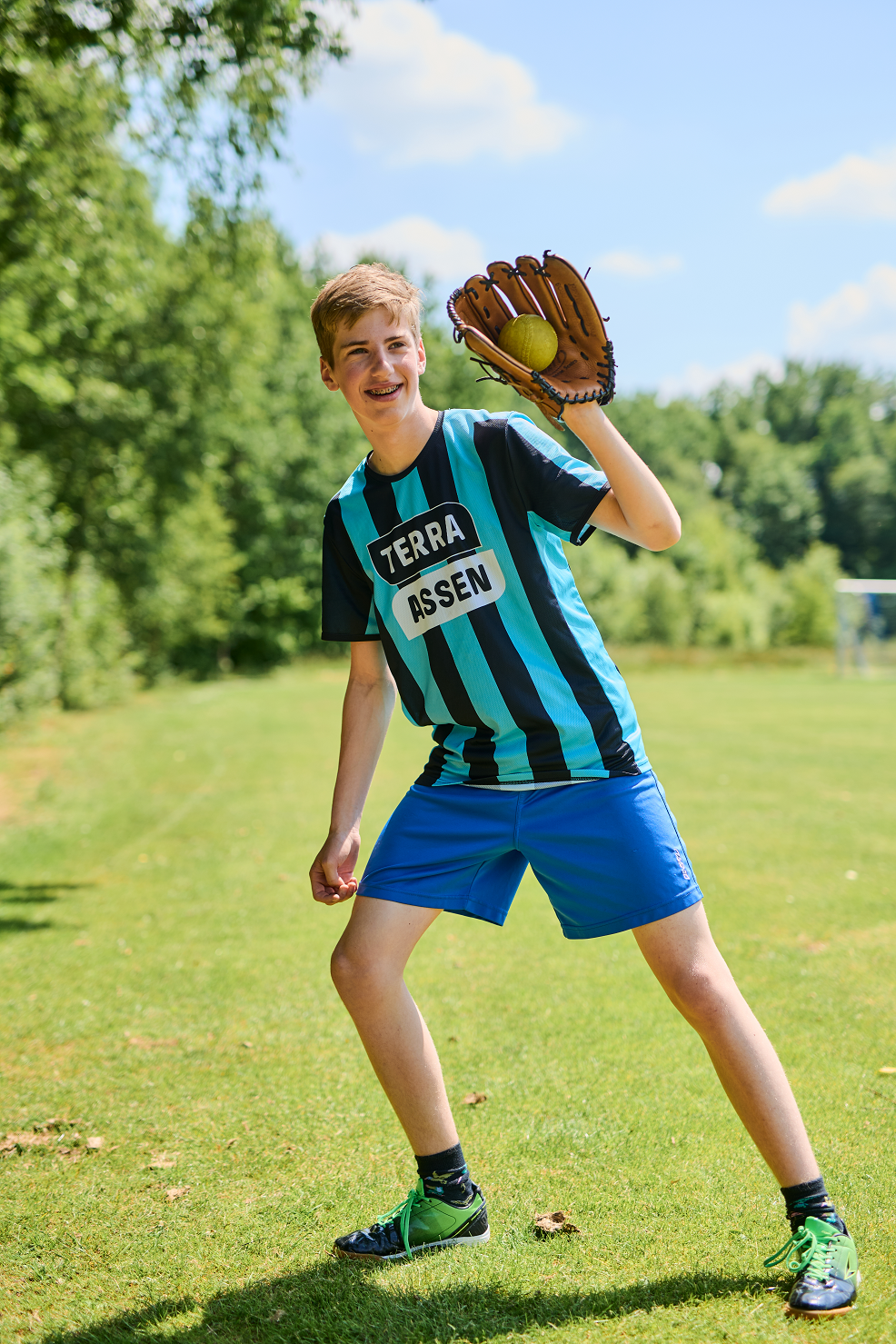 Schoolklimaat
Duidelijk
Informatieavonden, website & portal en gedragsregels & absentiecontrole
Veilig
Normen en waarden in mentorlessen en een rustige leeromgeving
Persoonlijke aandacht
Verbreding & verdieping, digitale vaardigheden en activiteiten buiten de school
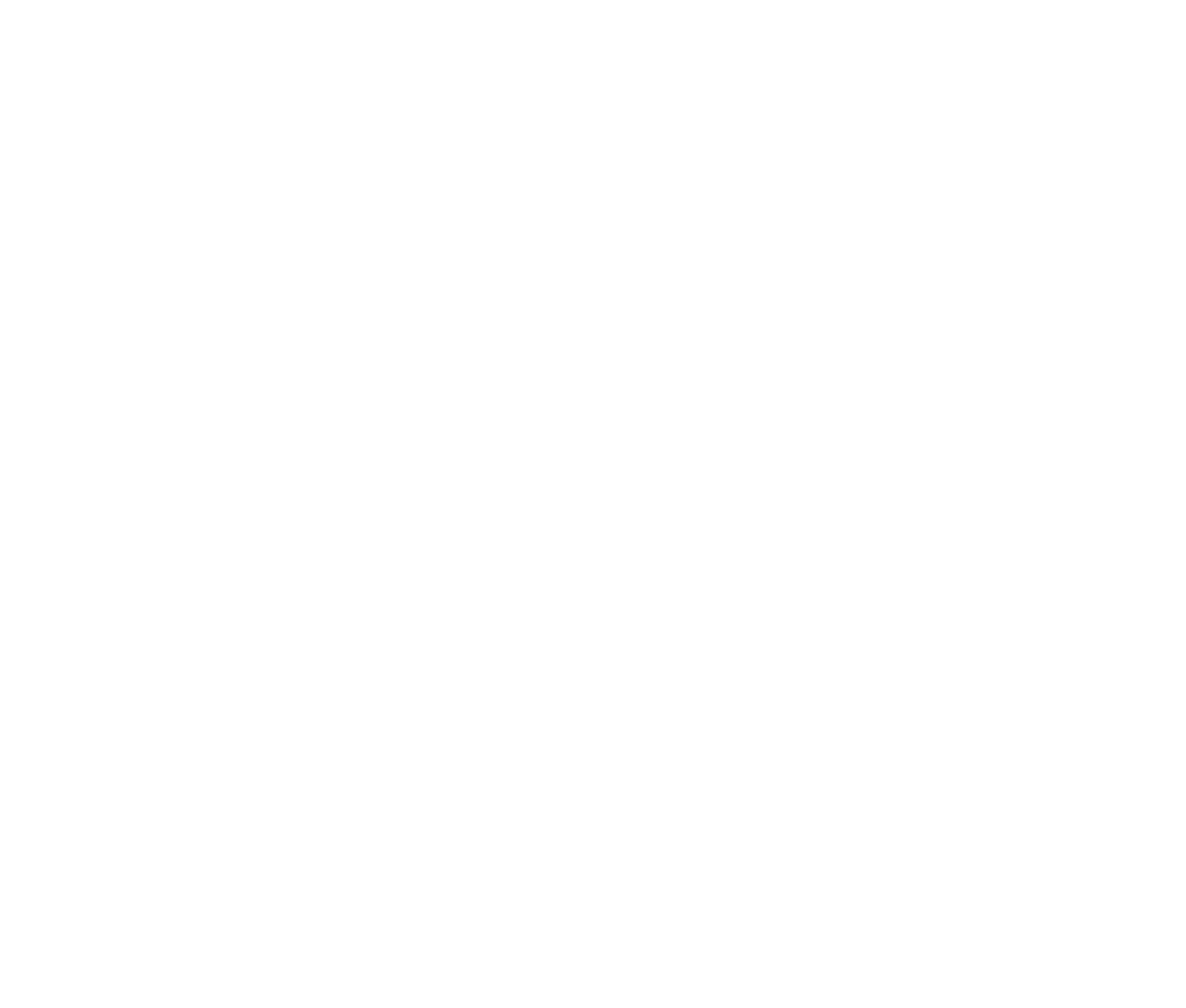 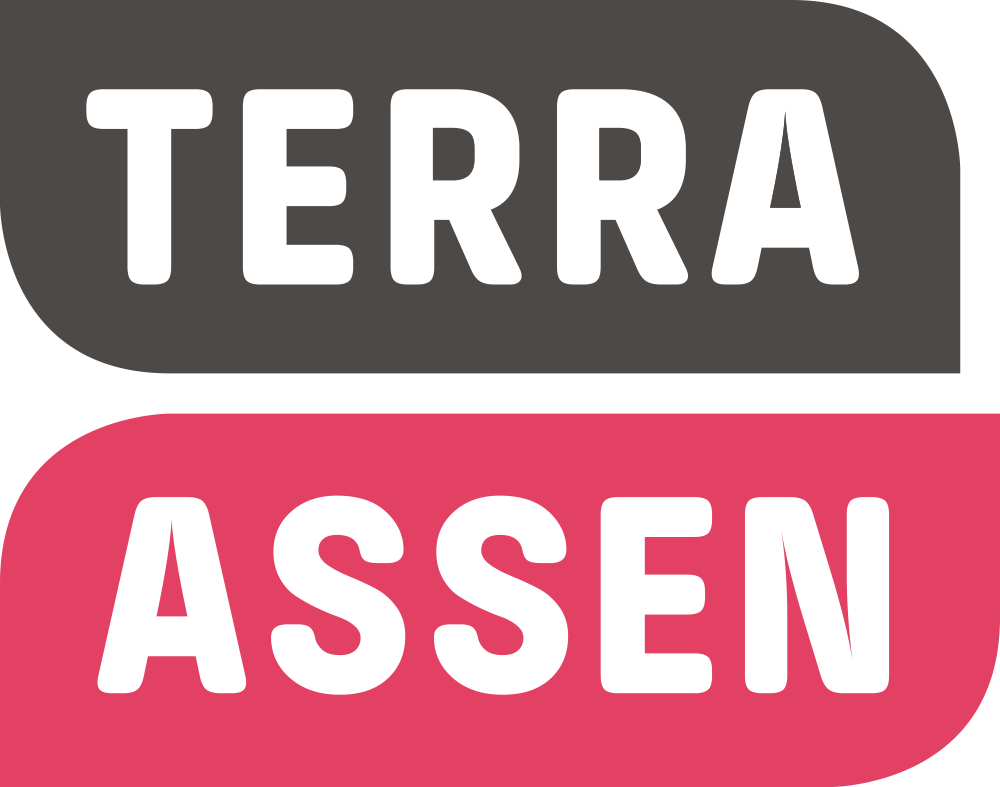 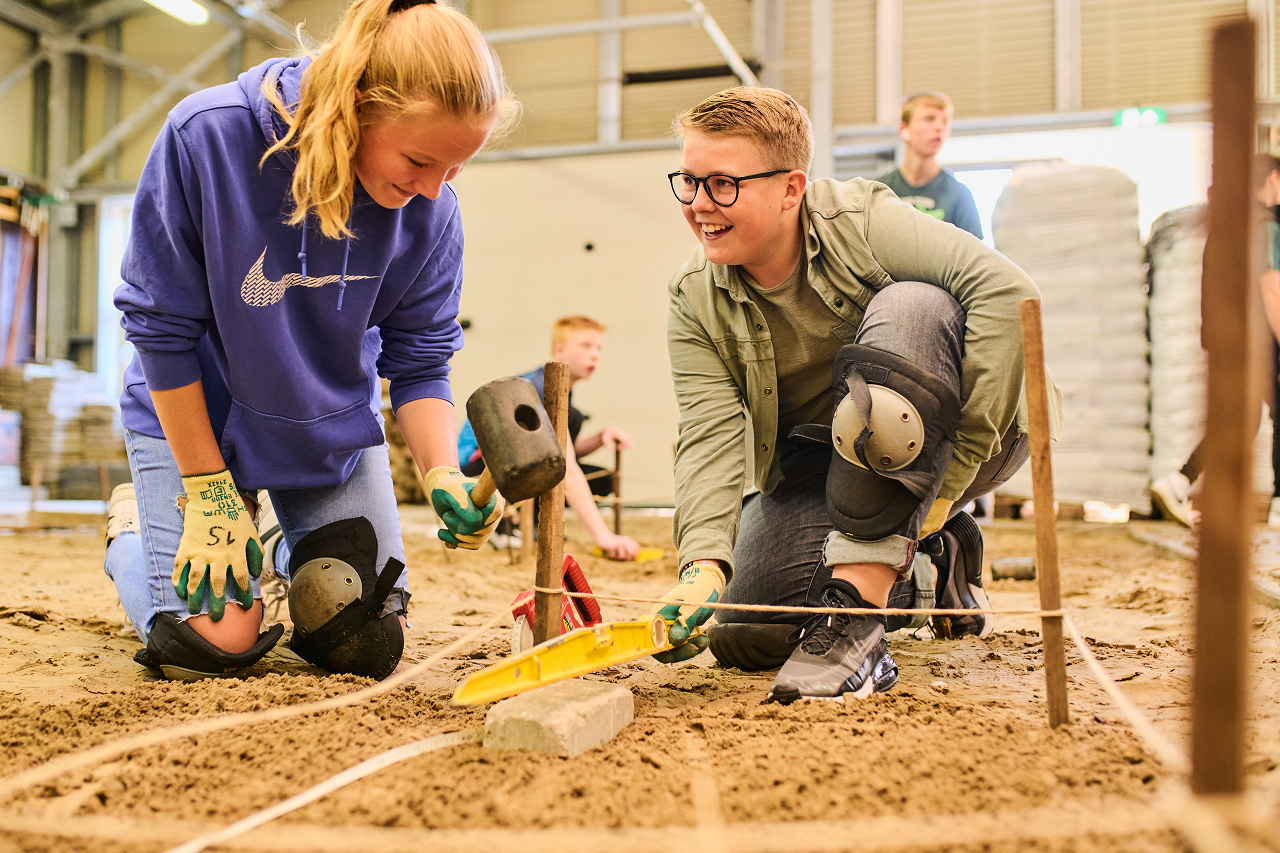 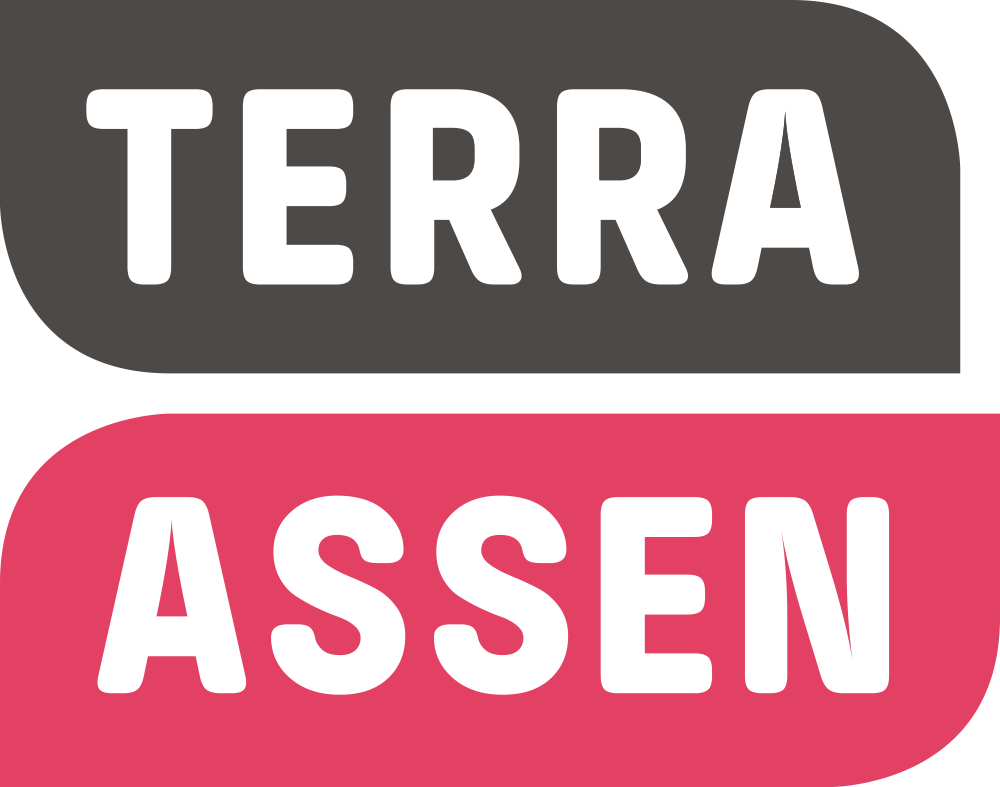 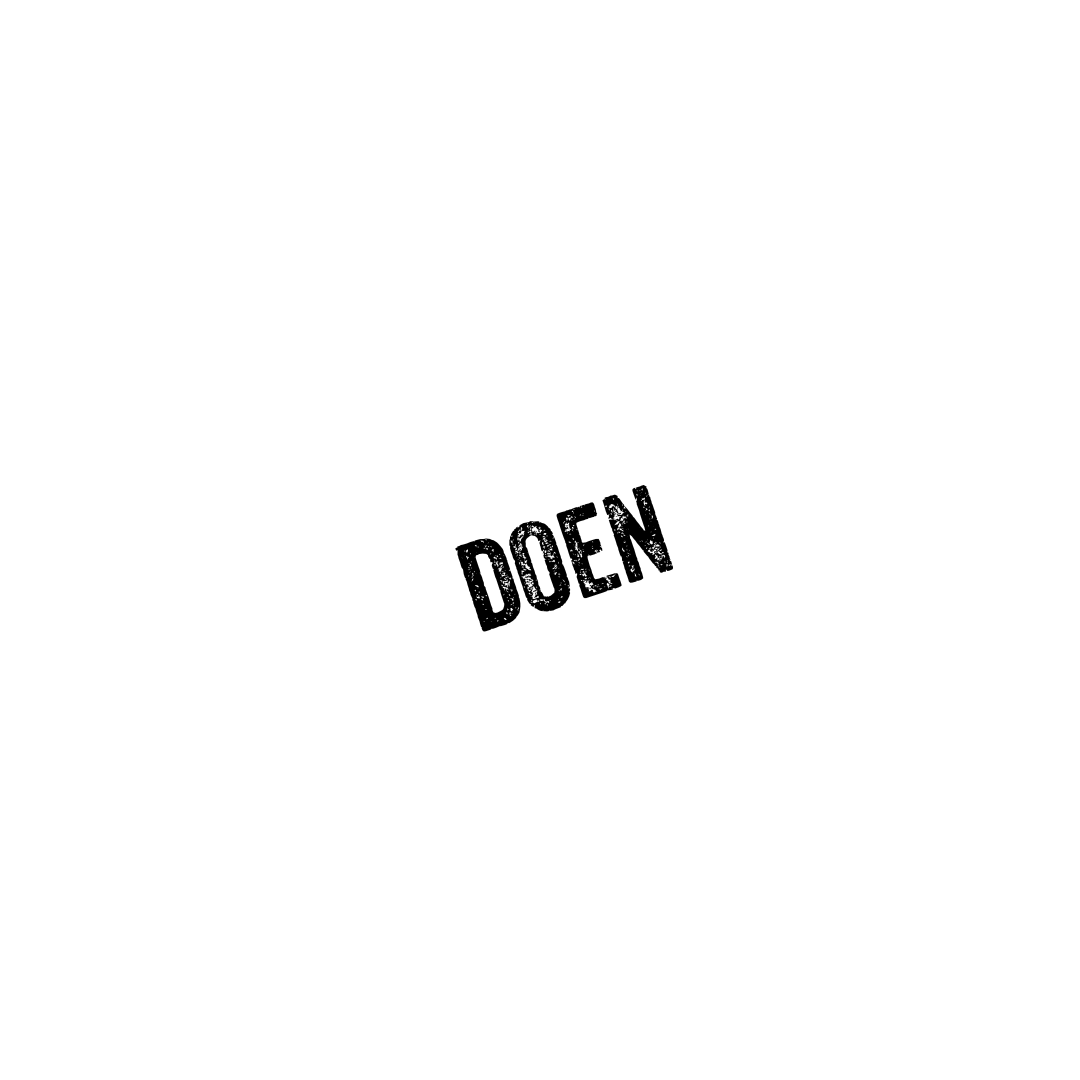 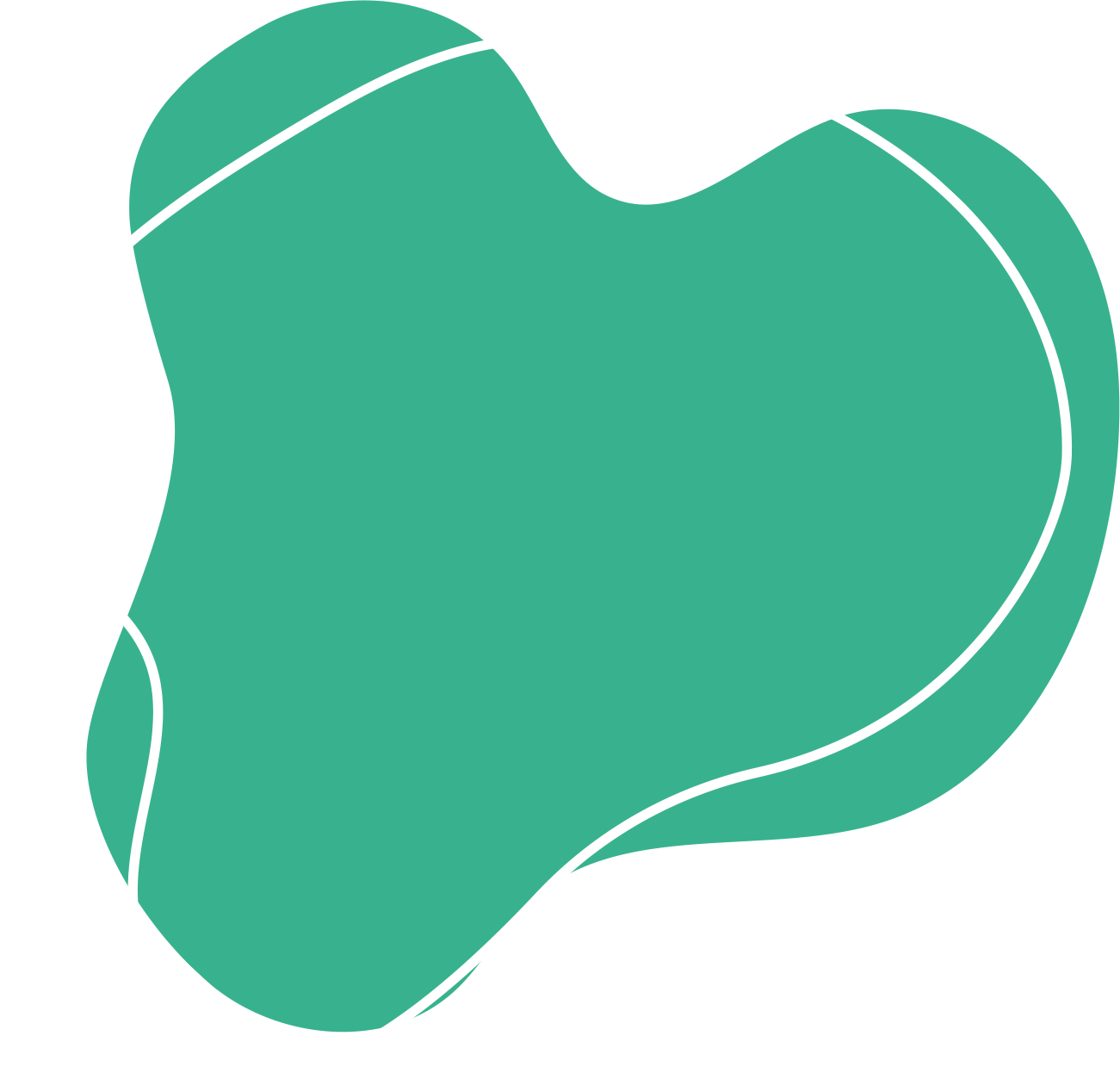 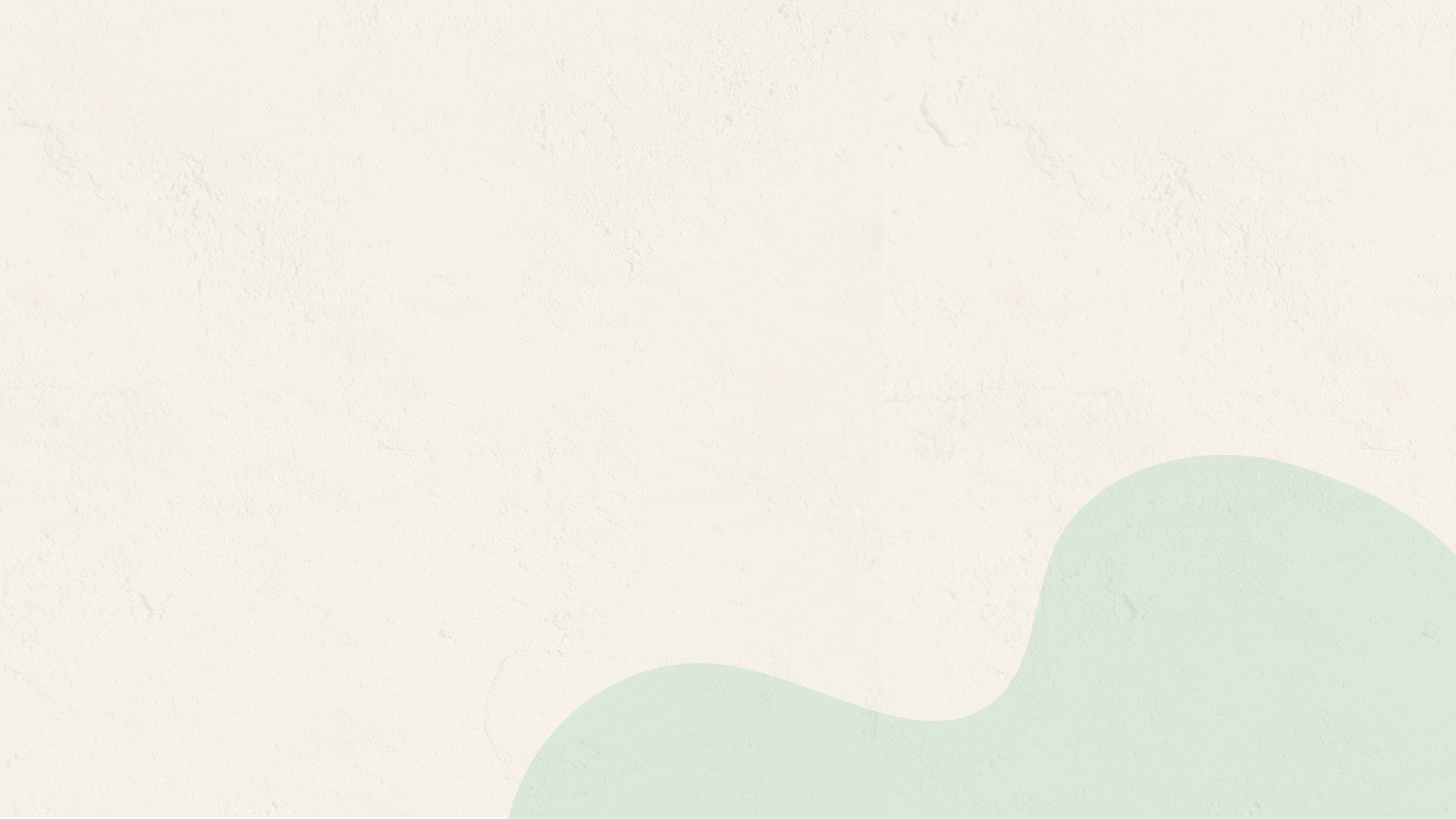 Orientatieavonden
Donderdag 30 november
Leerlingen en ouders/verzorgers, opgave via: assen.voterra.nl
Maandag 12 februari
Alleen leerlingen, opgave via: assen.voterra.nl
Rondleidingen -> Donderdag 7 maart (vanaf 14.00)
Leerlingen en ouders/verzorgers, opgave via: assen.voterra.nl
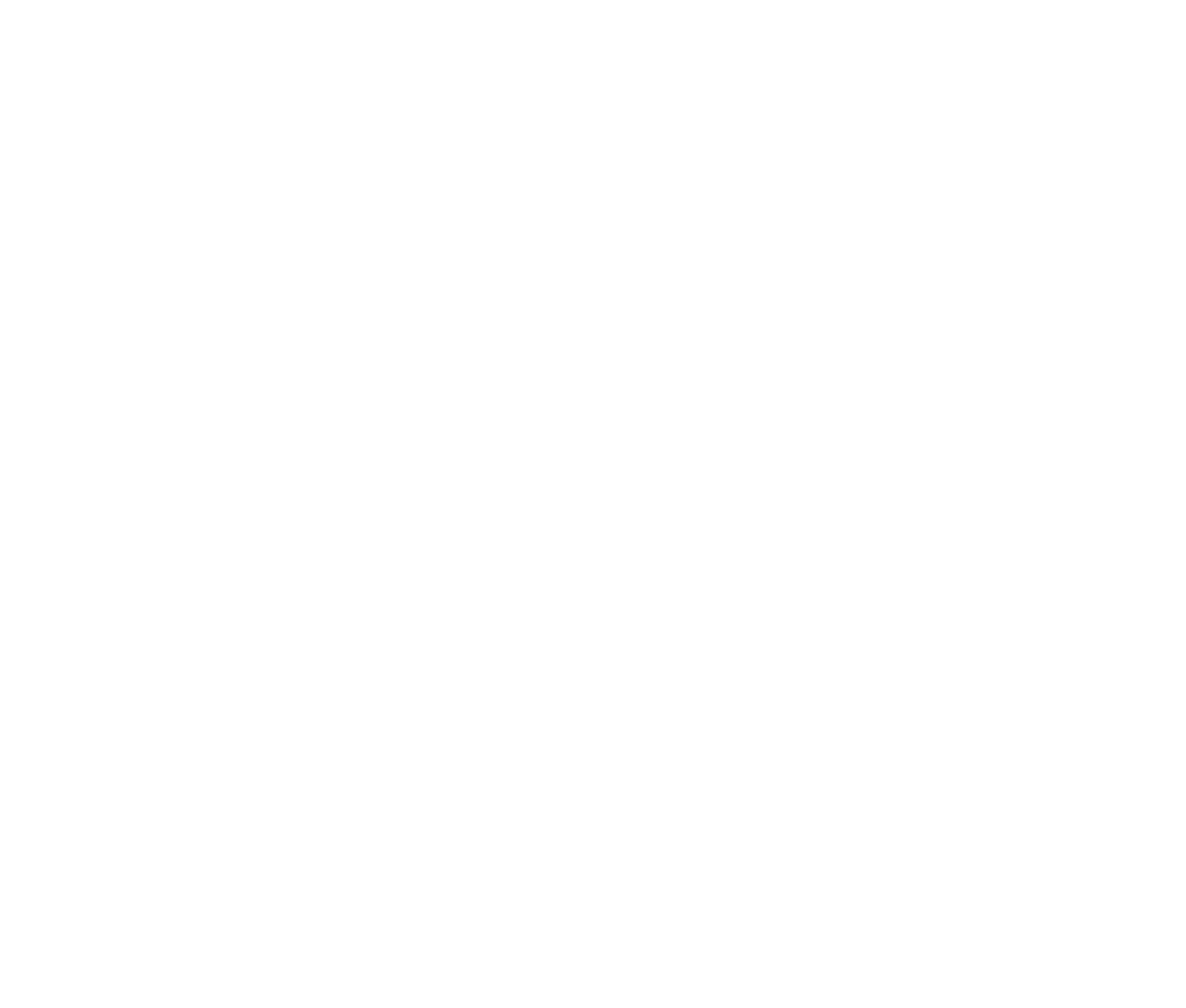 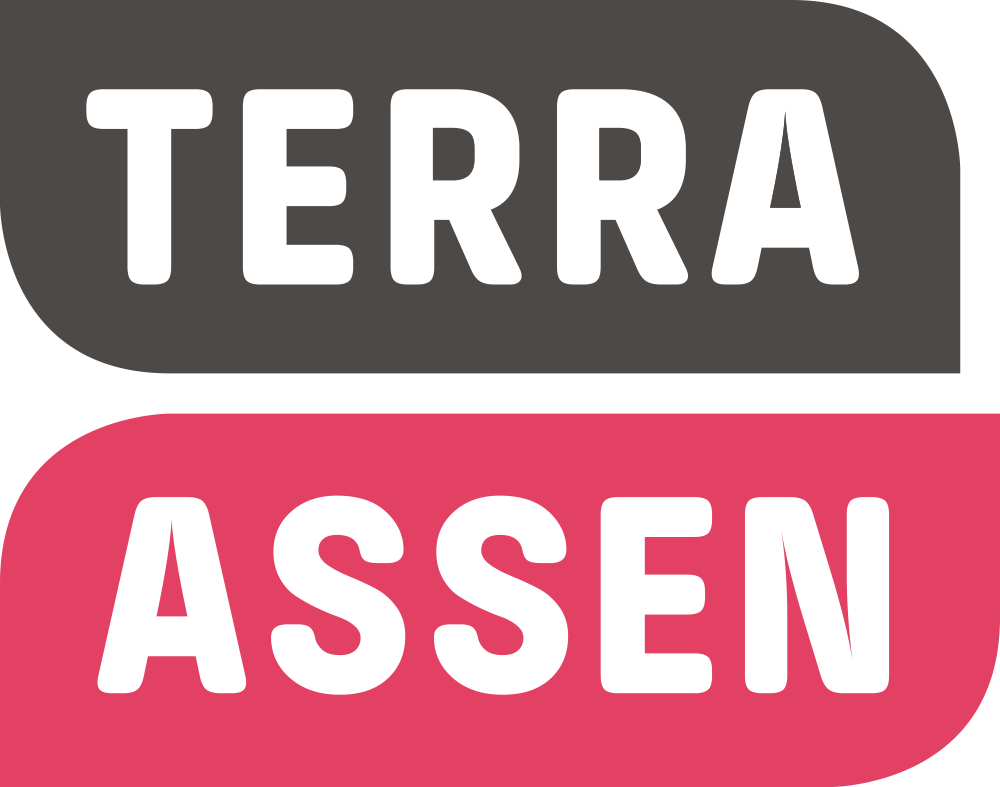 [Speaker Notes: 3 lessen voor leerlingen en ouders krijgen per ronde extra informatie (dyslexie, hGL, LWOO etc.)]
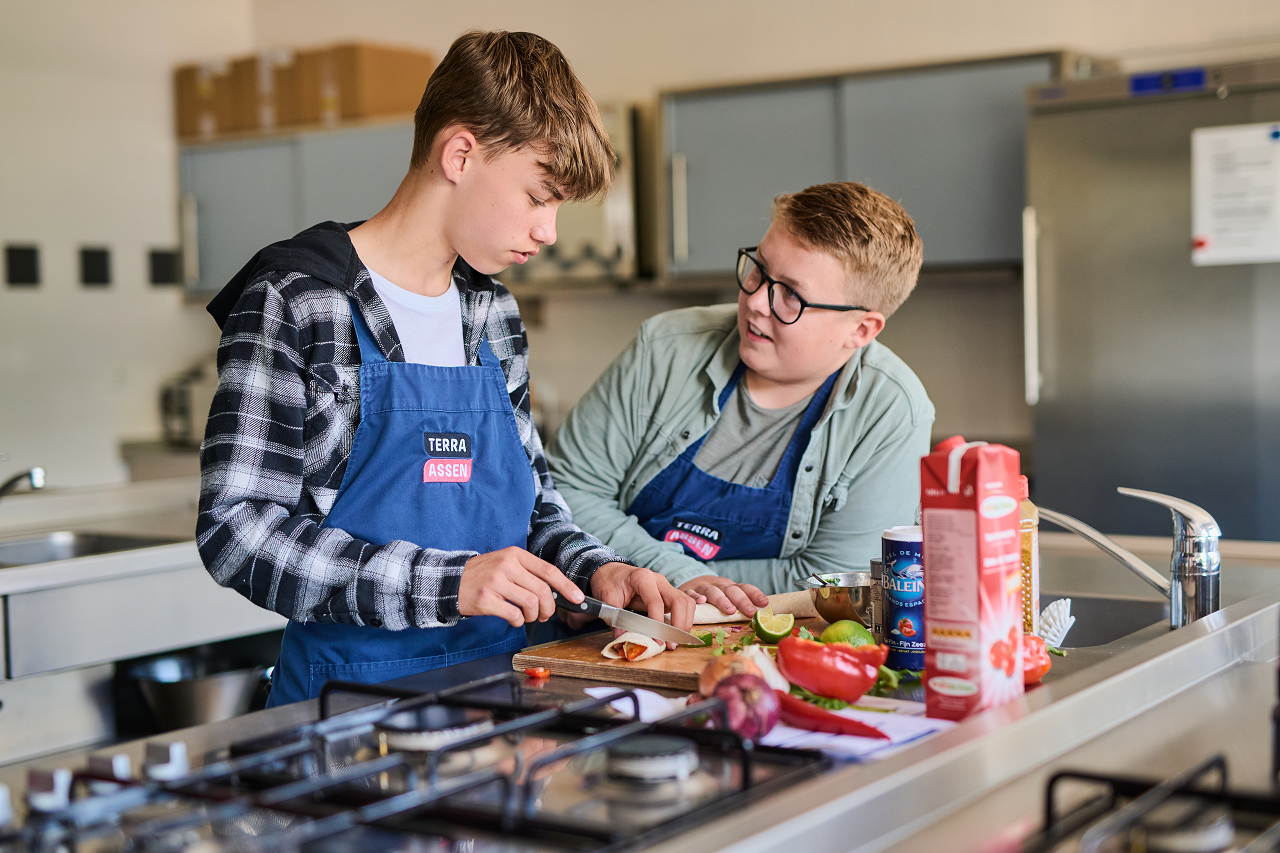 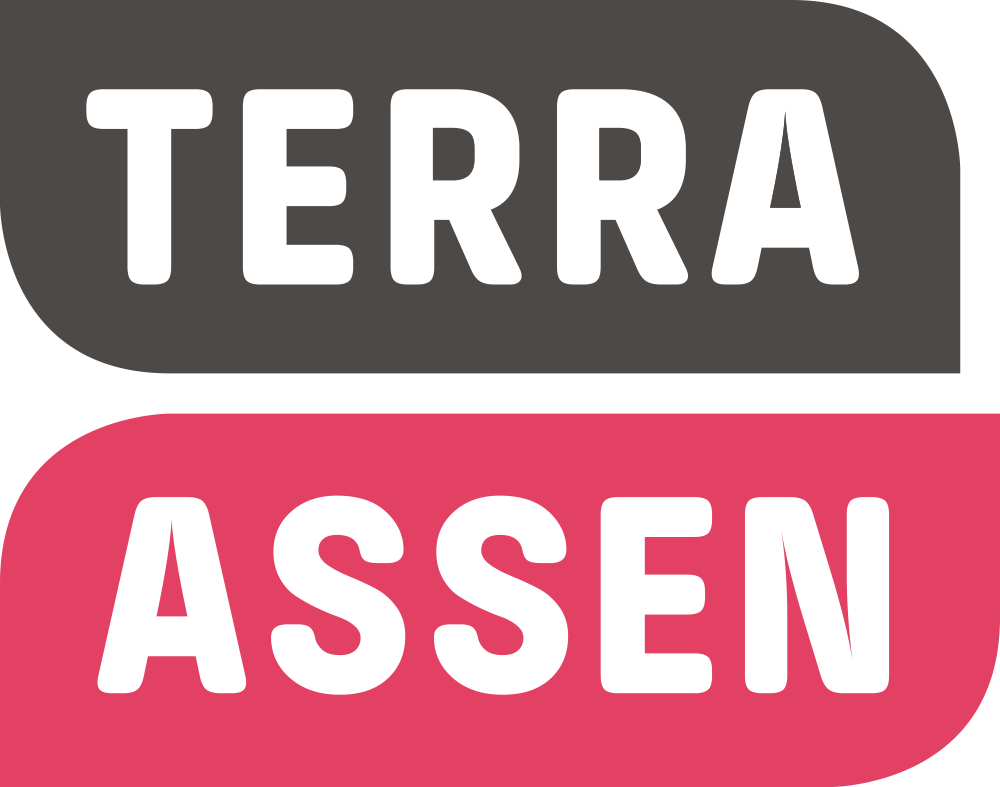 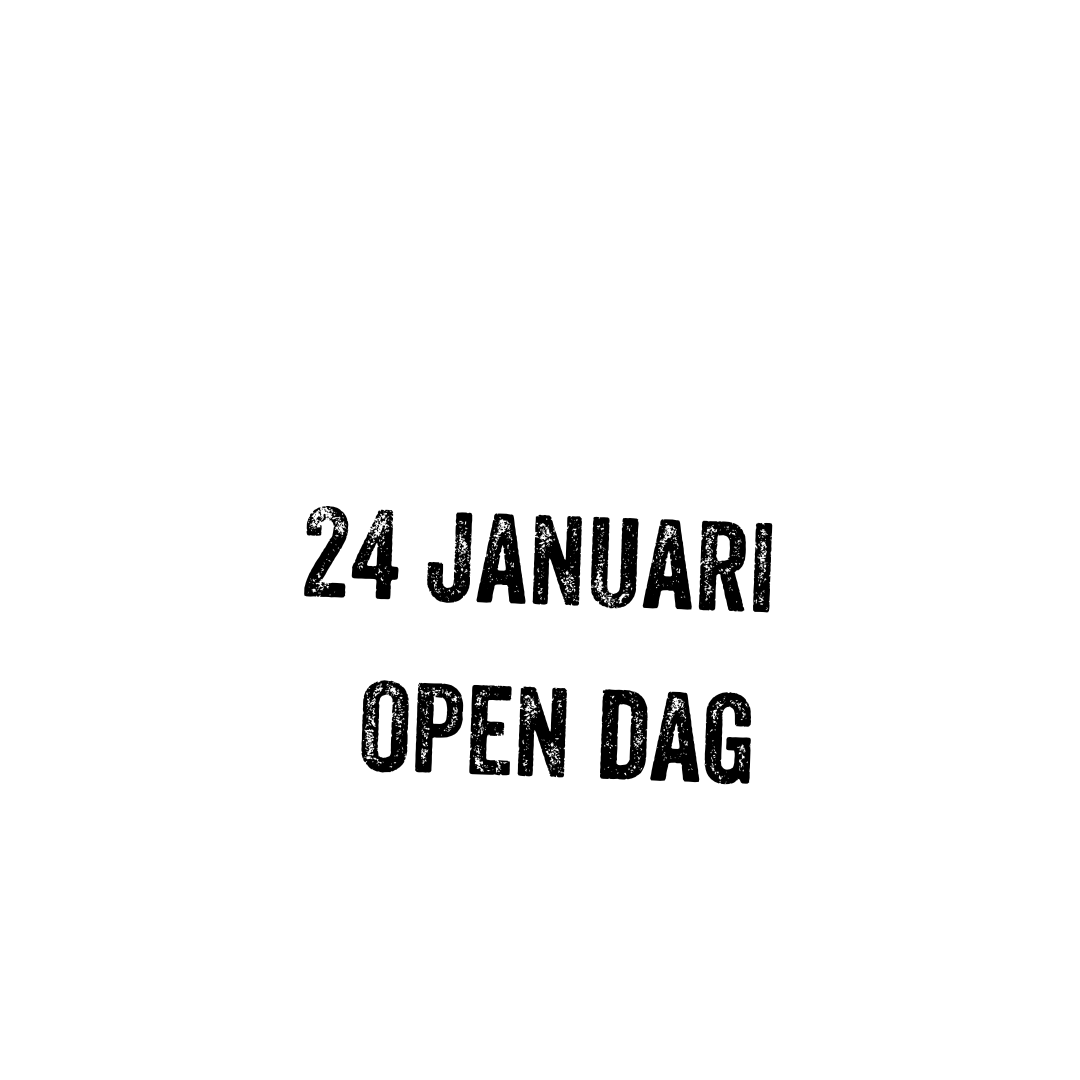 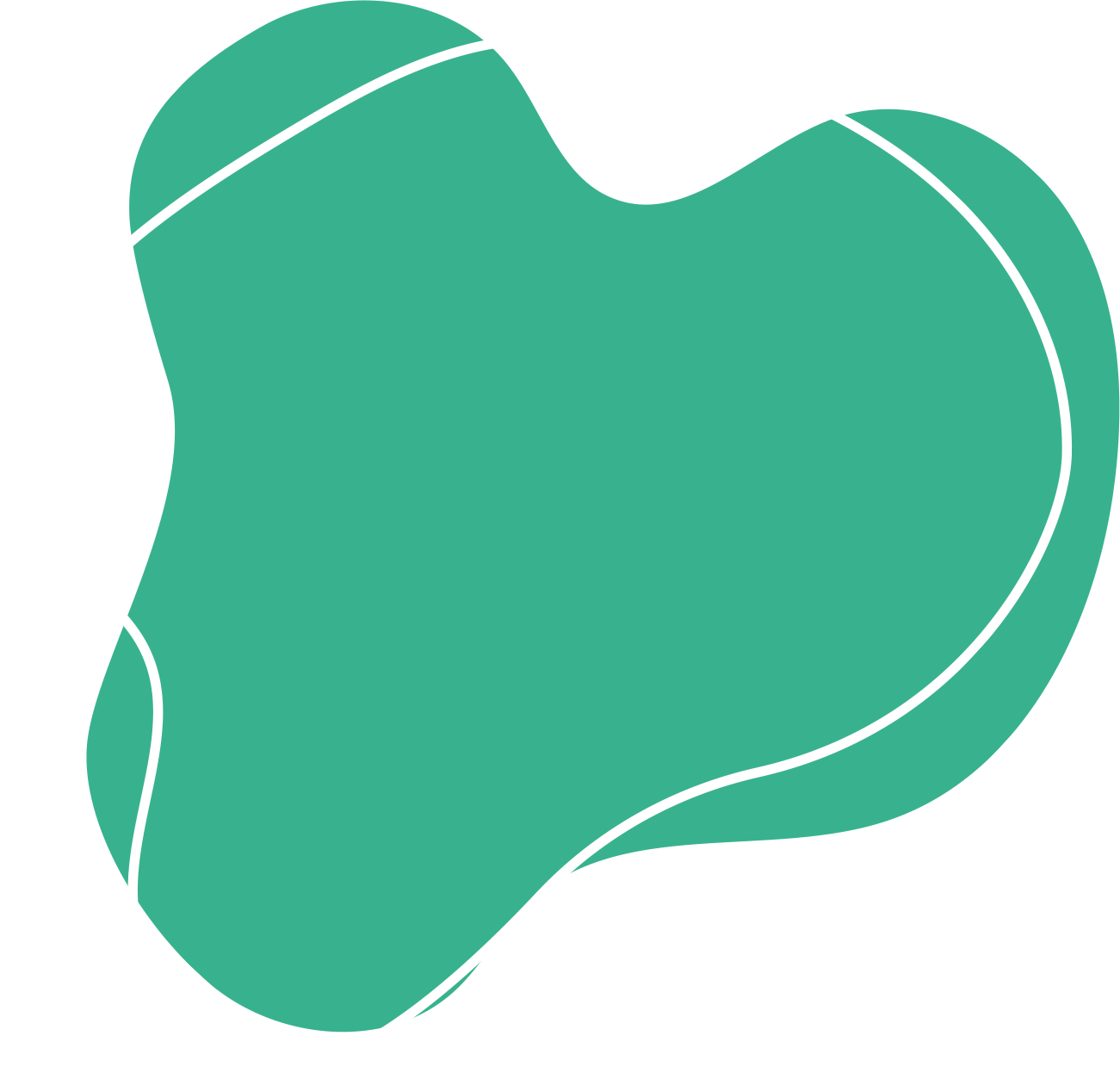 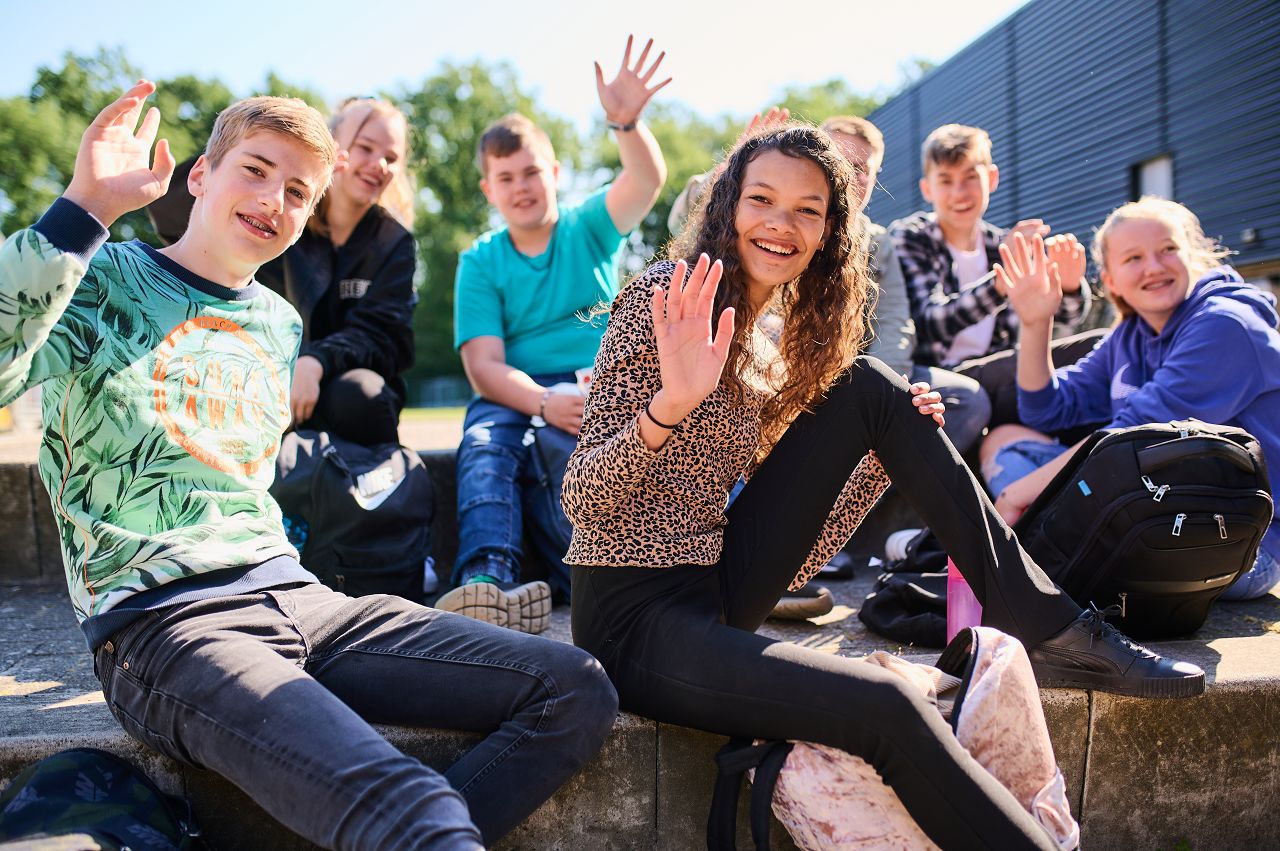 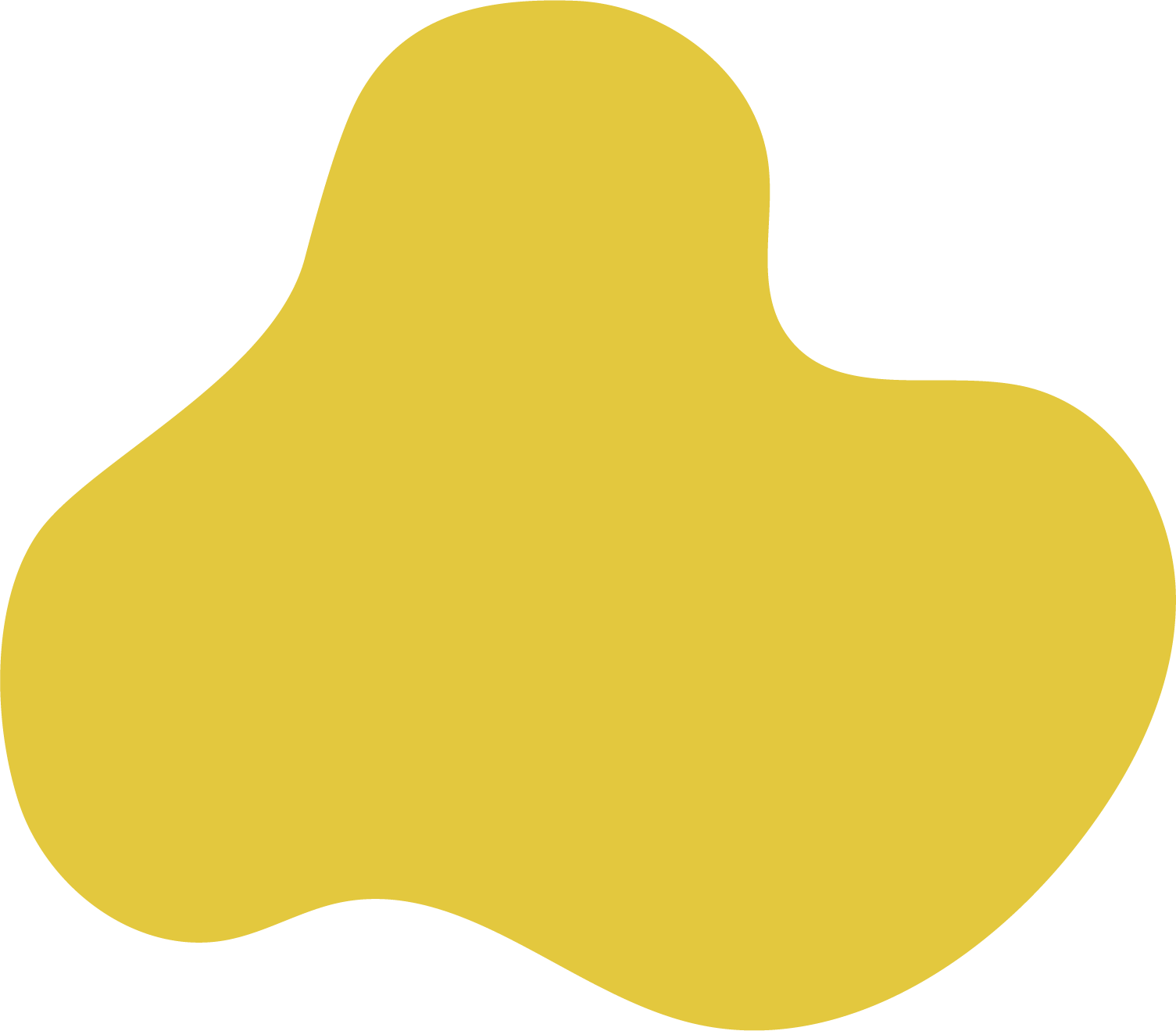 Kijk voor meer informatie op:
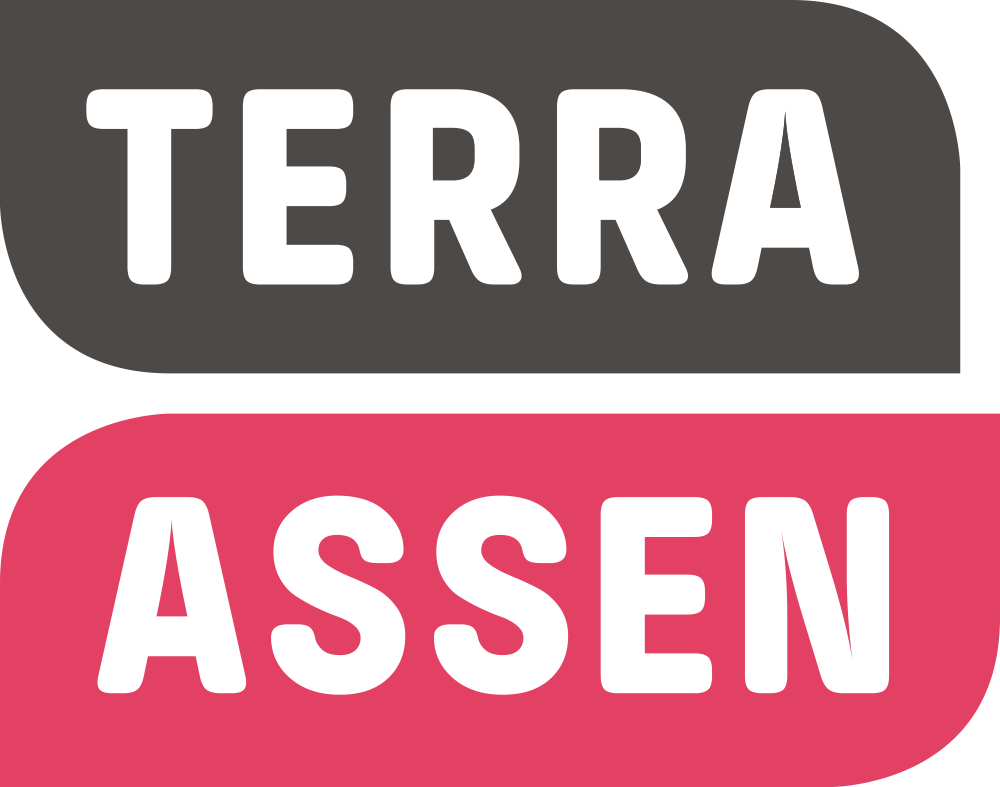 Terraassen
Terra Assen
assen.voterra.nl
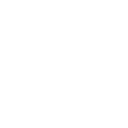 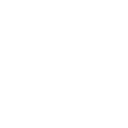 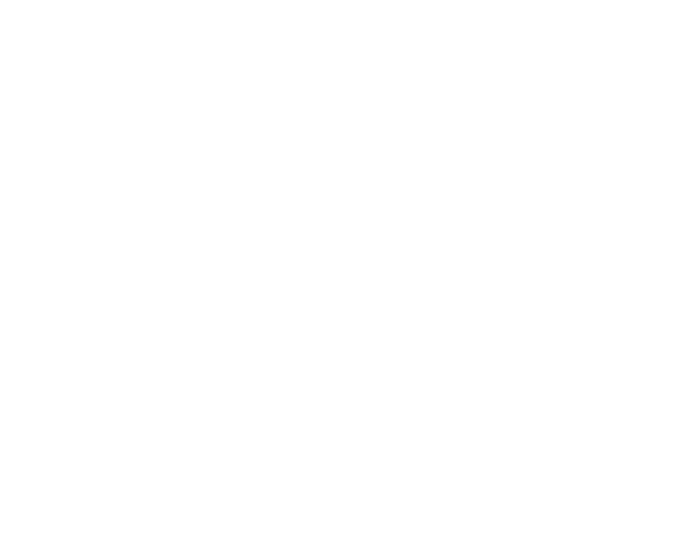 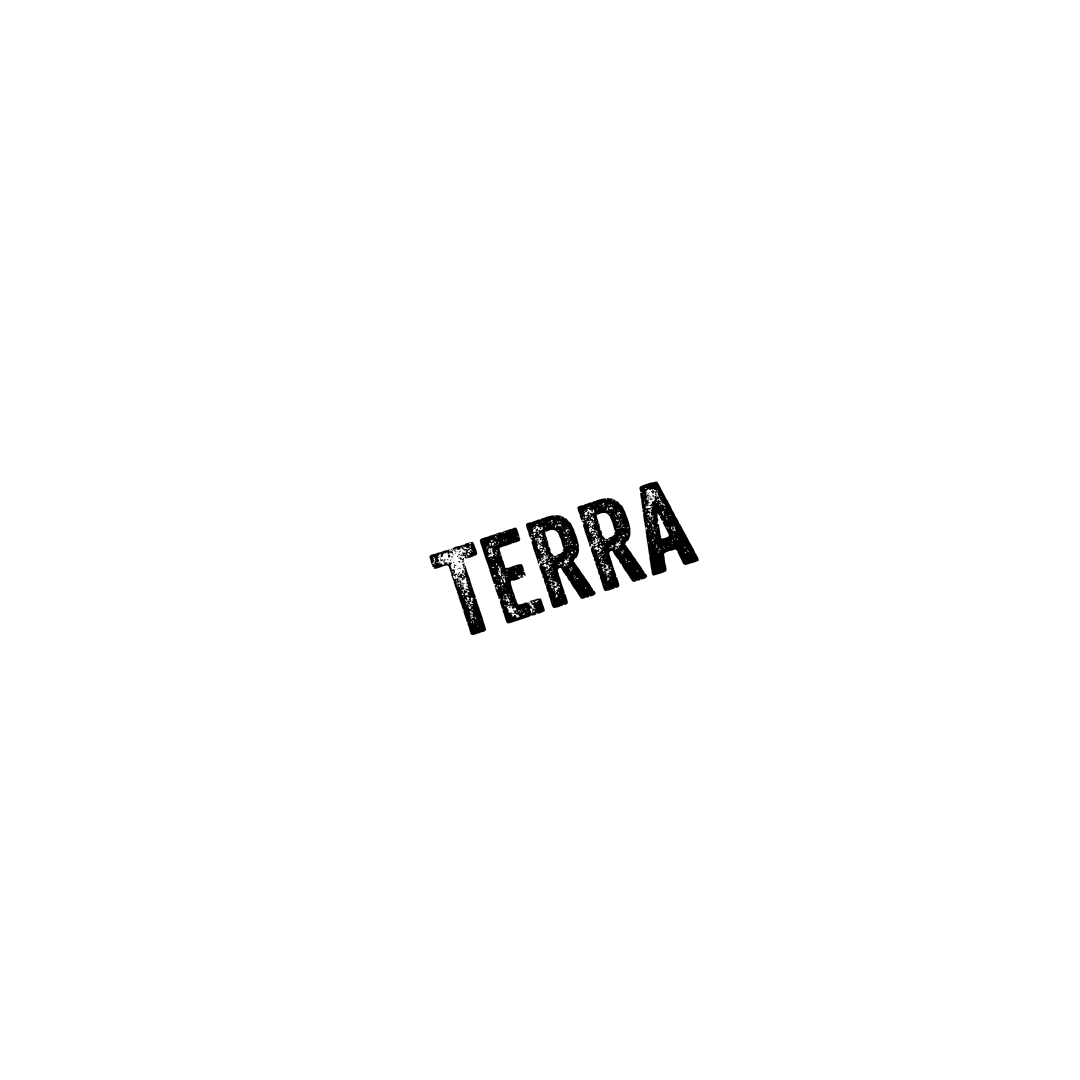 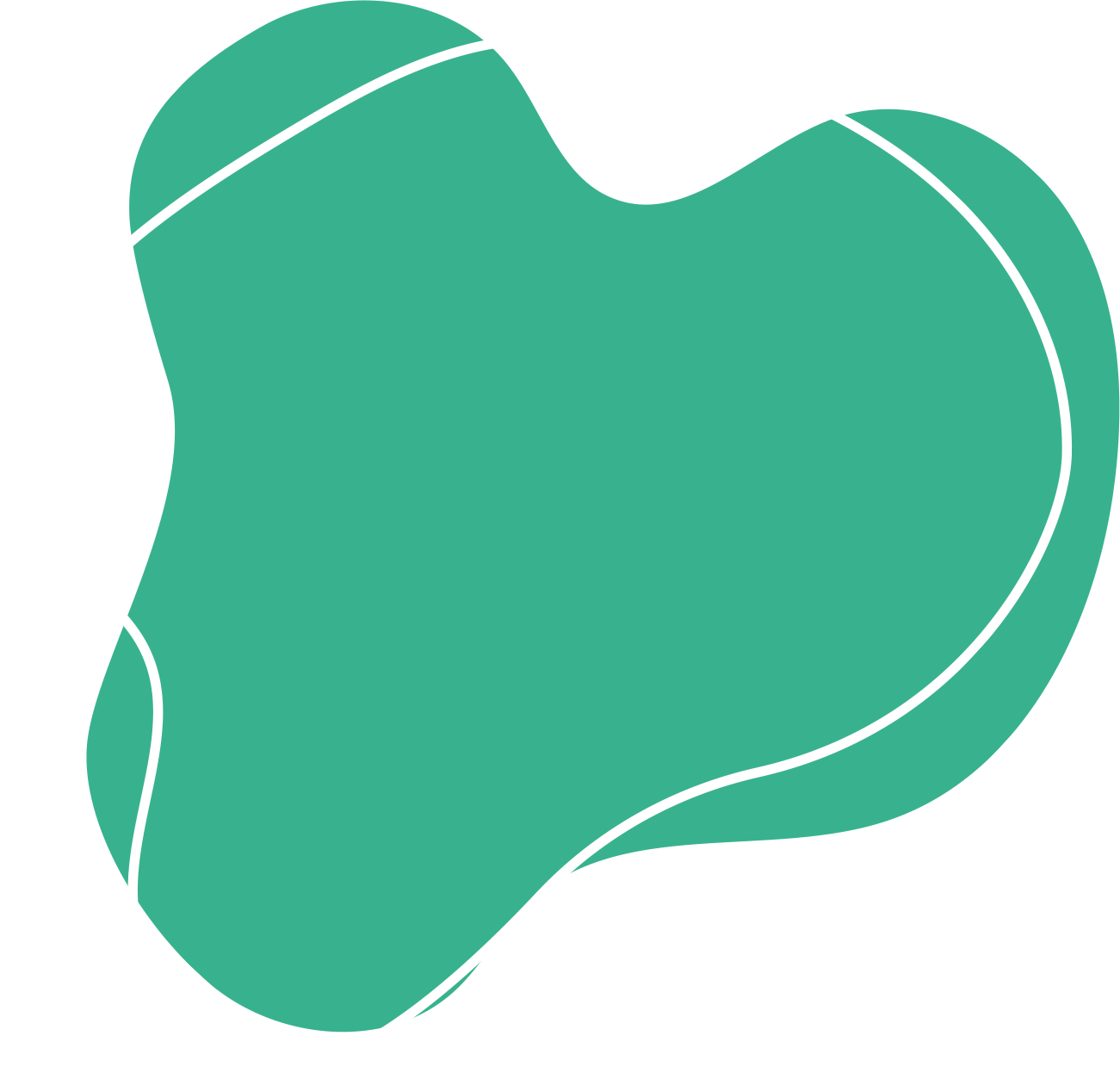